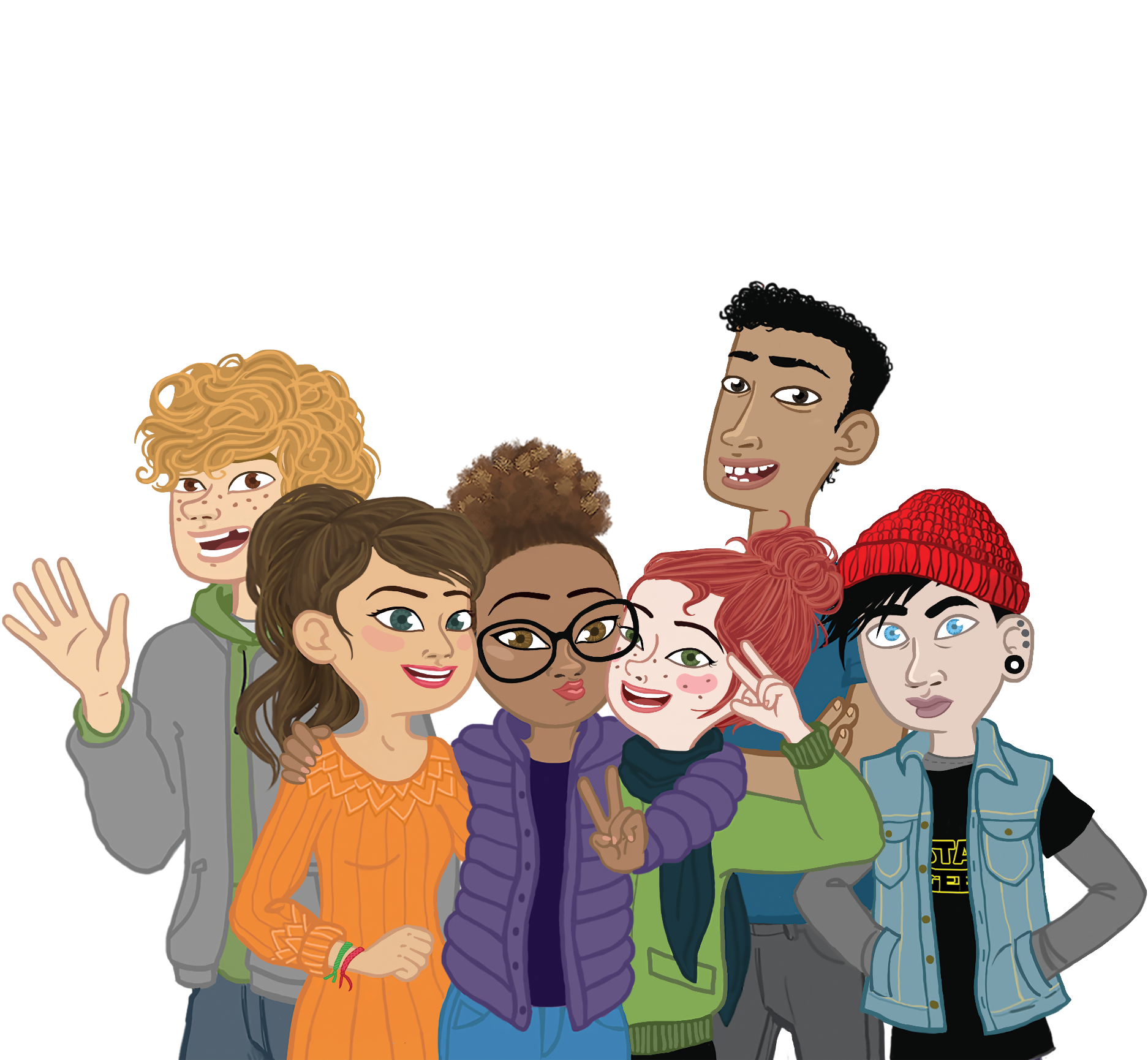 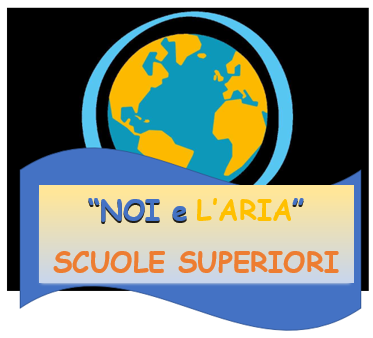 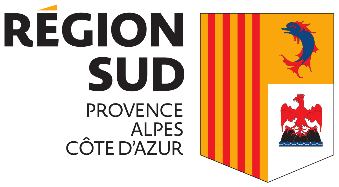 Modulo 6
L’inquinamento dell’aria negli ambienti interni (indoor)
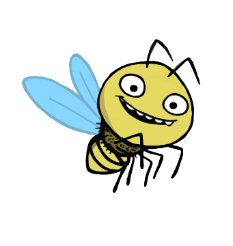 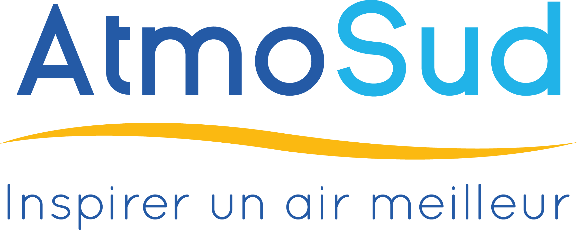 Version Mars 2021
SALVAGUARDIAMO INSIEME LA NOSTRA ARIA!
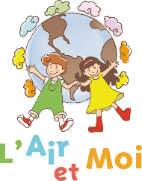 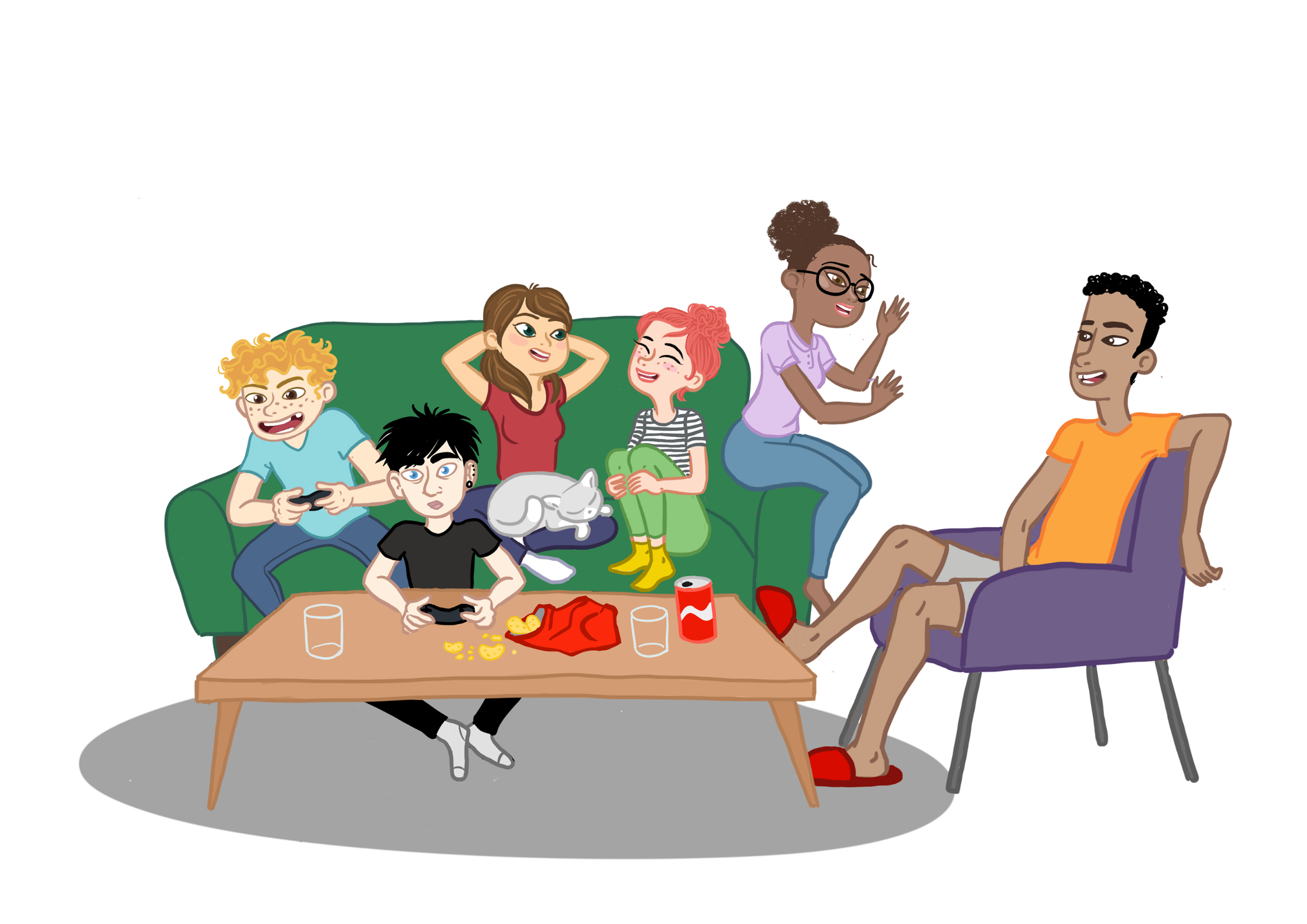 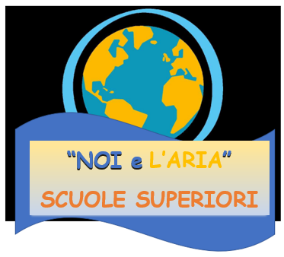 Introduzione
M6 - 2
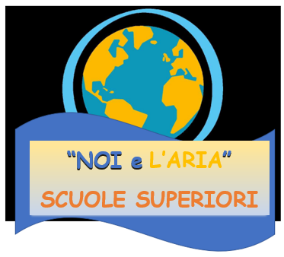 Rispetto all’aria esterna, l’aria interna è …
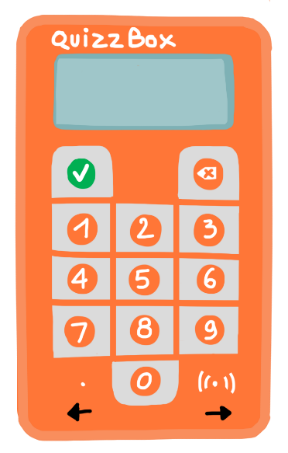 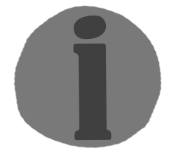 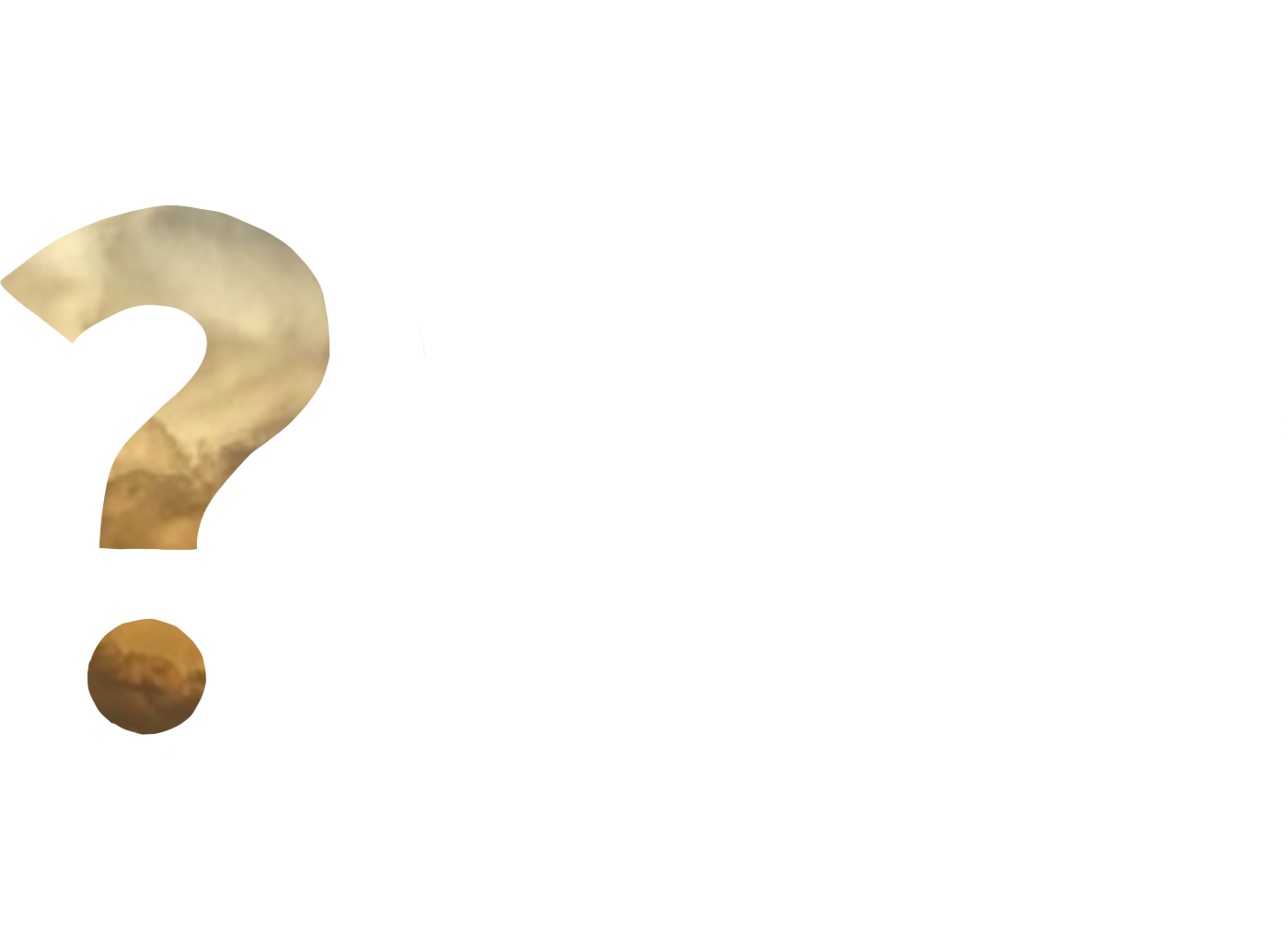 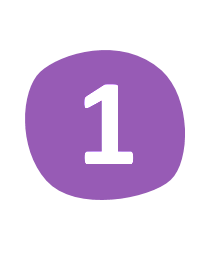 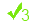 INFO
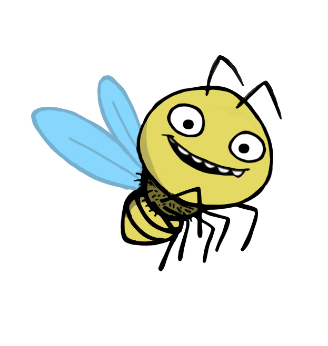 Altrettanto inquinata
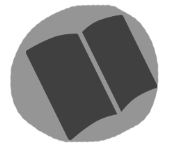 GUIDA
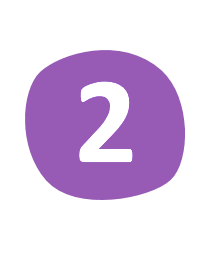 Meno inquinata
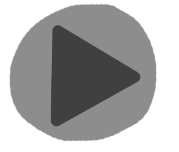 VIDEO
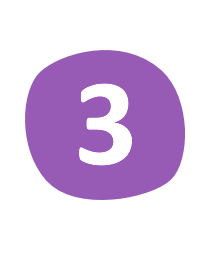 Più inquinata
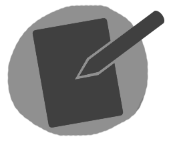 L’aria interna è costituita dall’aria esterna cui si aggiungono le sostanze inquinanti prodotte dentro gli edifici! Può essere fino a 10 volte più inquinata di quella che c’è nell’ambiente esterno!
ES
M6 - 3
Source : Observatoire de la qualité de l'air intérieur
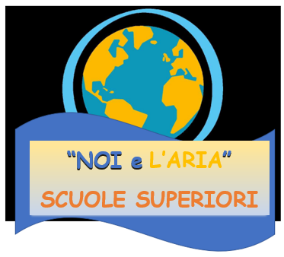 Quanto tempo trascorriamo ogni giorno negli ambienti interni?
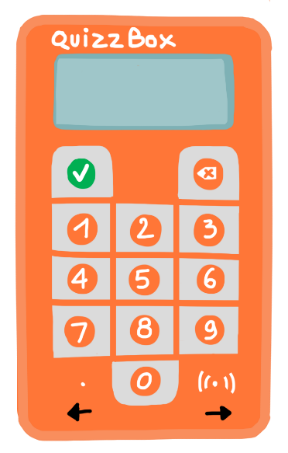 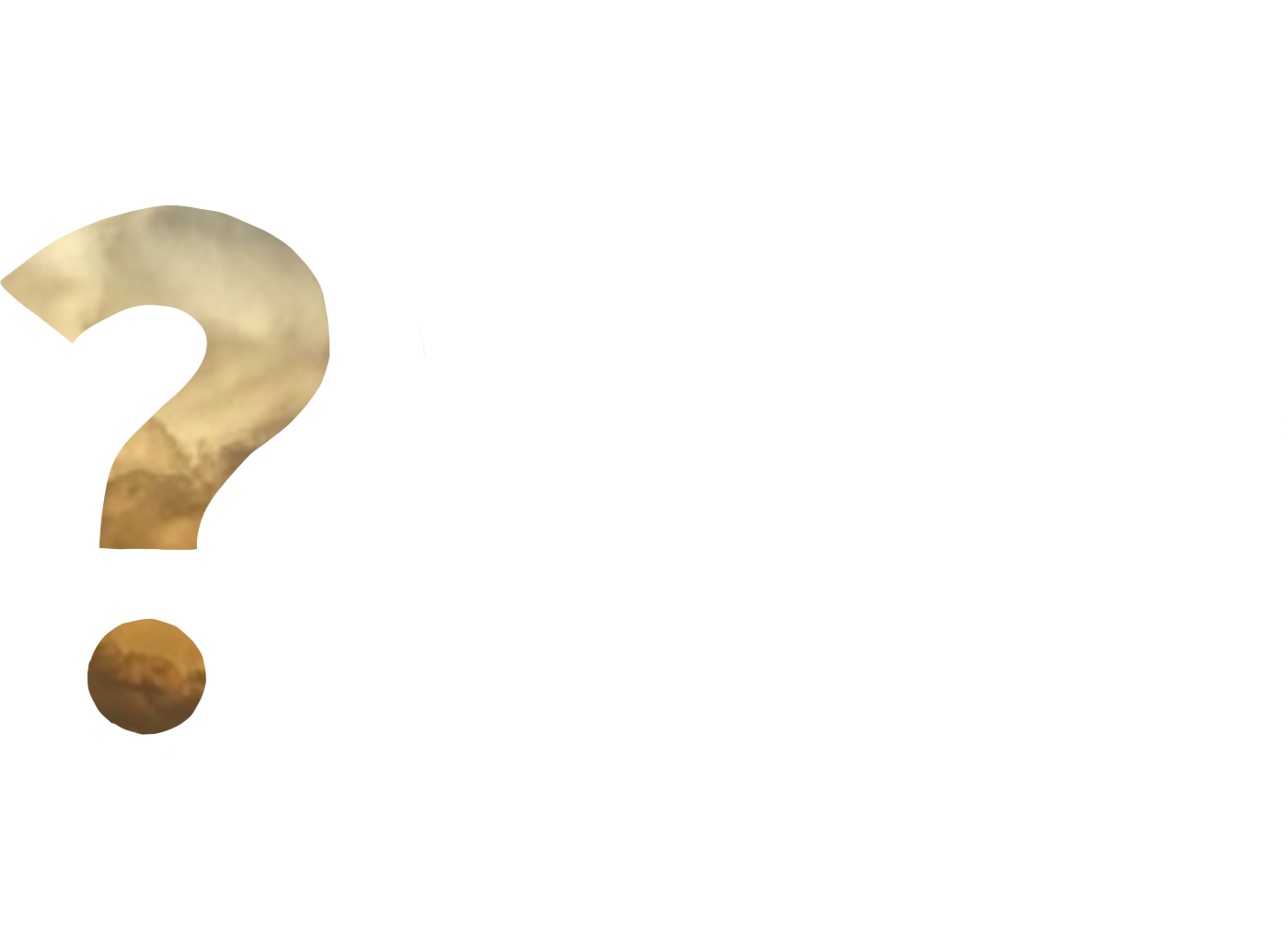 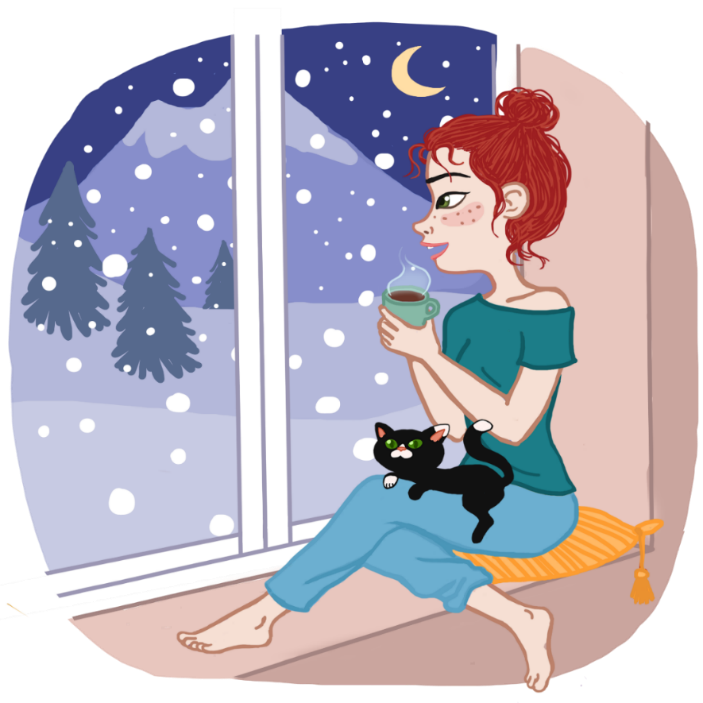 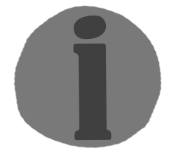 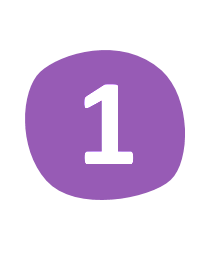 Tra 4h e 7h
INFO
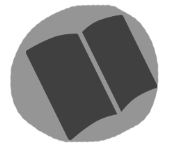 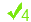 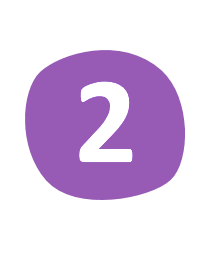 Tra 7h e 10h
GUIDA
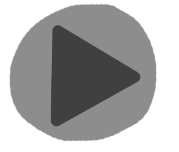 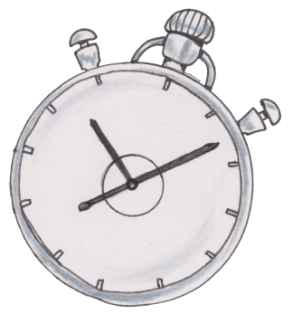 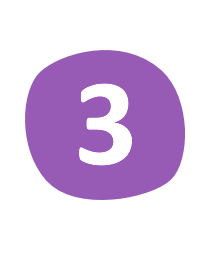 Tra 10h e 16h
VIDEO
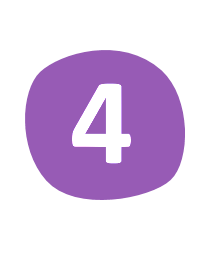 Tra 16h e 22h
ES
Pensate: trascorriamo dal 70 al 90% del nostro tempo chiusi in ambienti interni!
M6 - 4
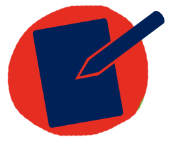 TP
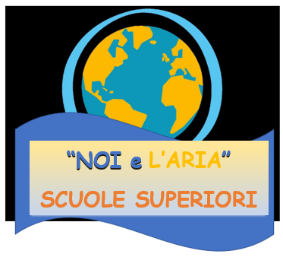 A partire dai dati forniti, calcolare il tempo che ci vorrebbe a una classe di 24 alunni per consumare tutto l’ossigeno disponibile*
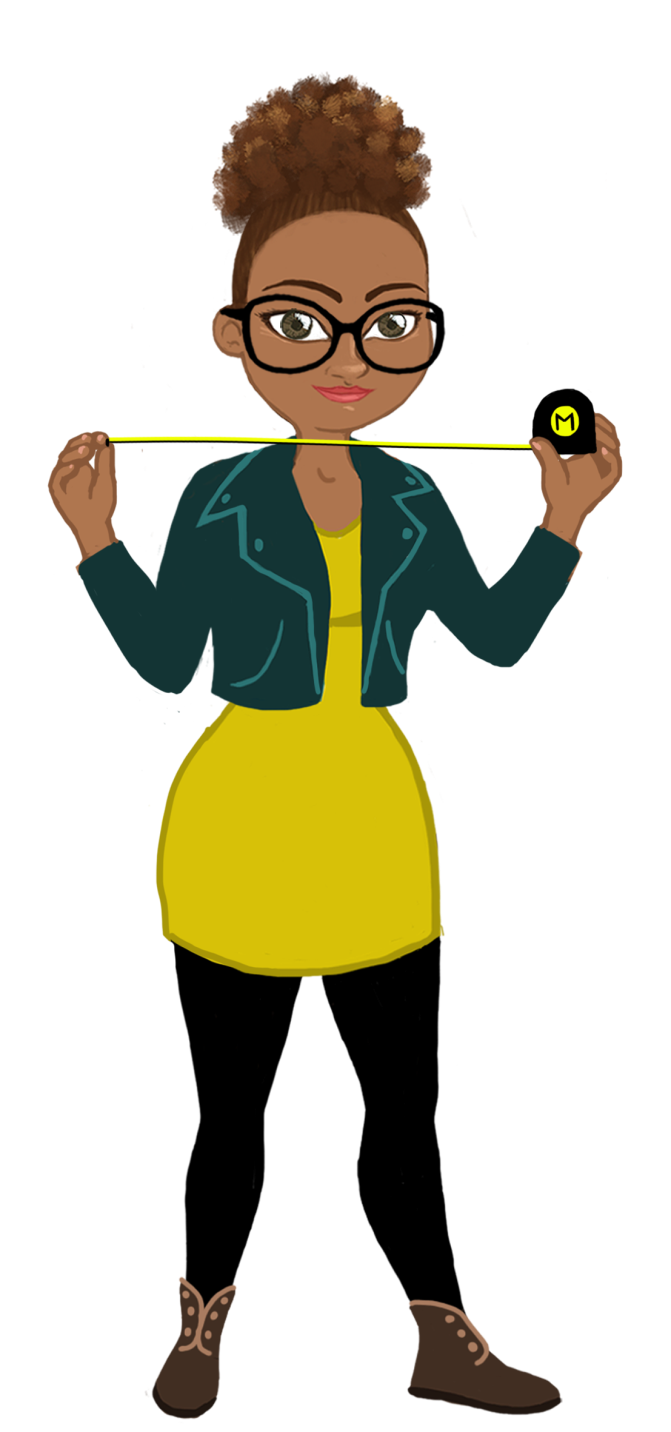 Soluzione
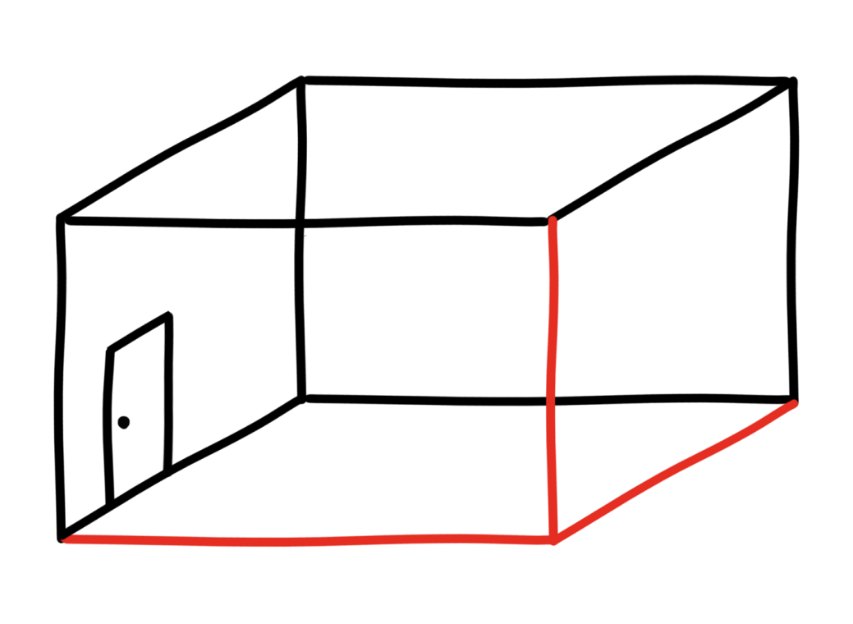 *Si tratta di fare una stima dato che non è possibile che si consumi tutto l’ossigeno …
Dati :
Superficie = 40m² - altezza = 2,4m	  	
Composizione dell’aria : 21% di O2 	
Quantità di O2 inspirata / persona : 21% dell’aria inspirata
Quantità di O2 espirata / persona : 17% dell’aria espirata
Quantità di aria utilizzata / persona : 10L/min
Nota : 1m3 = 1 000L d’aria
TP
M1 - 5
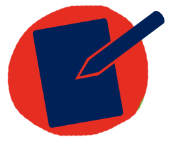 ESERCIZIO
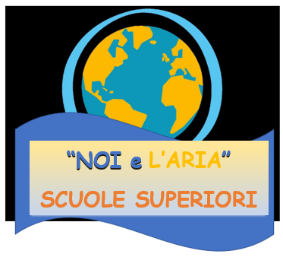 Soluzione !
VA = volume d’aria disponibile 
(corrisponde al volume dell’aula)

Calcolo VA :  S x h = 40 x 2,4 
                              = 96 m3 
                        VA = 96 000 L
VO2C = vol. di O2 consumato / 24 pers. / min.

O2 inspirato – O2 espirato ossia 21% - 17% = 4%
Se in 1 min., 1 persona inspira 10 L, 
allora 24 persone inspirano 240 L d’aria/min.
calcolo VO2C  : (4/100) x 240 L = 9,6 L d’O2/min
Nota:
1m3 = 
1 000 L di aria
CONCLUSIONE :
Occorreranno 35h ai 
24 studenti per utilizzare tutto l’ossigeno disponibile in un’aula di 96 m3
Le 24 persone impiegheranno un tempo t per consumare VO2C  

Calcolo t : VO2 / VO2C 
                 = 20160 / 9,6
              t  = 2100 min ossia 35h
VO2 = volume di O2 disponibile

Calcolo VO2 : 21% di VA    
                     = (21/100) x 96 000 
              VO2 = 20 160 L
TP
MA ATTENZIONE ! Sapendo che una persona sviene se si trova in uno spazio dove c’è meno del 10% d’O2, gli studenti perderebbero i sensi molto prima che trascorrano  35h!
M1 - 6
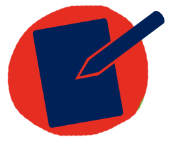 TP
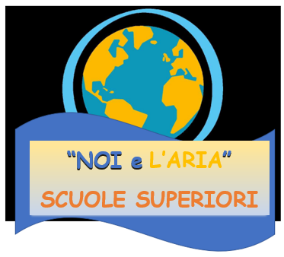 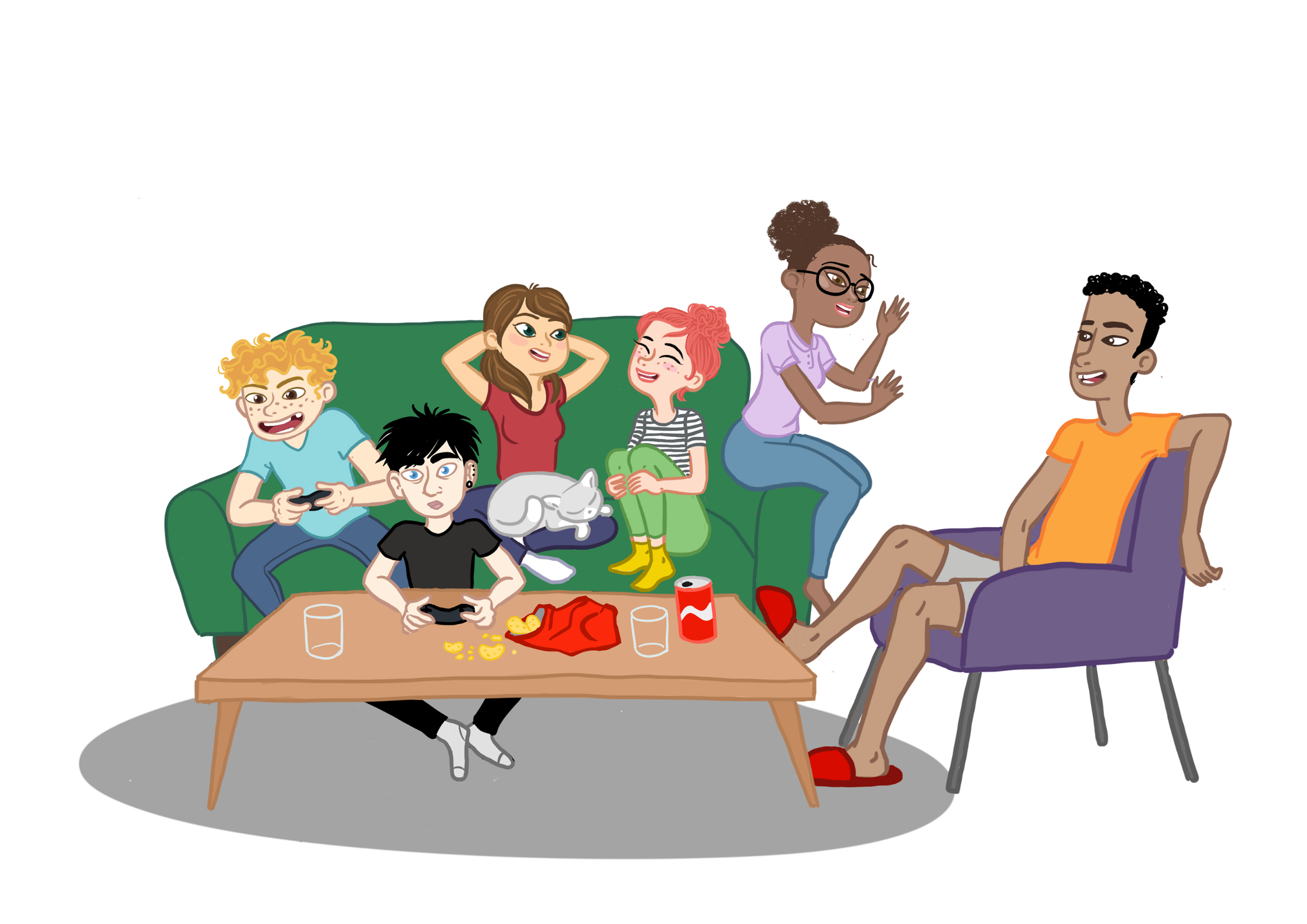 Le cause dell’inquinamento indoor
M6 - 7
Che cos’è che inquina l’aria negli ambienti interni ?
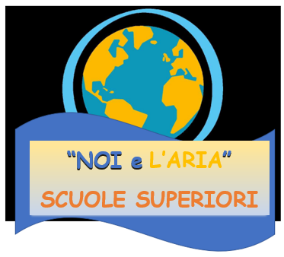 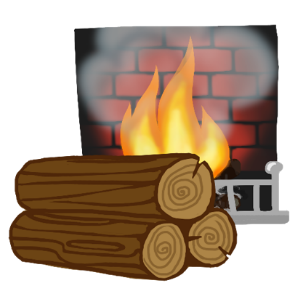 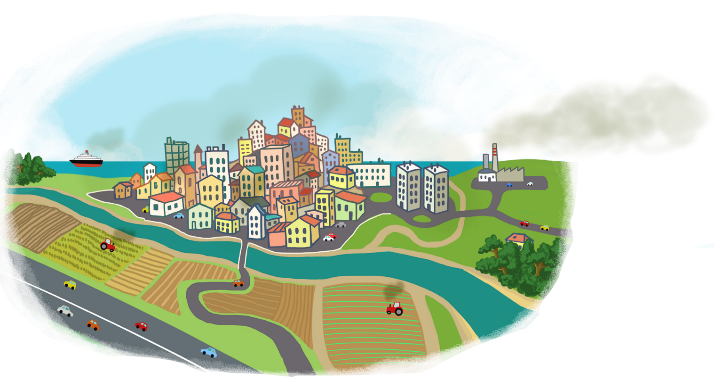 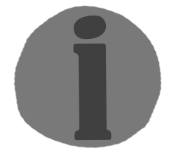 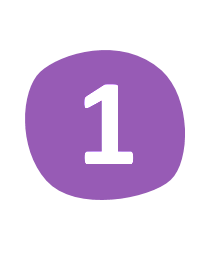 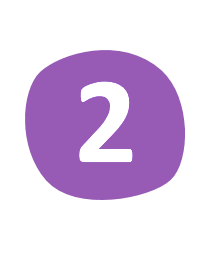 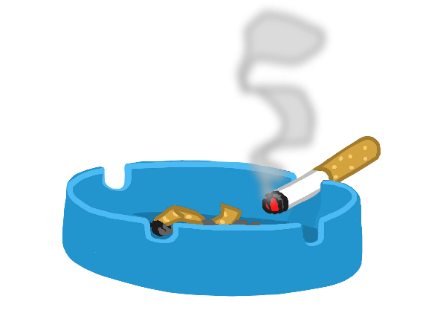 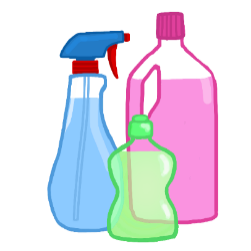 INFO
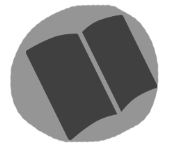 Le sostanze inquinanti prodotte da chi è all’interno
Le sostanze inquinanti presenti all’esterno
GUIDA
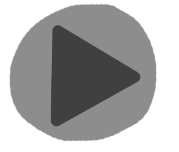 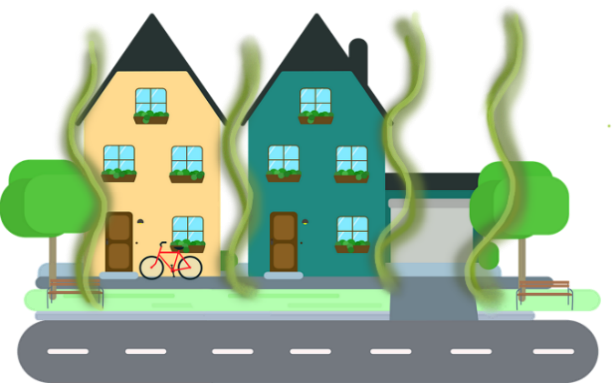 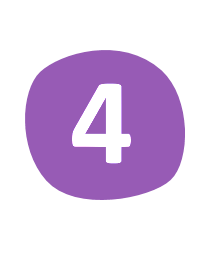 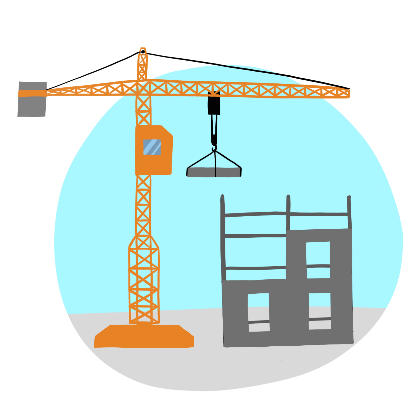 VIDEO
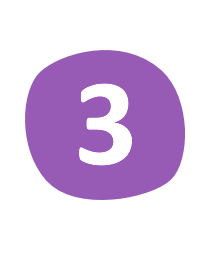 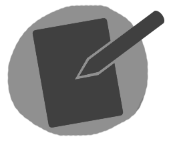 ES
Le sostanze inquinanti  presenti nel sottosuolo
I materiali con cui è stato costruito l’edificio
M6 - 8
Ex-occ-bât-sol
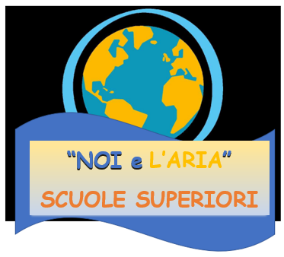 Quali sono le principali cause dell’inquinamento dell’aria esterna (outdoor)?
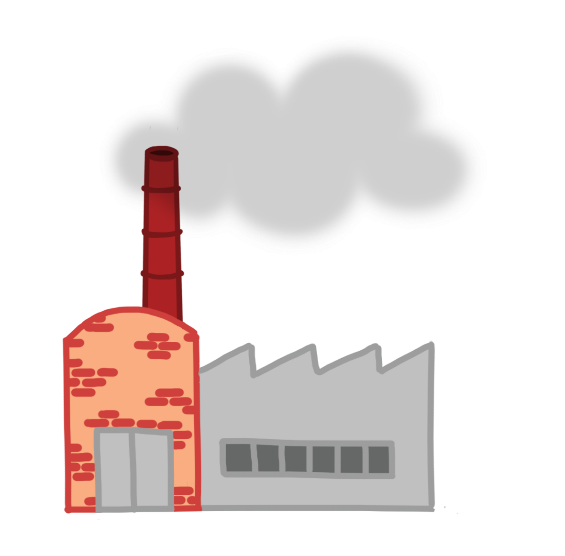 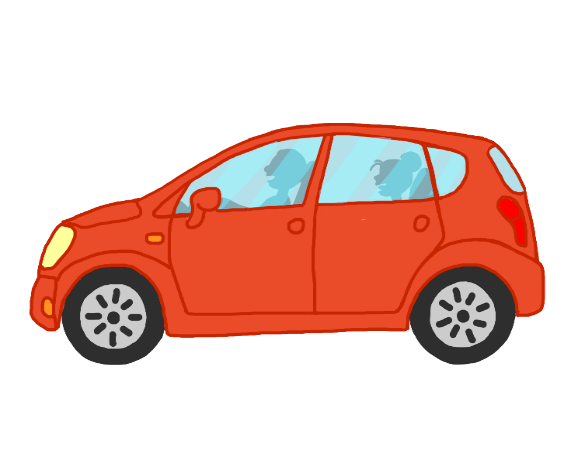 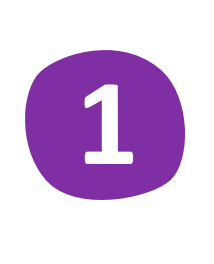 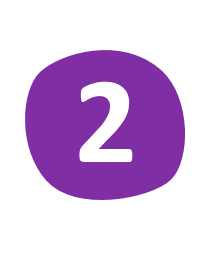 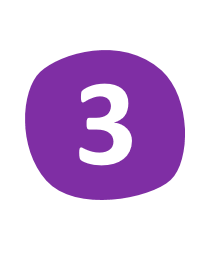 I trasporti
Le industrie
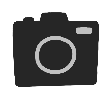 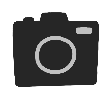 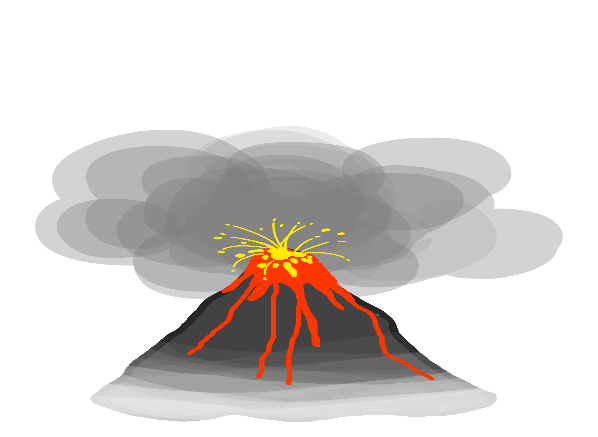 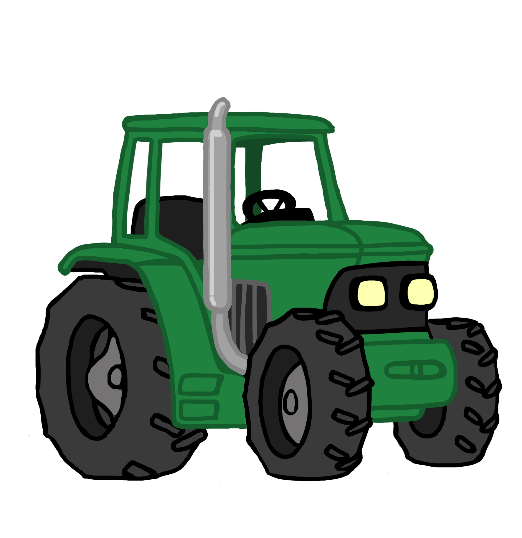 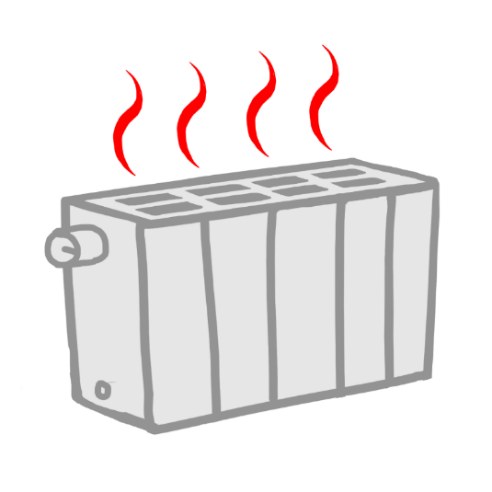 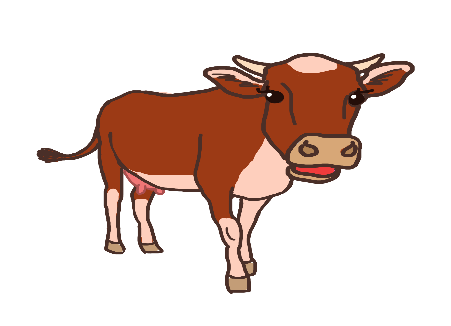 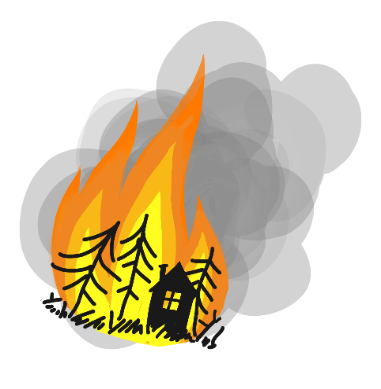 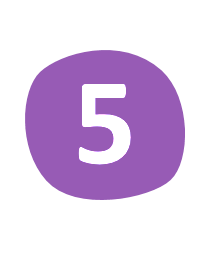 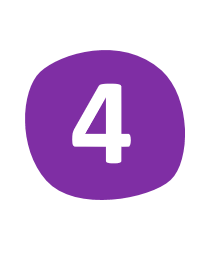 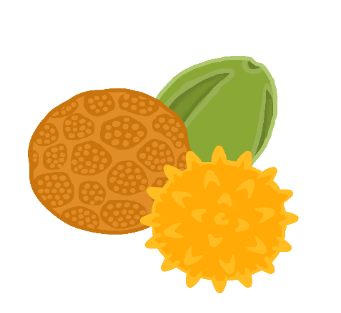 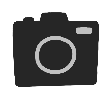 L’agricoltura
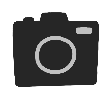 Il riscaldamento
Le sorgenti naturali (vulcani, incendi, pollini,…)
M6 - 9
vpism
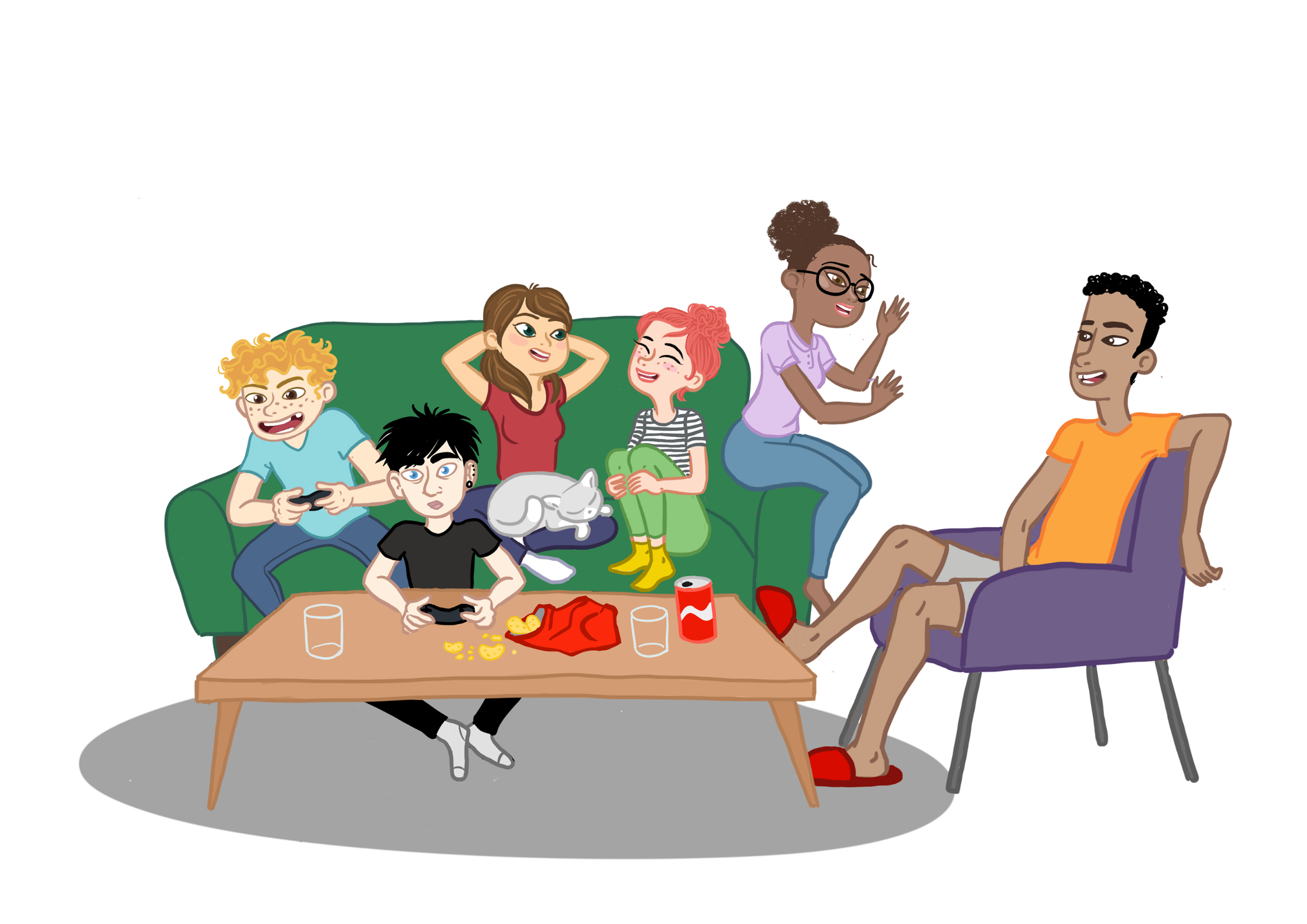 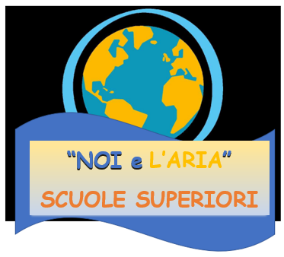 L’inquinamento generato da chi sta all’interno
M6 - 9
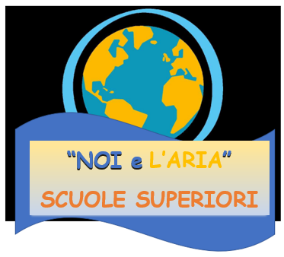 Che cos’è che negli ambienti interni inquina l’aria?
CO, IPA, polveri, ossidi di azoto, diossine
Polveri, 
CO, 
COV, ossidi di azoto, 
residui di catrame, nicotina,
 formaldeide
CO, 
ossidi di azoto, polveri fini, COV…
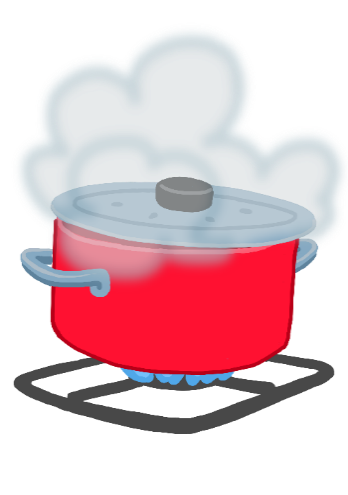 6
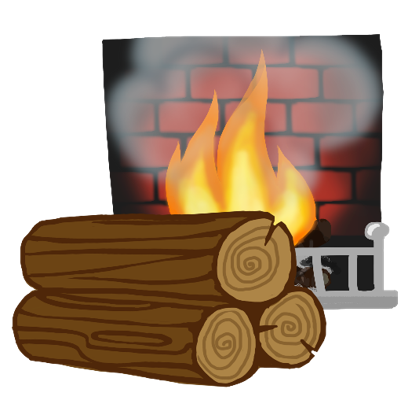 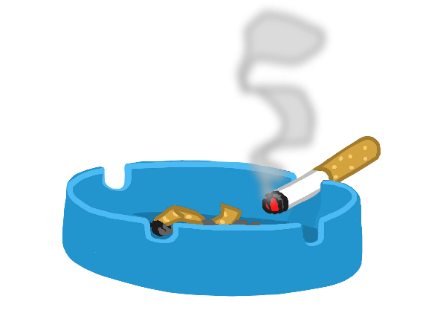 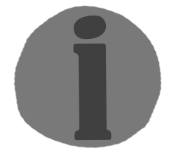 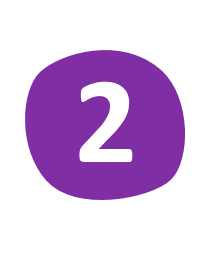 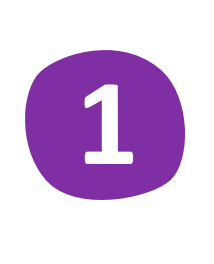 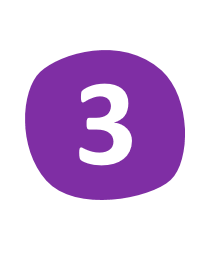 I Composti Organici Volatili (COV) sono molto utilizzati nella fabbricazione dei prodotti e dei materiali ed evaporano più o meno rapidamente a temperatura ambiente. I COV sono di più e più concetrati negli spazi interni. Se ne possono addirittura trovare da 50 a 300 tipi differenti (benzene, formaldeide, acetaldeide, toluene, xylene,
INFO
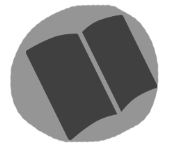 Fumare
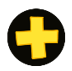 Cucinare
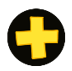 Riscaldarsi
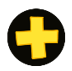 GUIDA
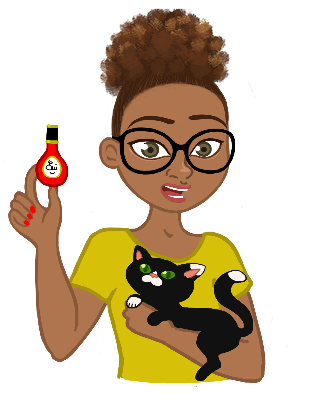 E altri ancora come ad esempio avere degli animali domestici, usare prodotti per il trucco, dei profumi, degli icensi,…
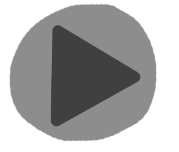 COV
Biocidi …
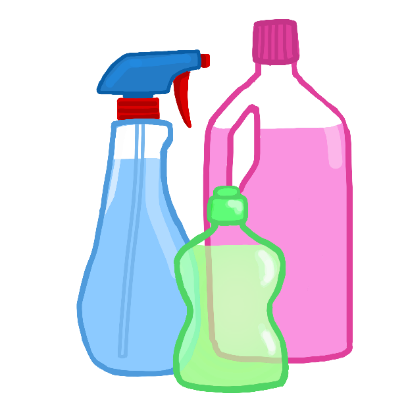 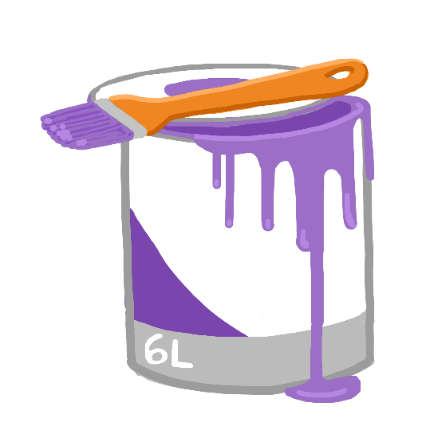 COV,
Polveri tossiche
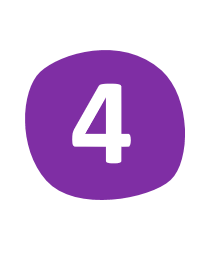 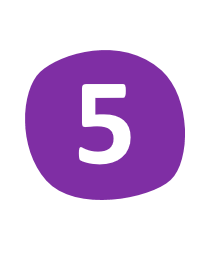 VIDEO
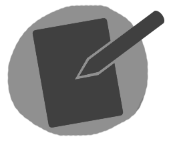 ES
Fare del bricolage, pitturare
Pulire, usare degli insetticidi
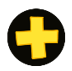 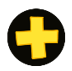 M6 - 10
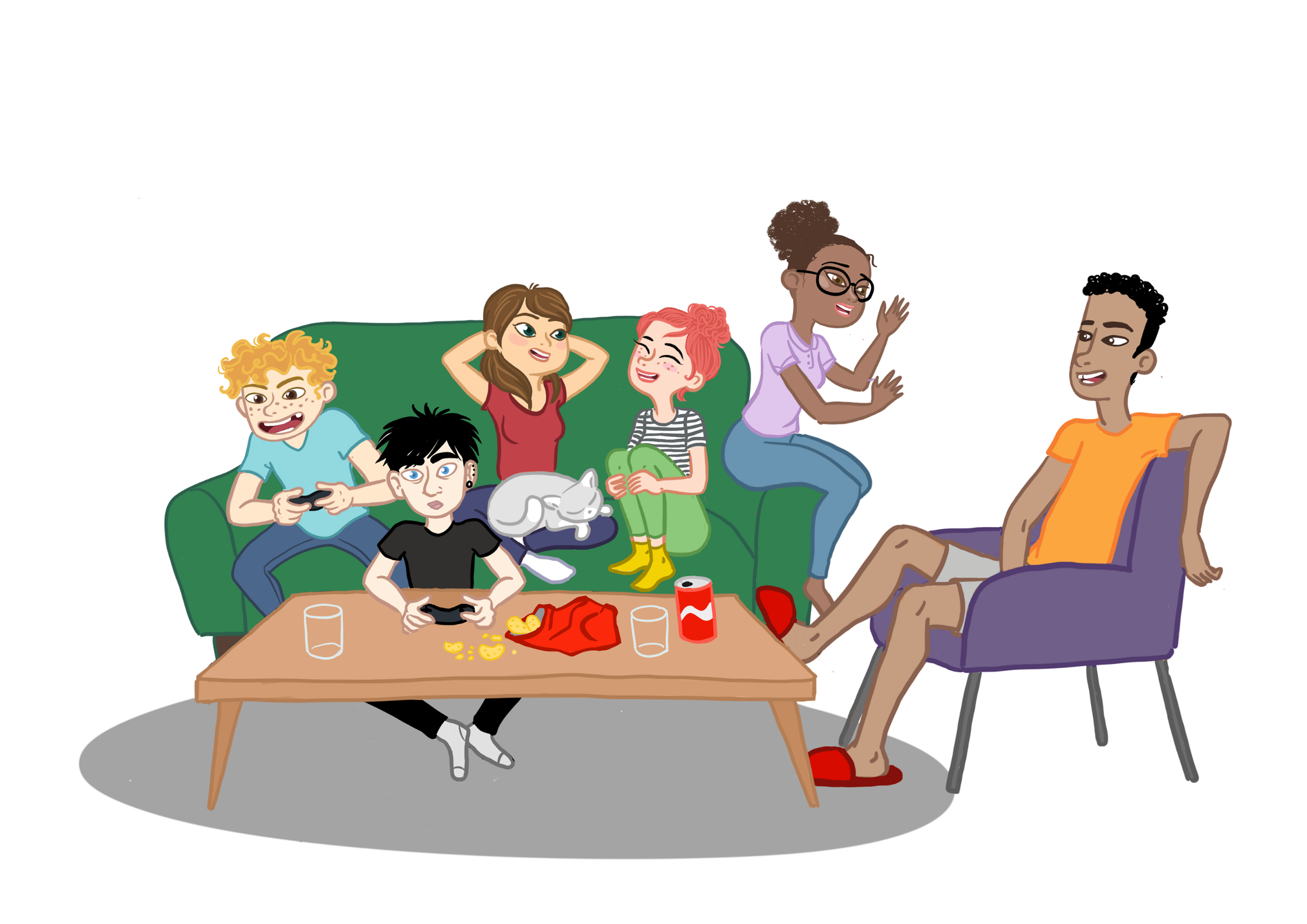 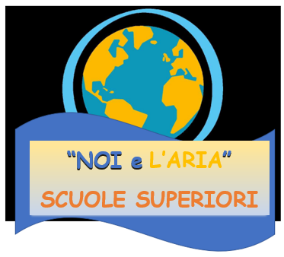 L’inquinamento dovuto agli edifici
M6 - 11
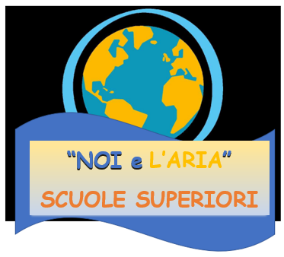 Quali sono le principali cause dell’ inquinamento indoor legate agli edifici?
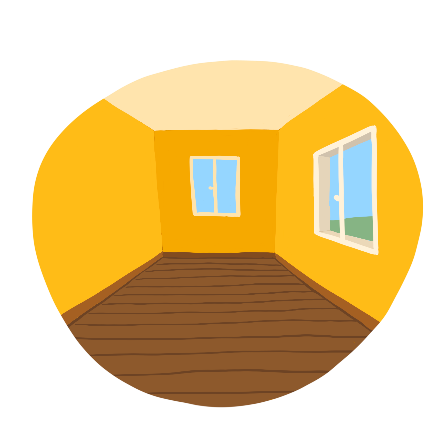 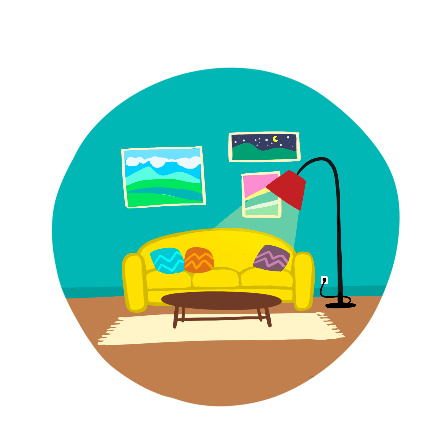 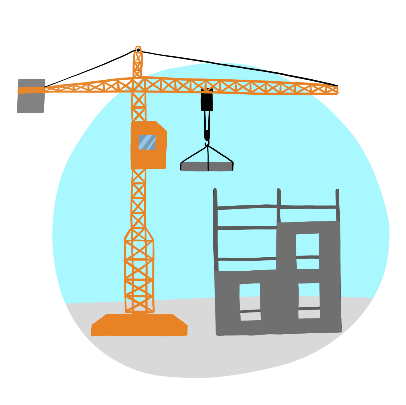 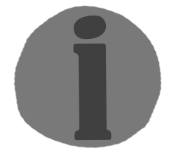 INFO
I rivestimenti interni (pavimentazione, pareti, soffitto…)
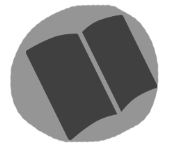 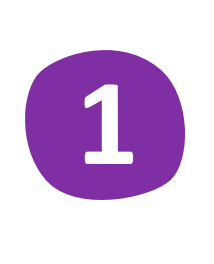 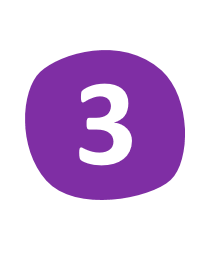 GUIDA
I materiali da costruzione (amianto…)
L’arredamento
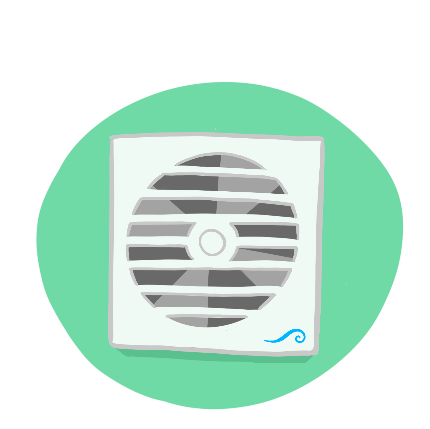 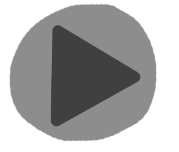 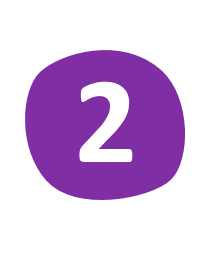 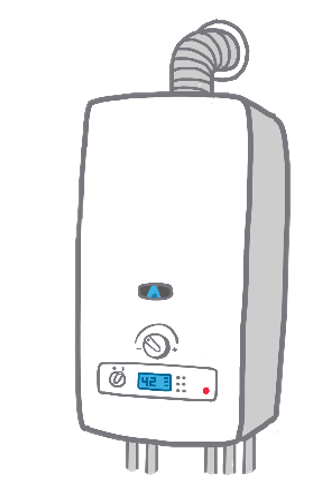 VIDEO
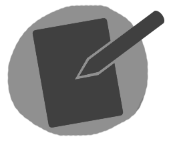 TP
ES
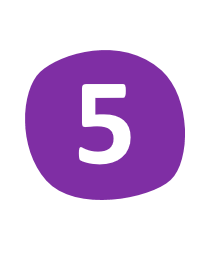 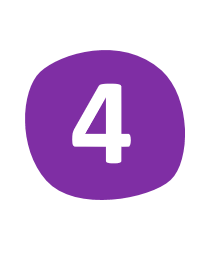 La mancanza di aerazione e di ventilazione
I sistemi per il riscaldamento e per l’acqua calda
M6 - 13
Le emissioni che provengono dai materiali presenti all’interno degli edidici
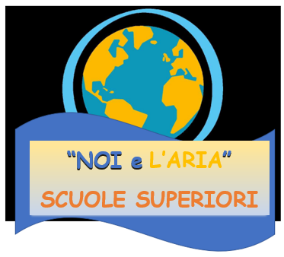 La qualità dell’aria indoor è influenzata dalle emissioni tossiche provenienti dai materiali presenti all’interno degli edifici. 
I rivestimenti dei pavimenti e dei muri (colle, tappezzeria, pittura), alcuni mobili constituiti  da pannelli in resina, i tessuti dei divani, gli schermi di plastica possono emettere delle sostanze tossiche come la formaldeide, un gas irritante, allergizzante e cancerogeno se inalato!
E’ perciò importantissimo ridurre al massimo le sorgenti inquinati presenti neglia ambienti chiusi…
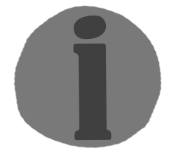 INFO
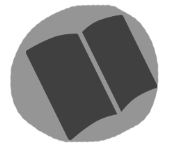 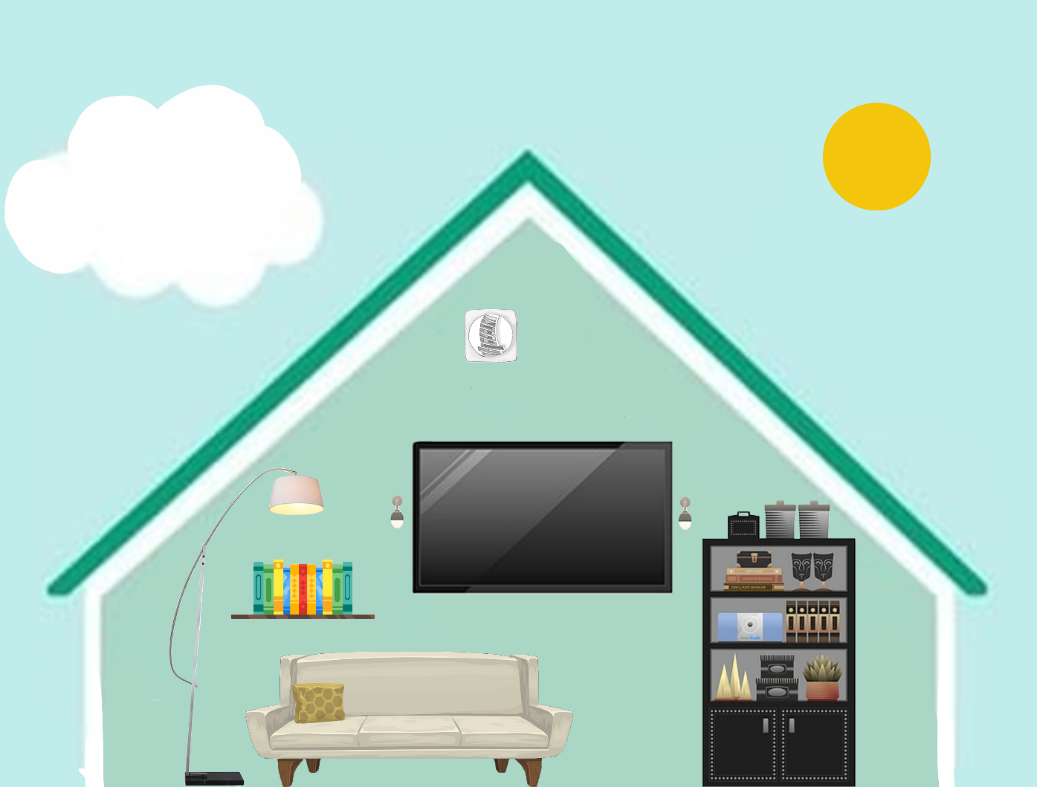 GUIDA
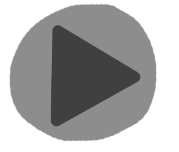 VIDEO
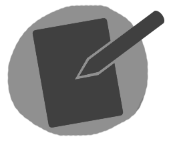 ES
M6 - 14
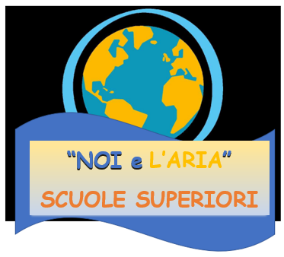 L’umidità influenza la qualità dell’aria ?
si, l’umidità è una sorgente indiretta di inquinamento dell’aria e costituisce una delle cause principali che possono rendere gli ambienti indoor poco salubri.
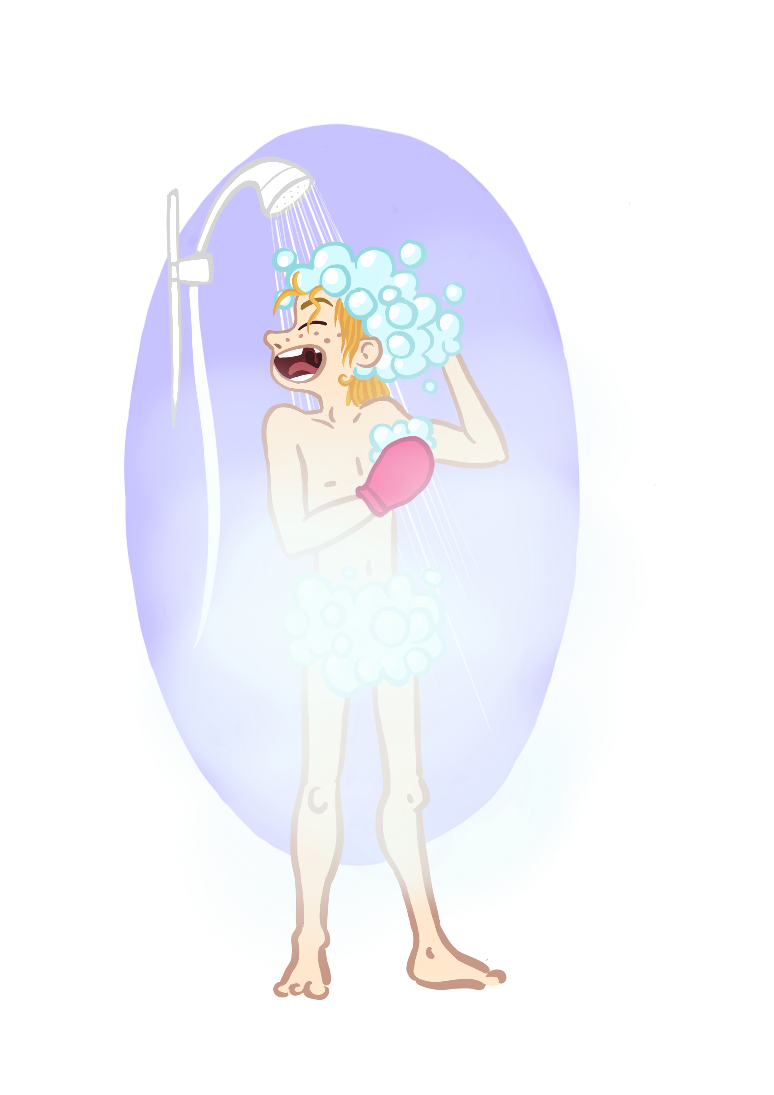 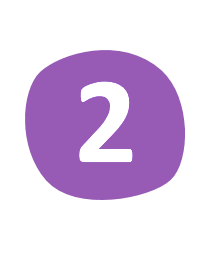 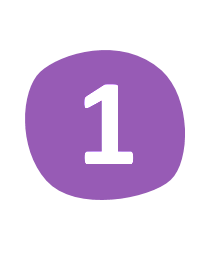 no
si
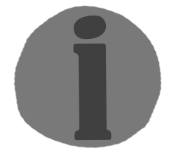 INFO
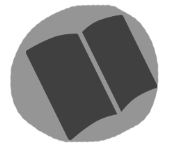 GUIDA
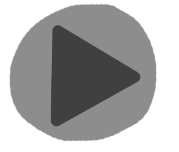 Essa può avere origine dall’ambiente esterno, dalle docce, dalla cucina, dai panni stesi all’interno di casa,dalla nostra respirazione,… 
L’umidità danneggia gli edifici ma anche la nostra salute! 
L’ umidità aumenta se c’è una cattiva aerazione o ventilazione interna degli appartamenti..
VIDEO
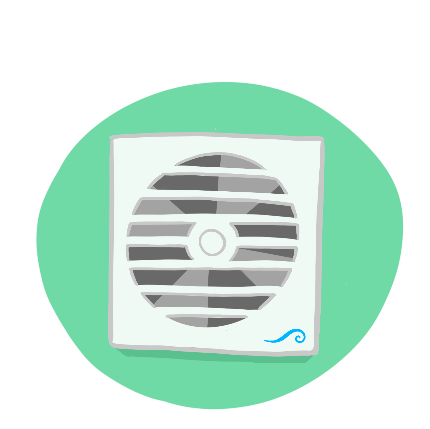 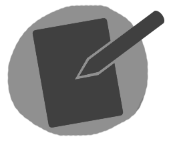 ES
M6 - 15
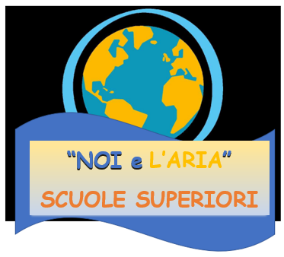 L’umidità, inoltre, può portare allo sviluppo di …
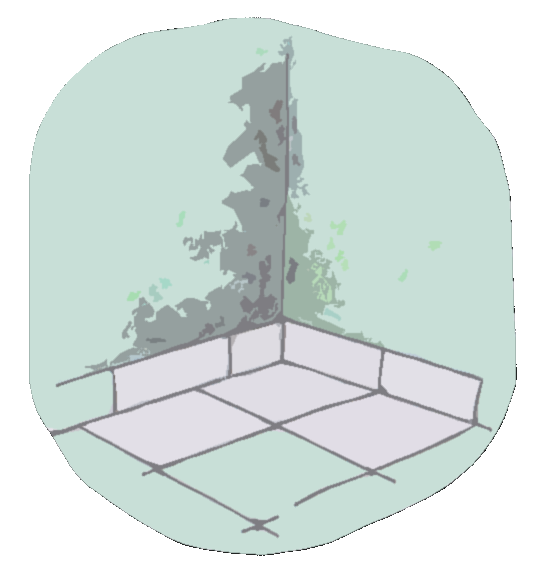 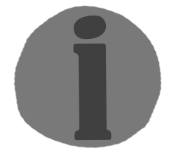 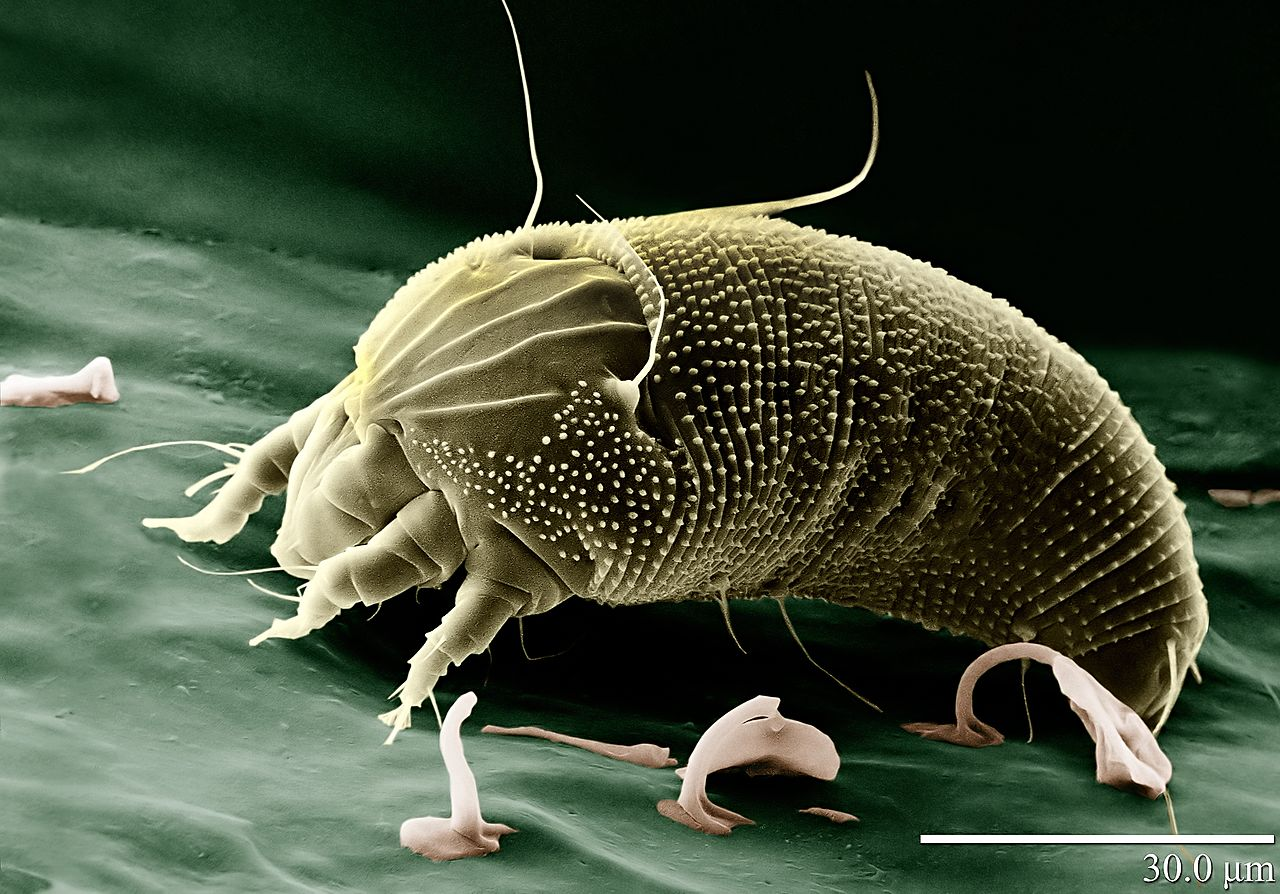 INFO
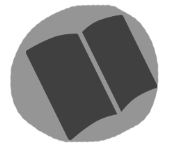 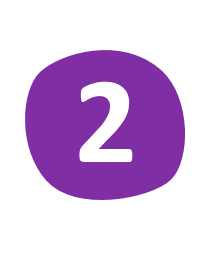 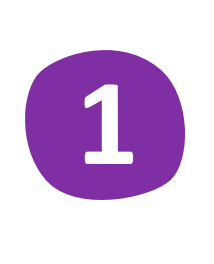 GUIDA
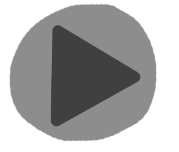 VIDEO
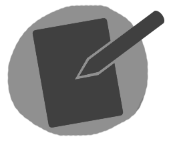 ES
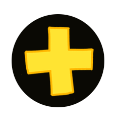 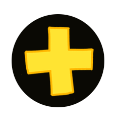 Muffe
Acari
M6 - 16
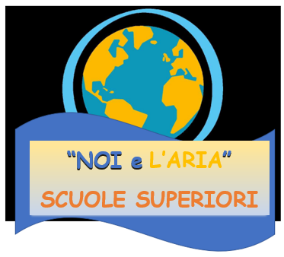 Le muffe
Le muffe sono dei funghi microscopici che si sviluppano nei luoghi interni a causa dell’umidità e della mancanza di circolazione dell’aria. 
Le muffe si sviluppano più facilmente su alcuni materiali e in determinati posti, ad esempio sui muri o dietro i battiscopa. 
Le loro spore possono provocare allergie o infezioni. E’, quindi ,importante eliminare la loro presenza  dagli ambienti interni degli edifici.
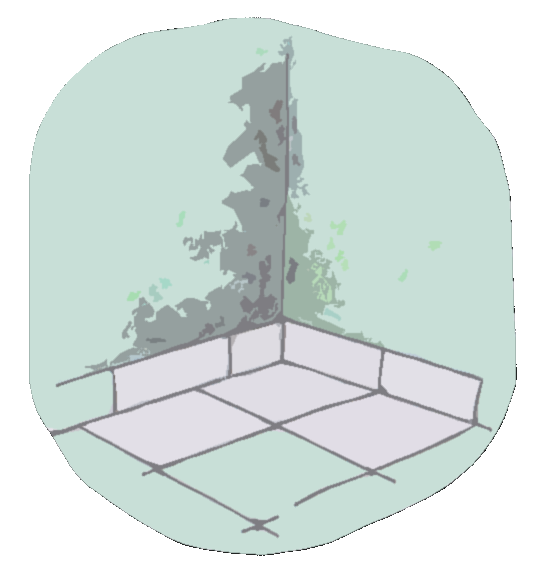 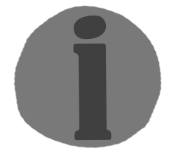 INFO
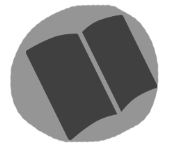 GUIDA
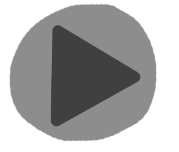 VIDEO
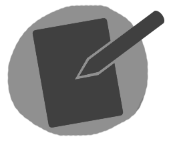 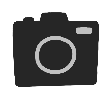 ES
M6 - 17
Source : ADEME, Guide « Un Air Sain Chez Soi »
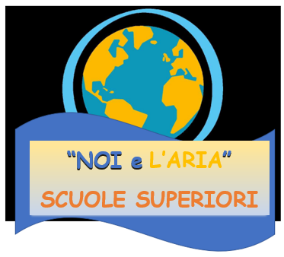 Gli acari
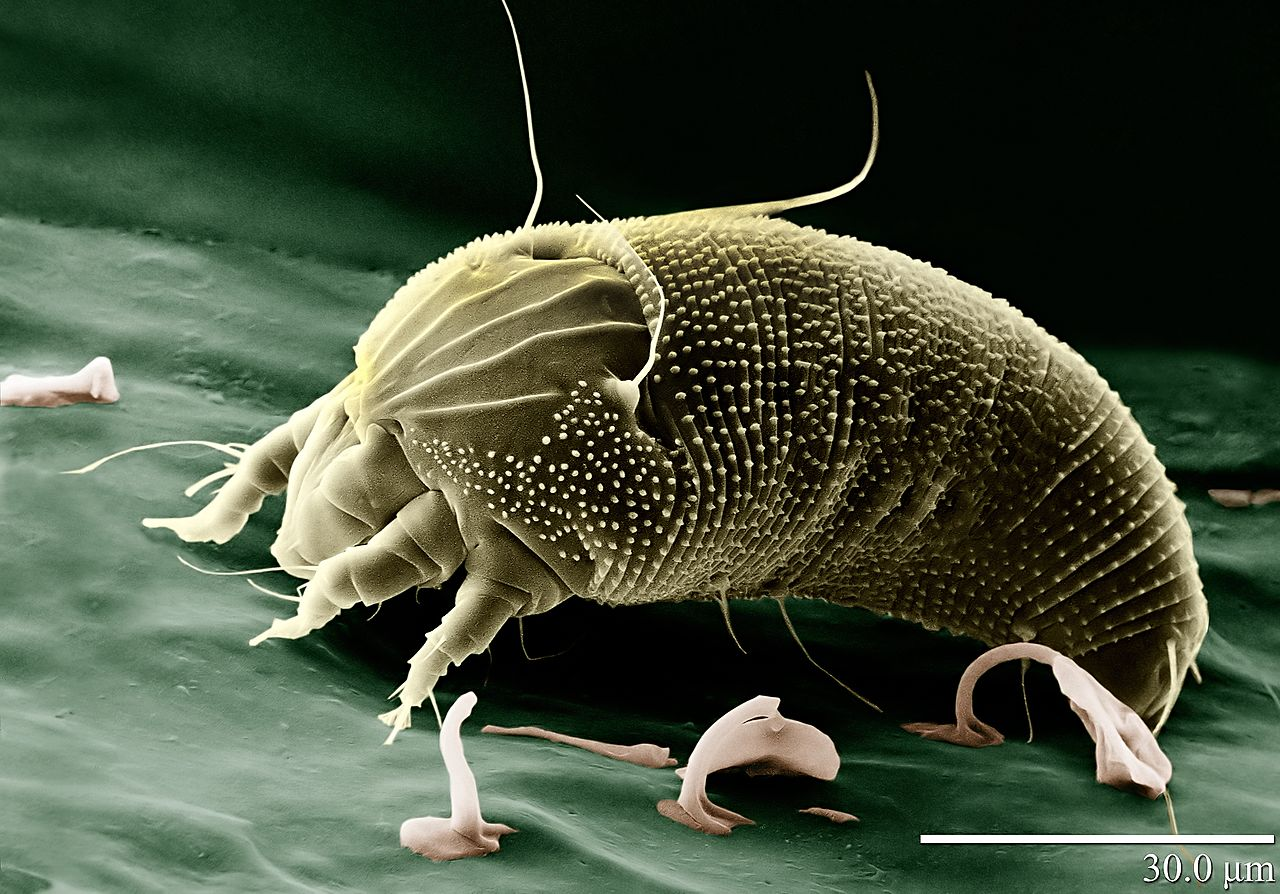 Gli acari sono degli animali microscopici che vivono nella polvere di casa (sui tappeti, sulle tende, nelle lenzuola, sui divani,…)
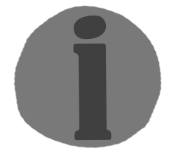 INFO
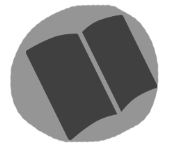 Si sviluppano negli ambienti caldi (> 20°C) e umidi
E’, quindi, importante aerare le stanze e non lasciare che ristagni l’umidità. 
Gli acari possono causare allergie e gravi problemi respiratori.
GUIDA
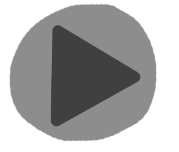 VIDEO
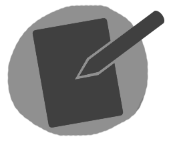 ES
M6 - 18
Sorgente: ADEME, Guide « Un Air Sain Chez Soi »
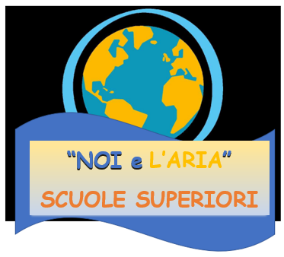 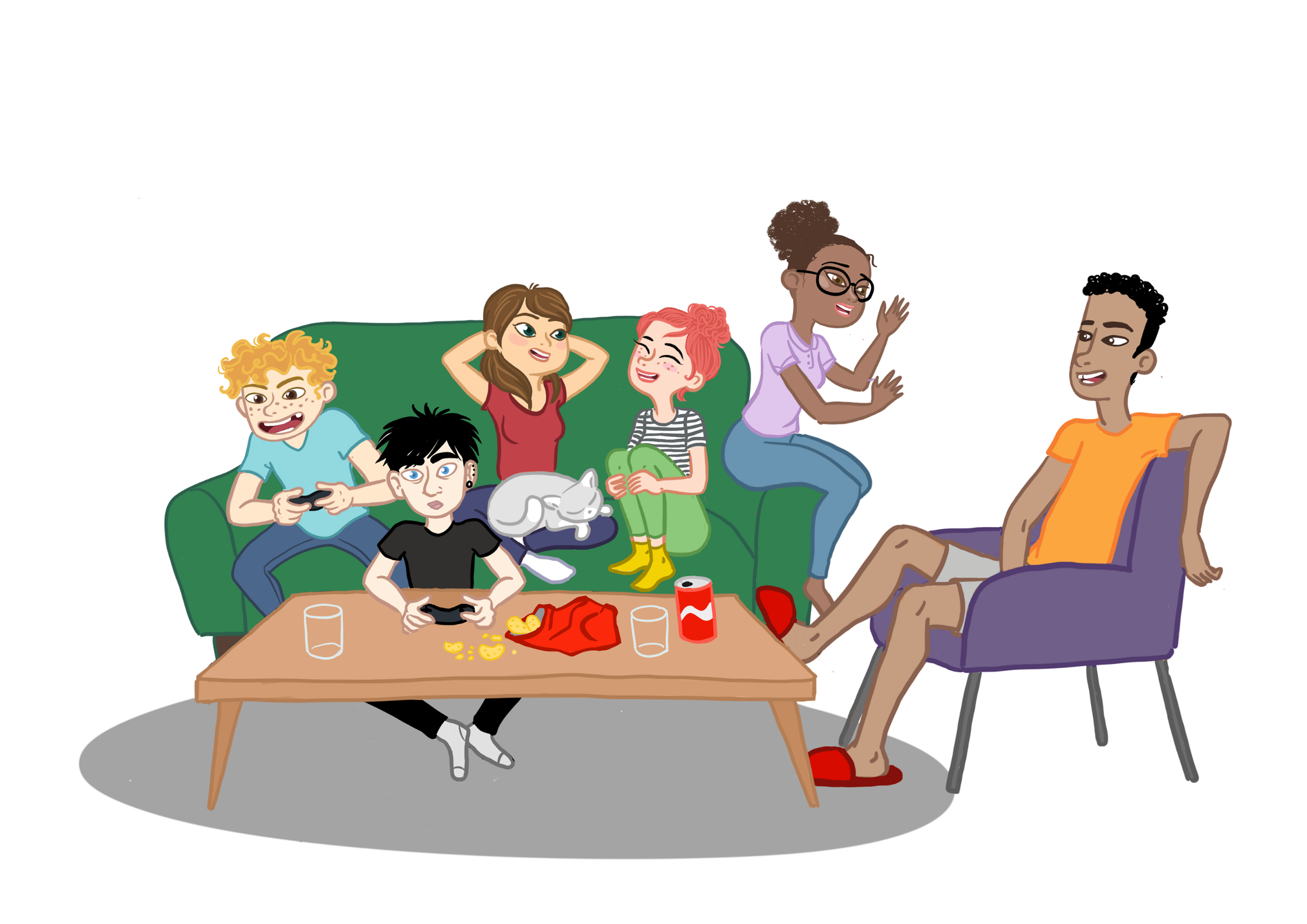 L’inquinamento generato dal terreno su cui si trova l’edificio
M6 - 18
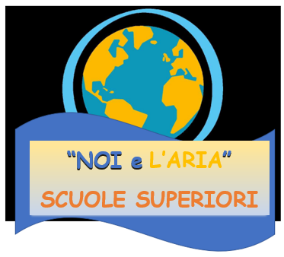 Il terreno può in alcuni casi inquinare l’aria all’interno degli edifici?
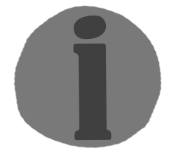 Se nel terreno sono presenti sostanze volatili, la possibilità che i vapori salgano verso gli edifici sottostanti è una delle principali preoccupazioni. Questa situazione può verificarsi:
INFO
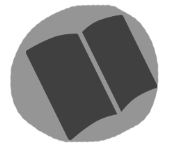 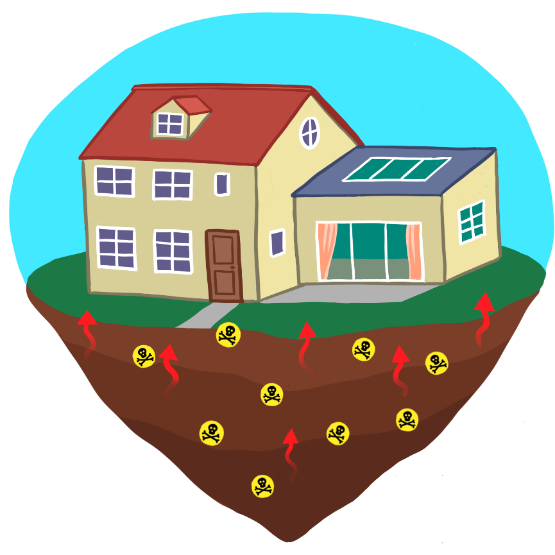 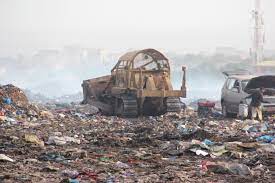 GUIDA
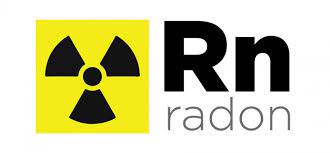 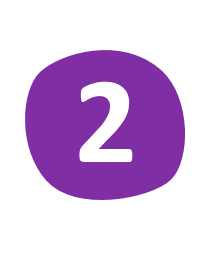 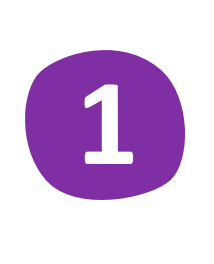 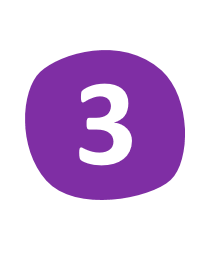 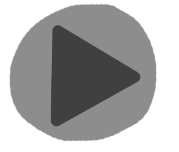 VIDEO
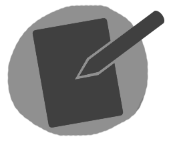 Se il terreno in questione è stato inquinato da un’industria
Se quel terreno contiene già di suo delle sostanze inquinanti (ad es. Il radon,…)
Se in passato su quel terreno c’era una discarica
ES
M6 - 20
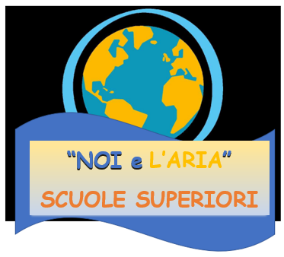 Quanto tempo impiegano i rifiuti a degradarsi in natura? *
2 anni
6 mesi
1 anno
3 mesi
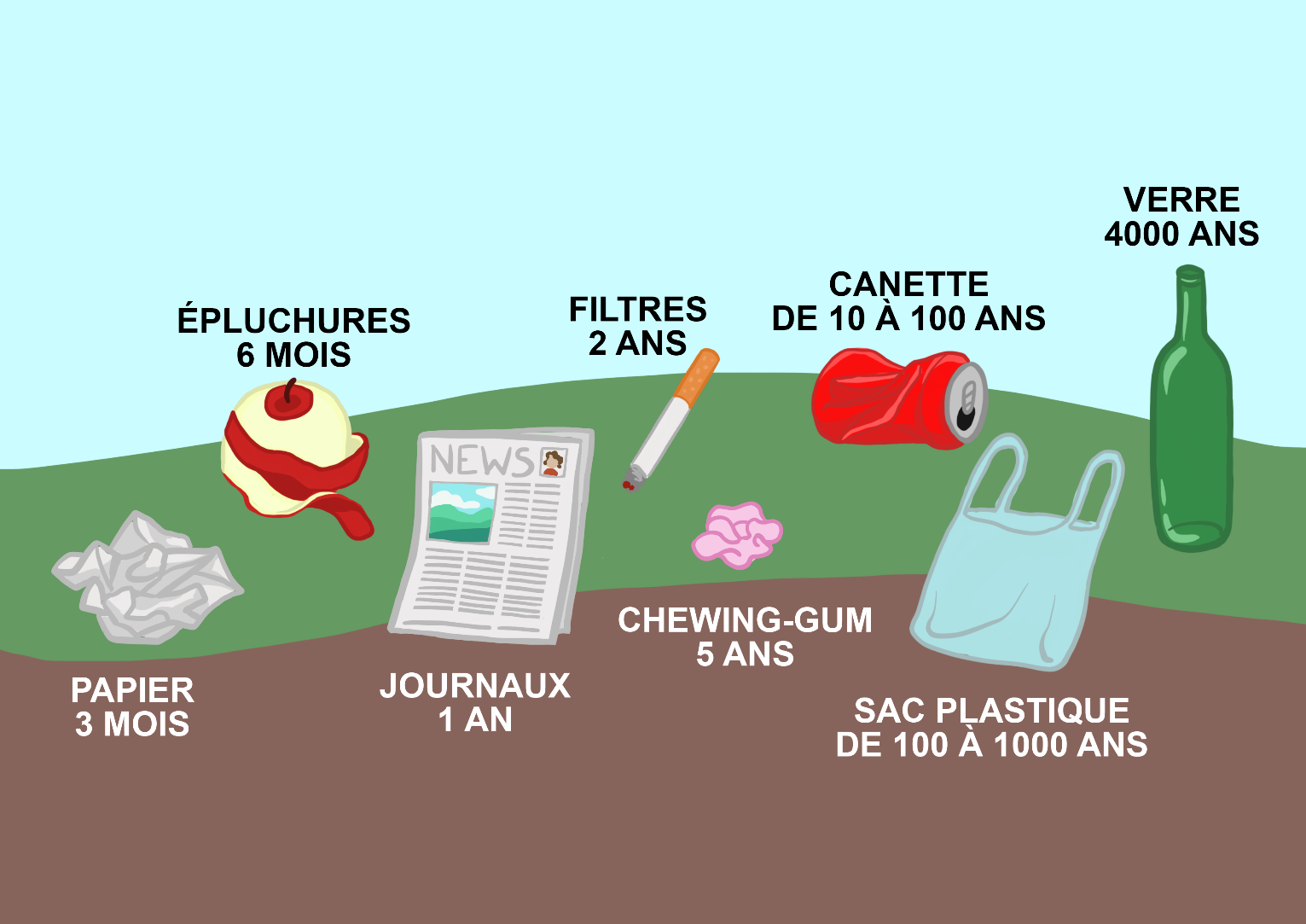 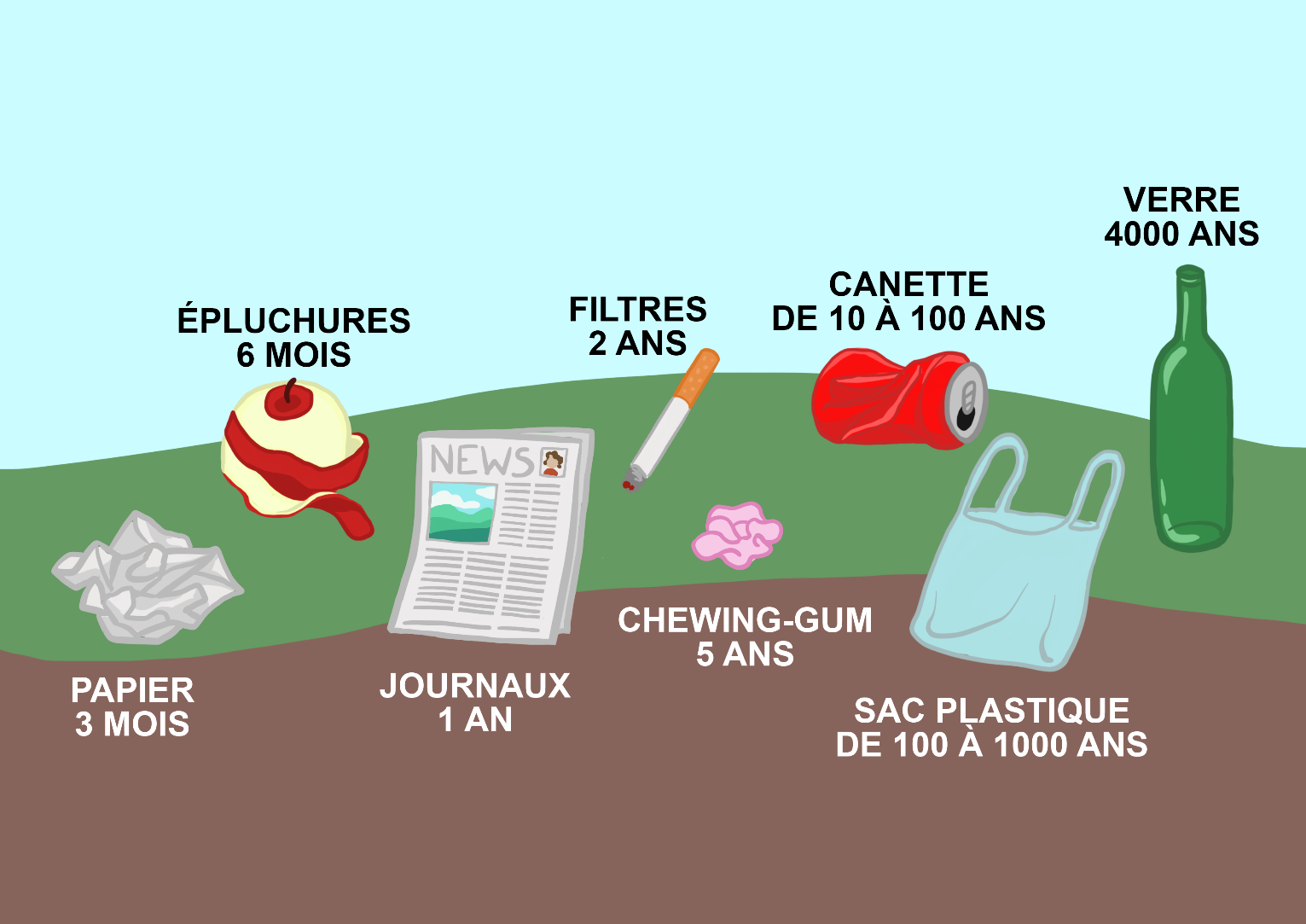 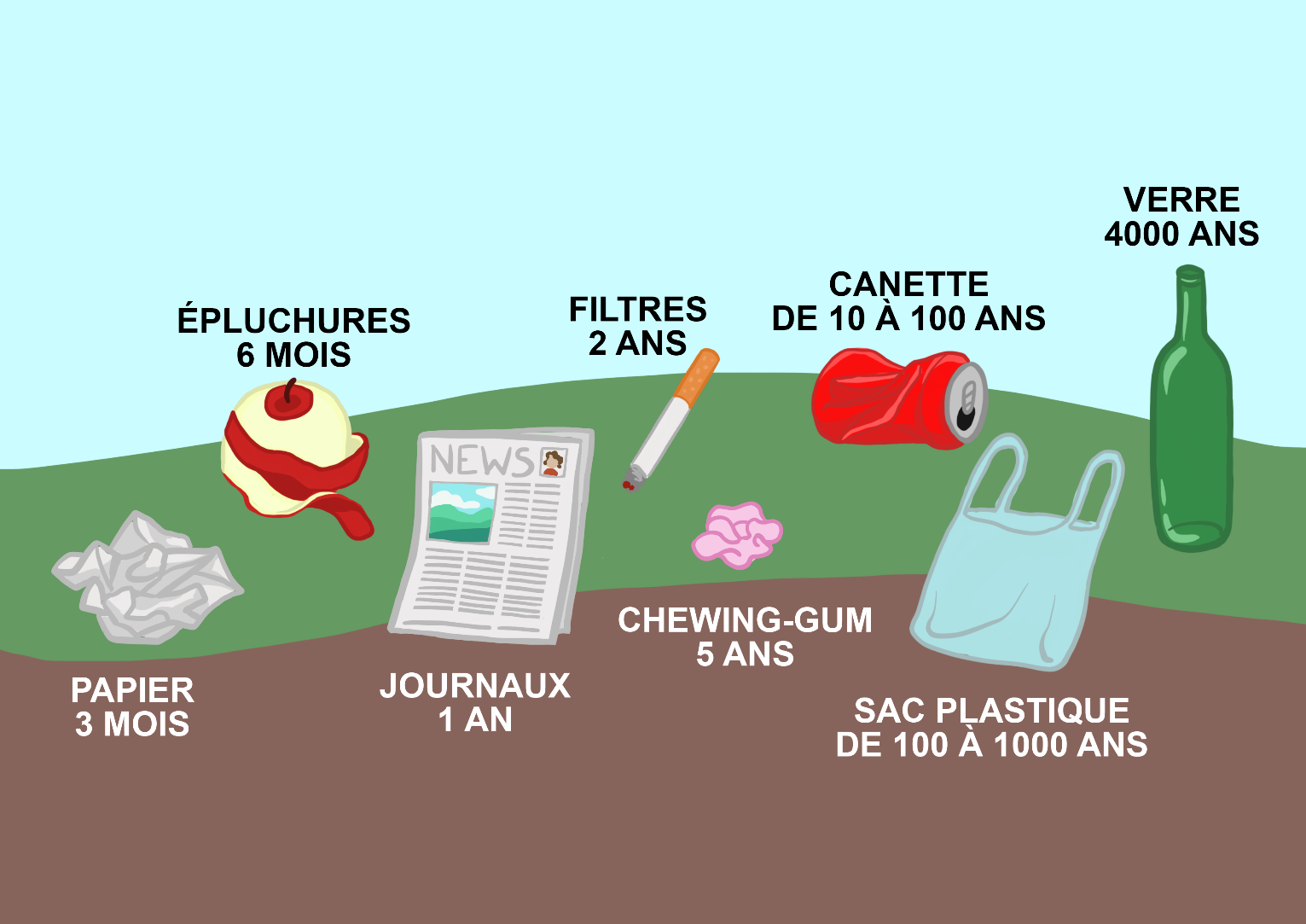 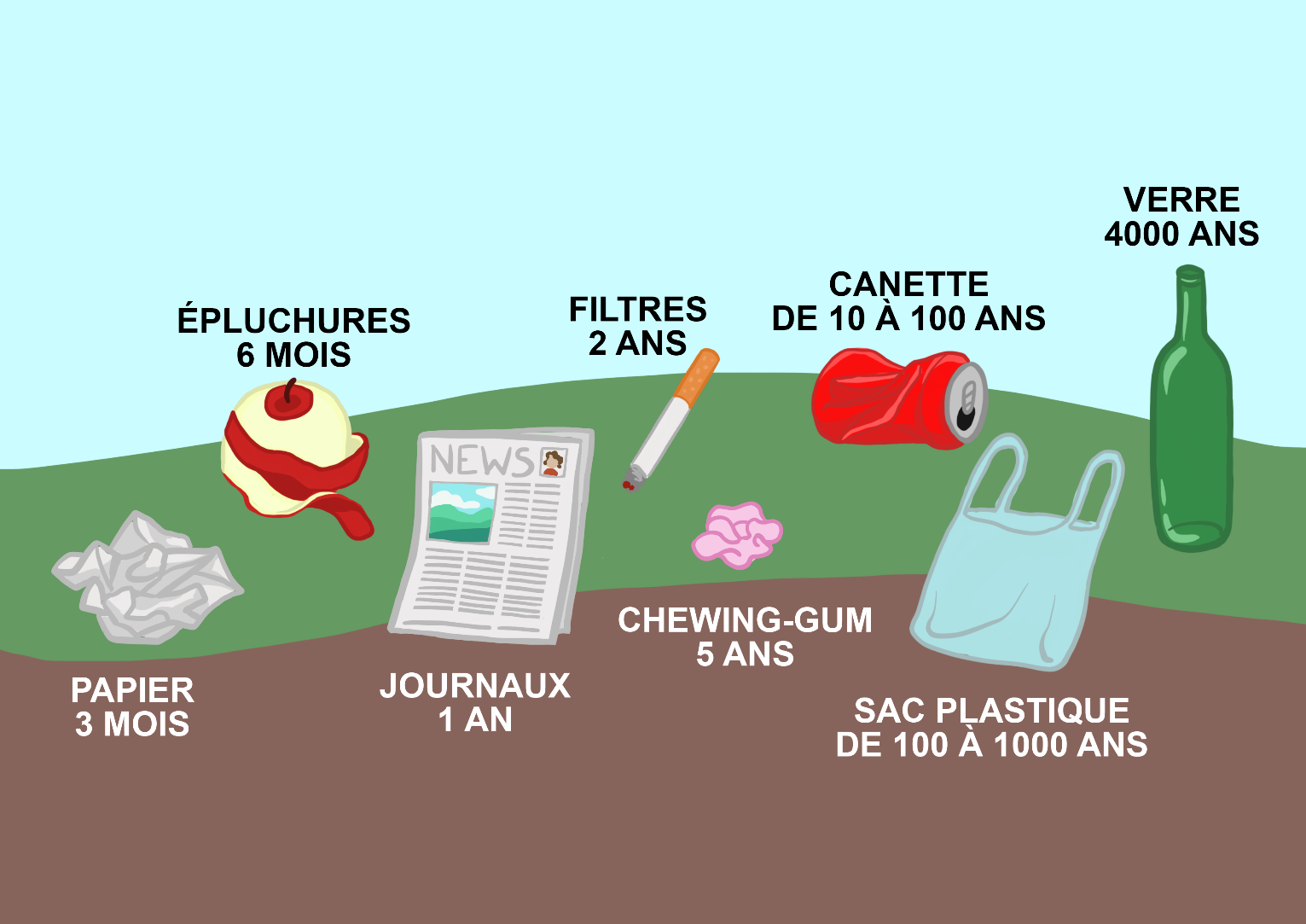 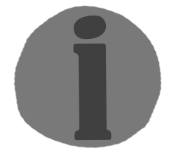 INFO
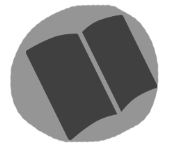 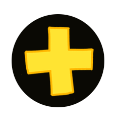 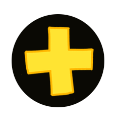 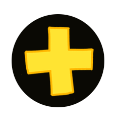 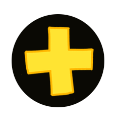 Carta
Bucce
Journaux
Sigaretta
GUIDA
4000 anni
Da 100 a 1000 anni
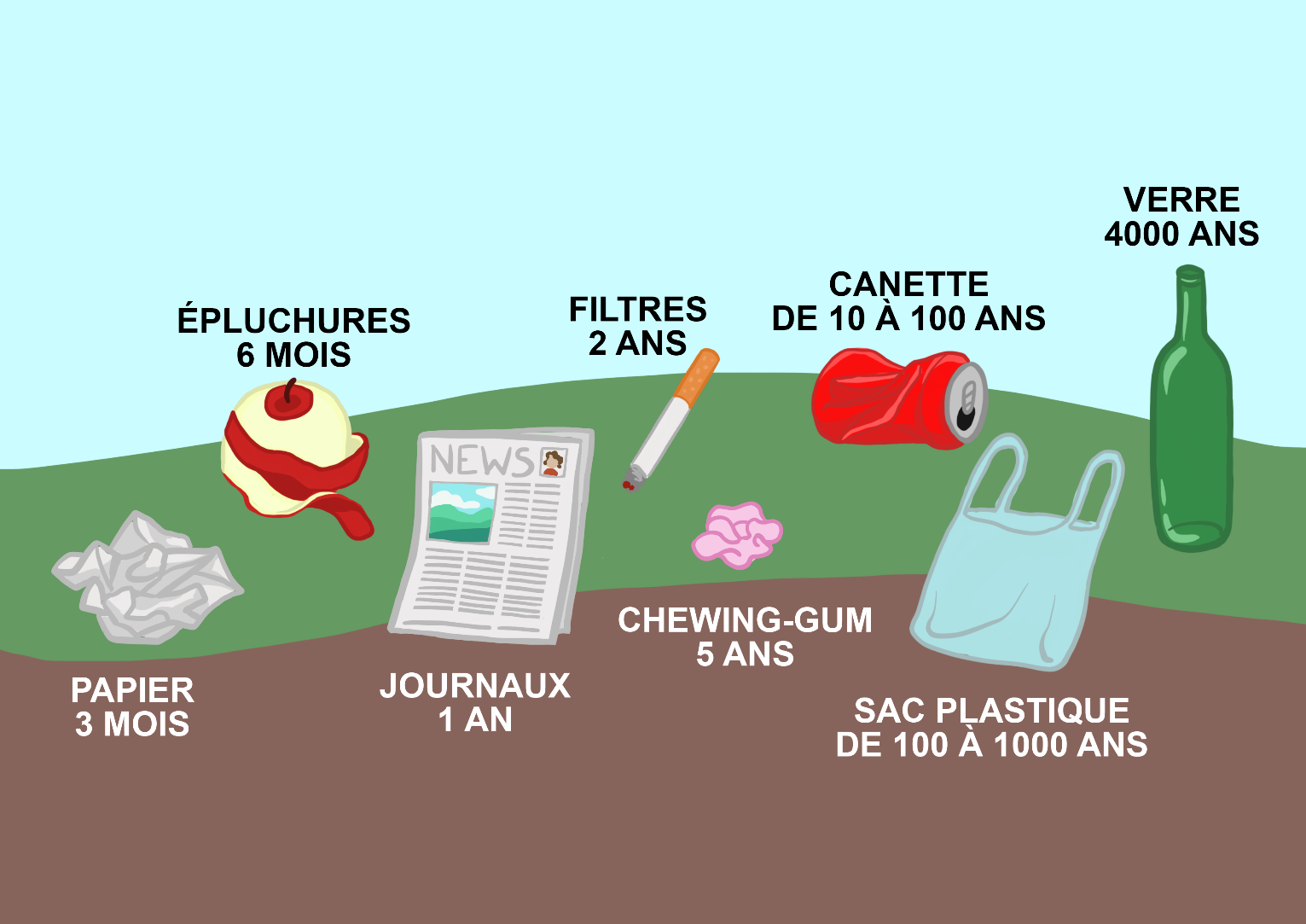 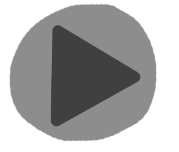 Da 10 a 100 anni
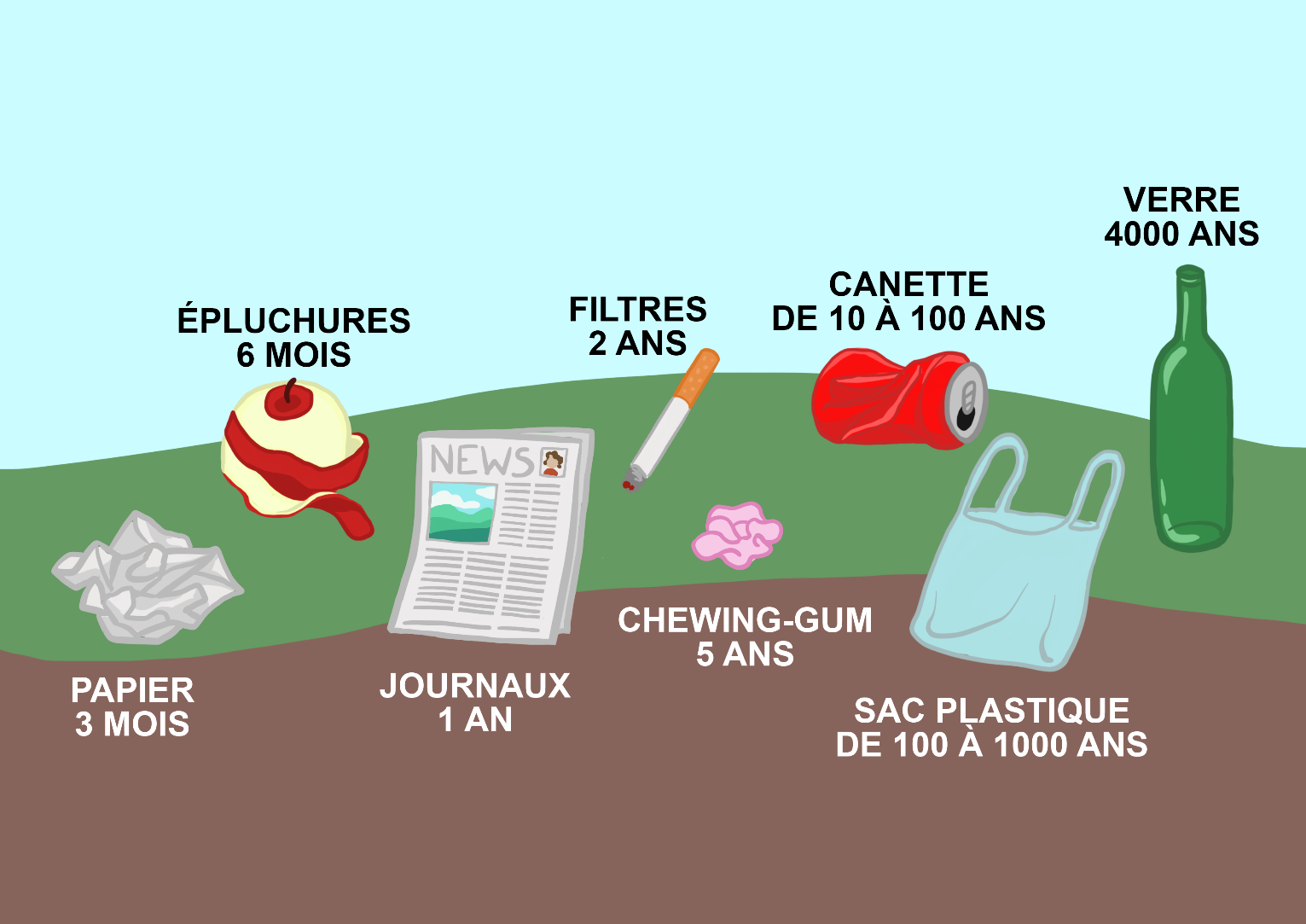 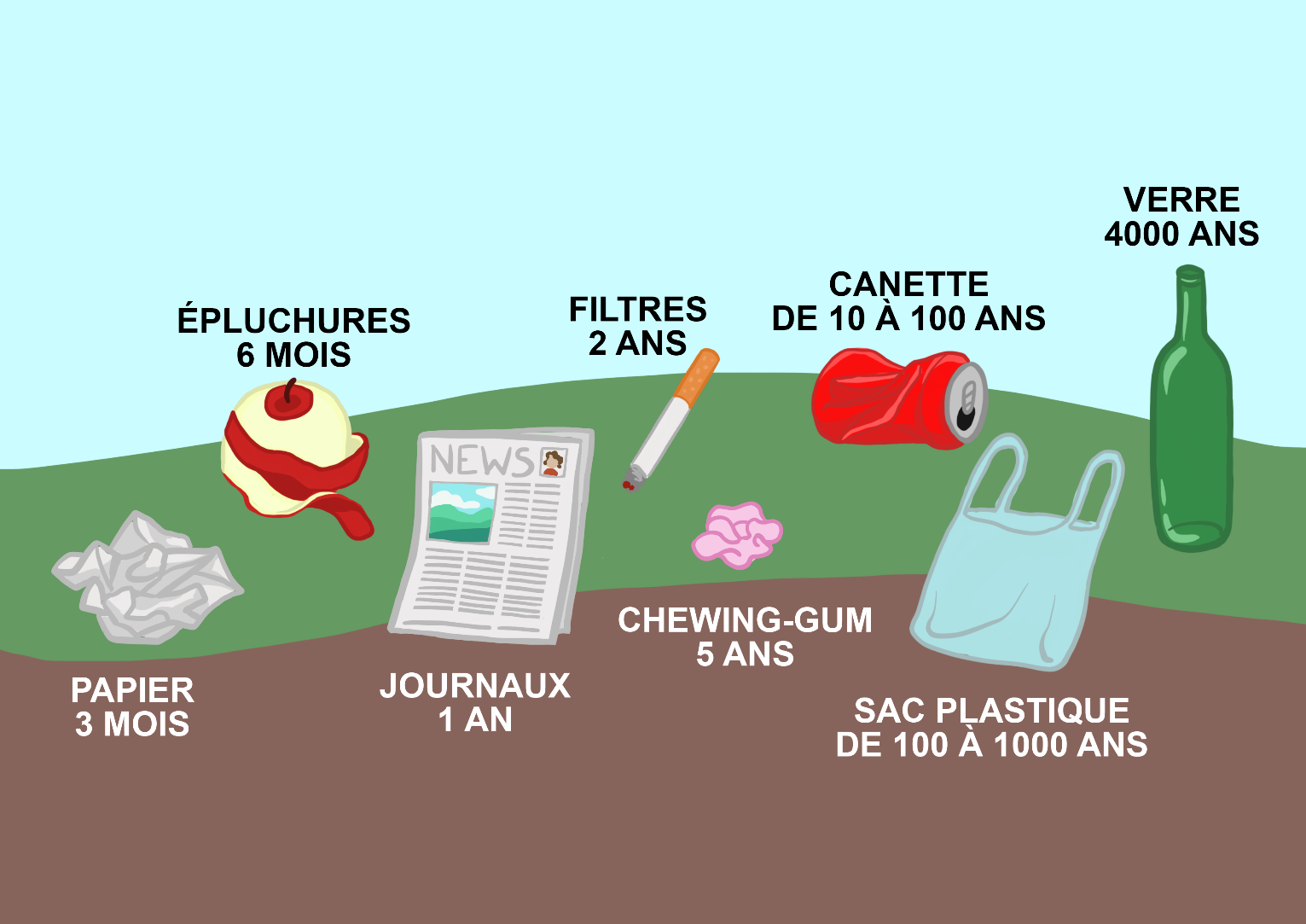 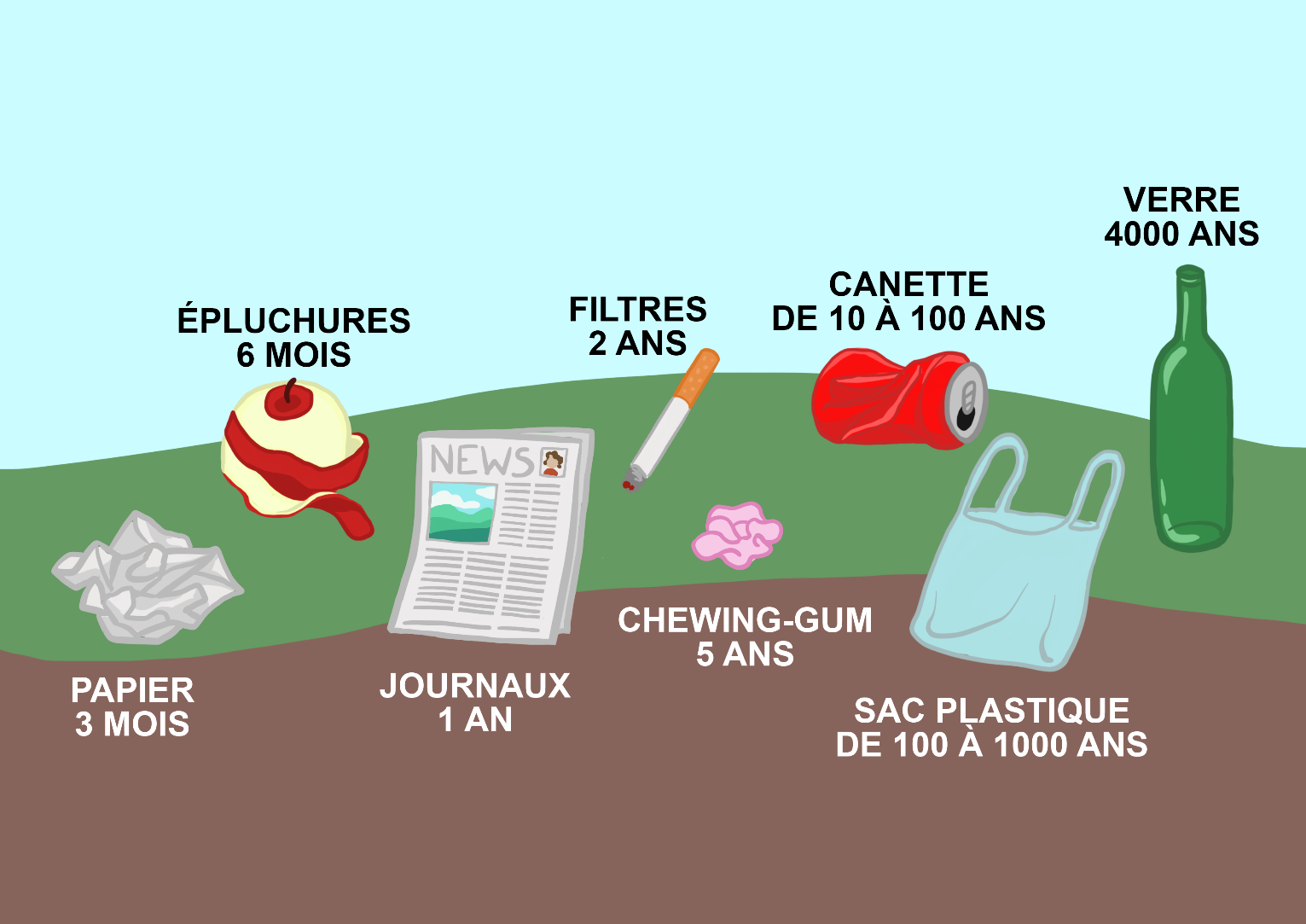 5 anni
VIDEO
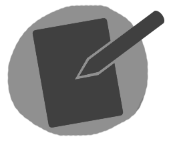 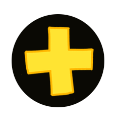 Sacchetto di plastica
Chewing gum
Lattina
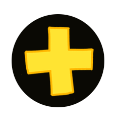 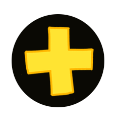 ES
Vetro
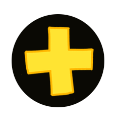 *Attenzione : stiamo parlando della scomparsa dell'oggetto considerato, ma i suoi residui rimarranno anche in seguito ... Inoltre,i residui dei filtri di plastica o delle sigarette sono tossici, a differenza del vetro o della buccia di mela.
M6 - 21
[Speaker Notes: Refaire tous les dessins]
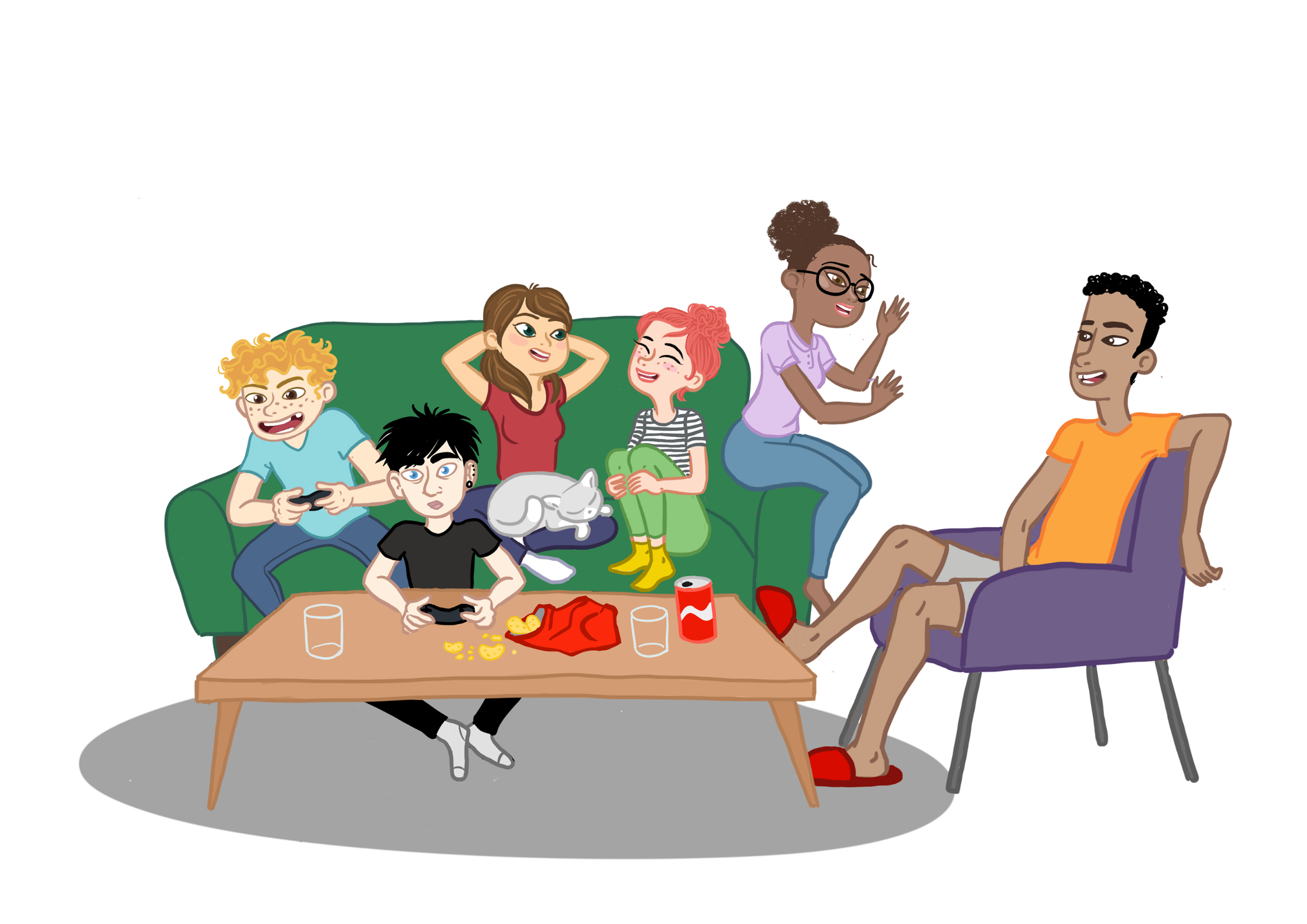 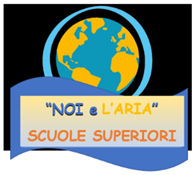 Le sorgenti d’inquinamento dell’aria indoor
M6 - 21
Che cos’è che inquina all’interno di questa casa?
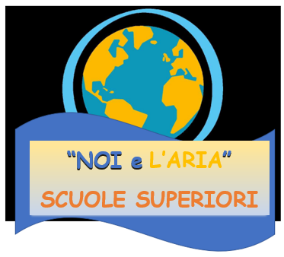 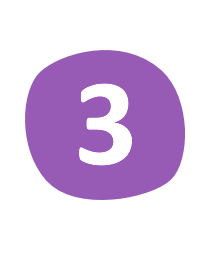 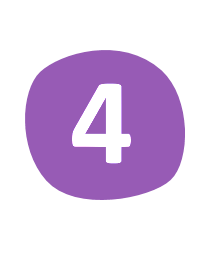 Letti (materassi)  
Acari
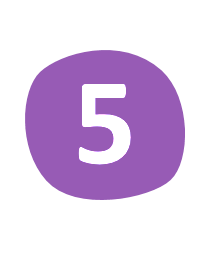 Insetticidi 
Pesticidi…
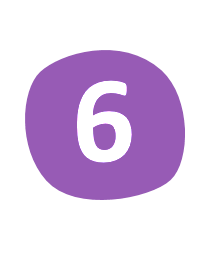 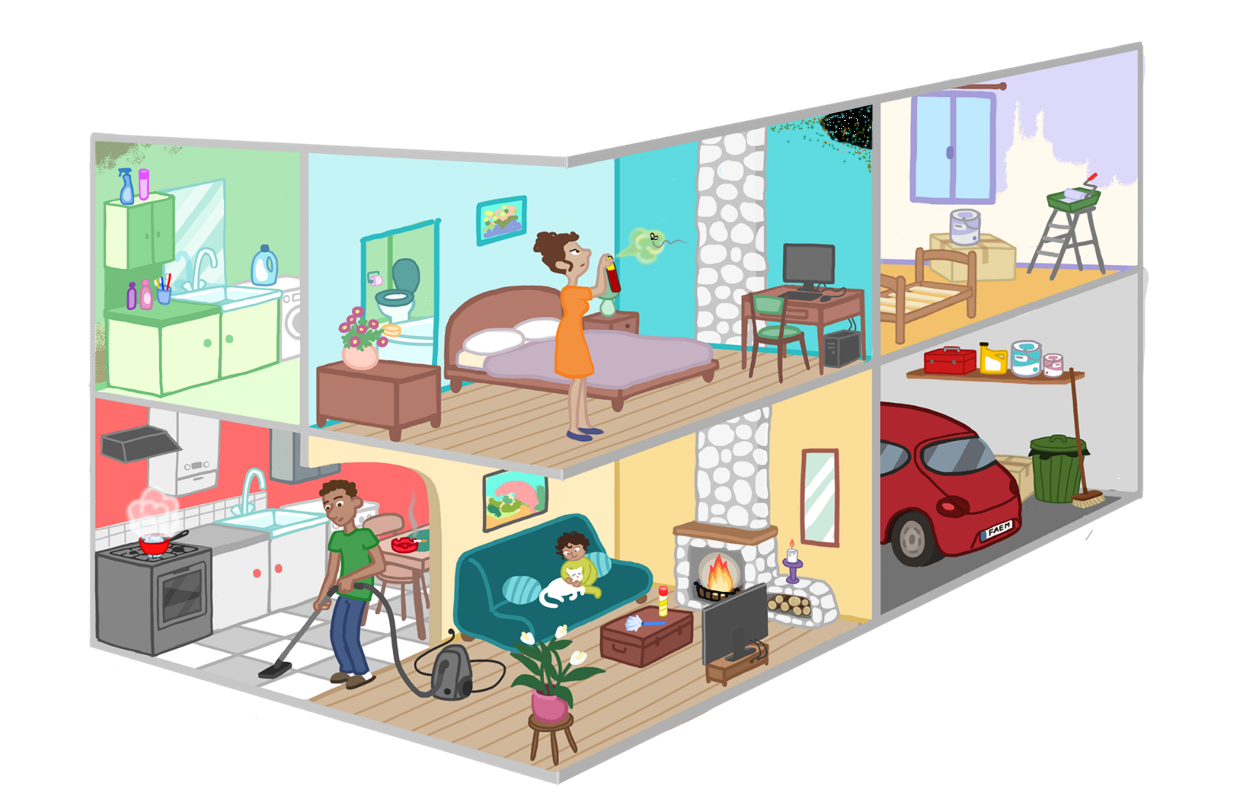 Prodotti per la pulizia COV
Biocidi…
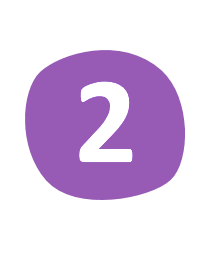 11
14
13
12
15
Pittura
COV, particolato, sostanze tossiche
umidité
uffe
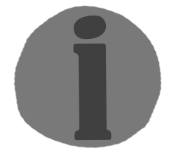 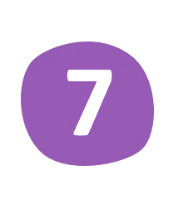 Mobili Formaldeide, COV
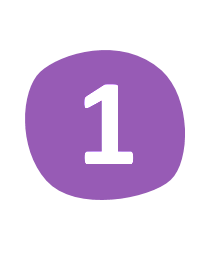 INFO
Raccolta dei rifiuti
Micro-organismi, COV, allergeni
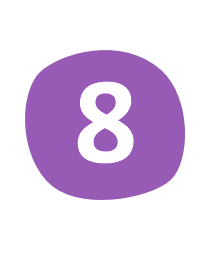 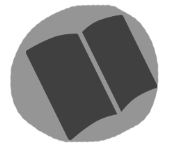 Lavandini, docce
Umidità
GUIDA
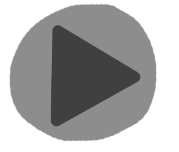 Animaux 
Allergènes
Auto ossidi di azoto polveri fini, monossido di azoto, COV,…
stufa 
Monossido di carbonio, oossidi di azoto, polveri fini, COV…
VIDEO
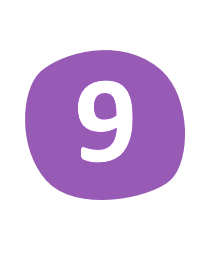 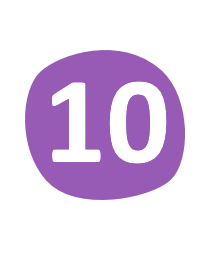 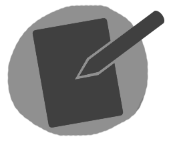 Caminetto
Monossido di carbonio, IPA, particolato, ossidi di azoto, diossine
ES
Scaldabagno
Ossidi di azoto, particolato, monossido di carbonio, anidride carbonica,umidità
Tabacco 
Polveri, monossido di carbonio, ossidi di azoto, residui di catrame, formaldeide, nicotina
Piante
Micro-organismi, pesticidi, pollini, muffe…
M6 - 23
mambstfc
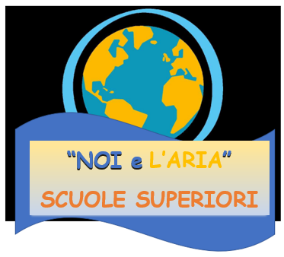 Che cos’è che inquina l’aria all’interno di una classe?
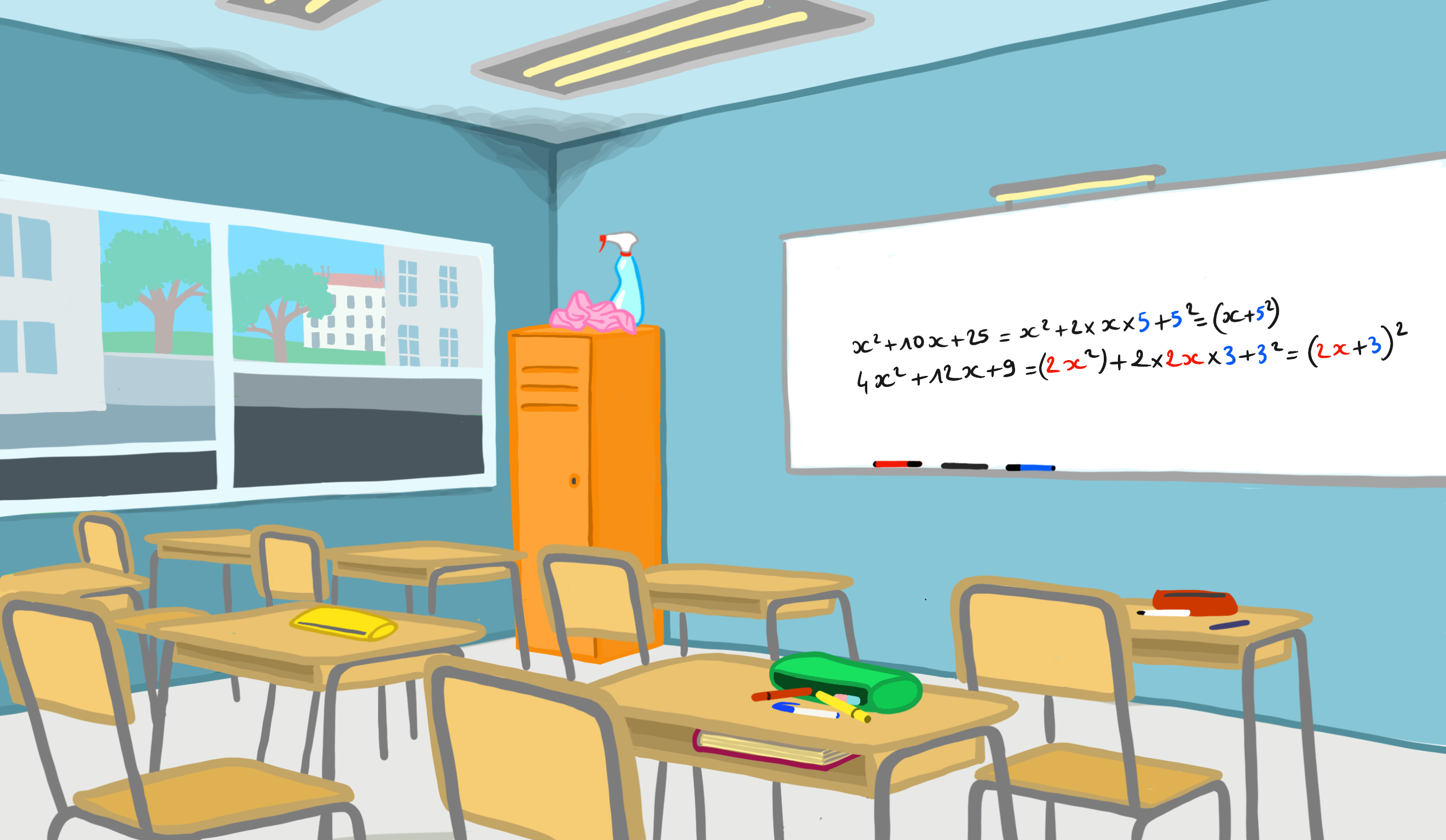 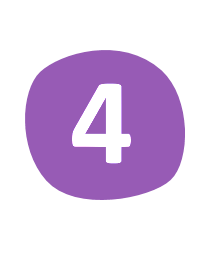 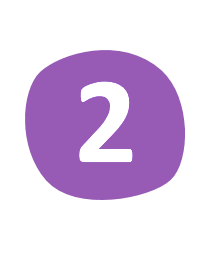 I muri 
(pitture colorate…)
Il soffitto
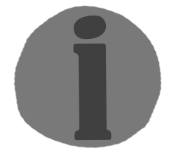 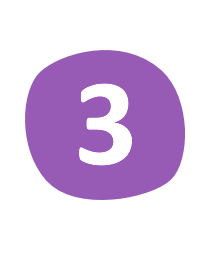 I Prodotti per la pulizia
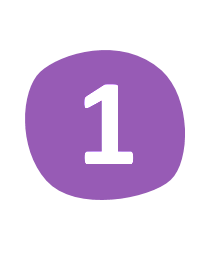 INFO
L’inquinamento che viene dall’esterno
(trasporti, industrie, riscaldamento…)
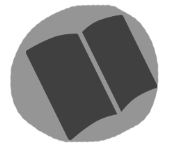 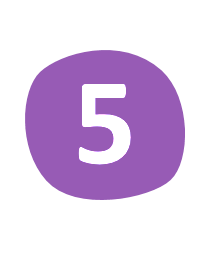 GUIDA
Pennarelli per la lavagna
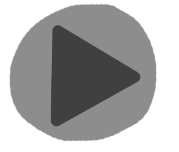 VIDEO
Il pavimento
(Rivestimenti plastici,colle,…)
Ciò che c’è negli astucci 
(bianchetto, pennarelli, colle,…) …
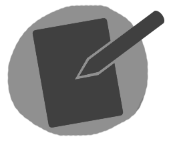 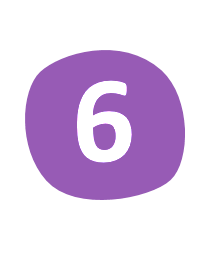 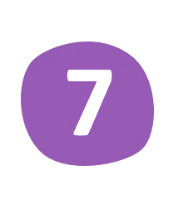 ES
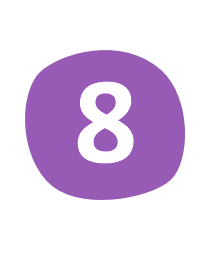 L’ arredamento
(scrivanie in legno compresso,…)
M6 - 24
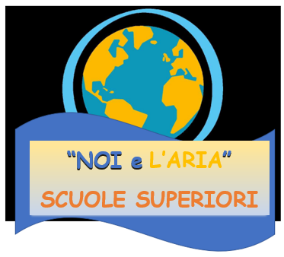 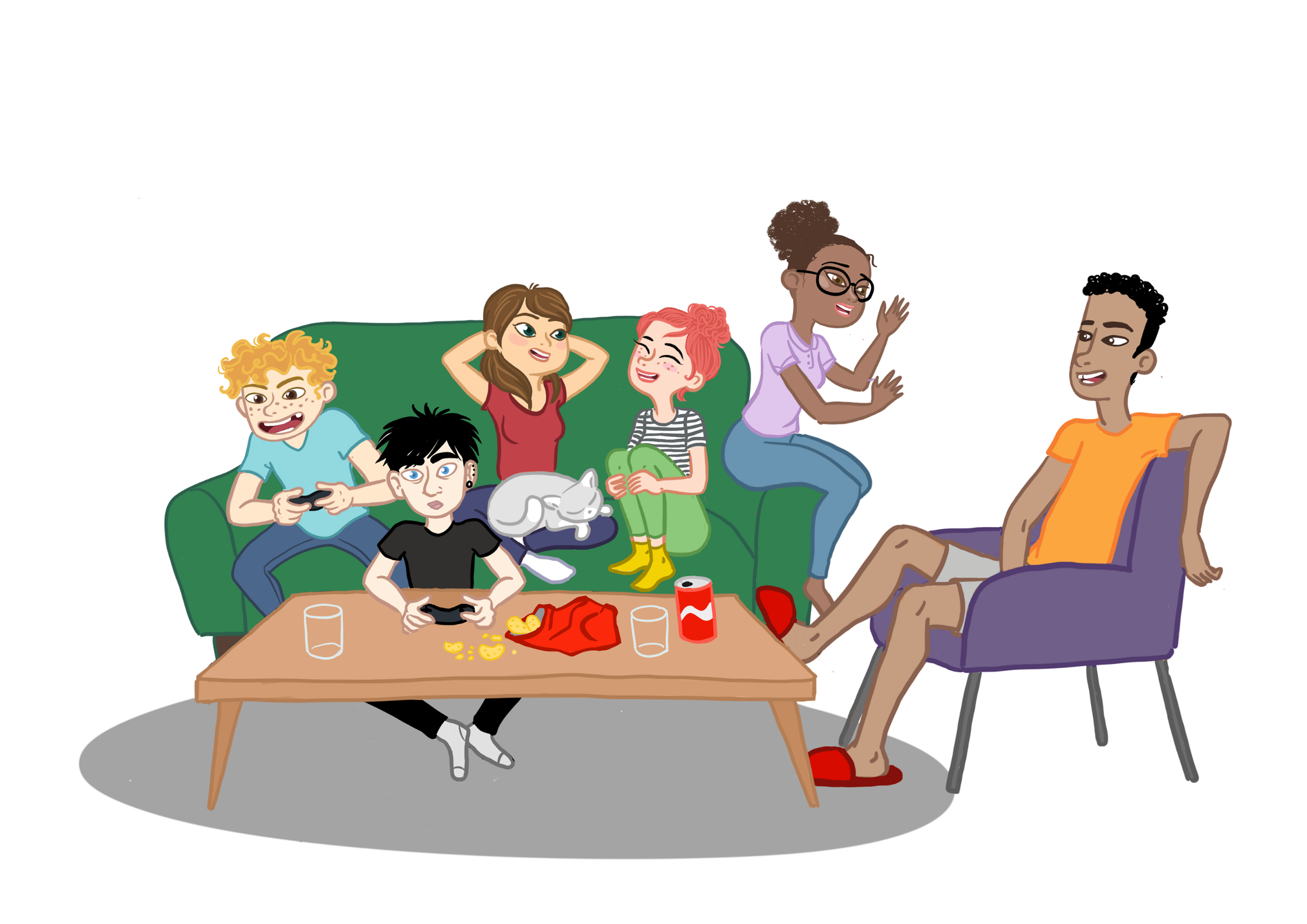 Le sostanze inquinanti dell’aria interna agli edifici e le loro conseguenze sulla salute
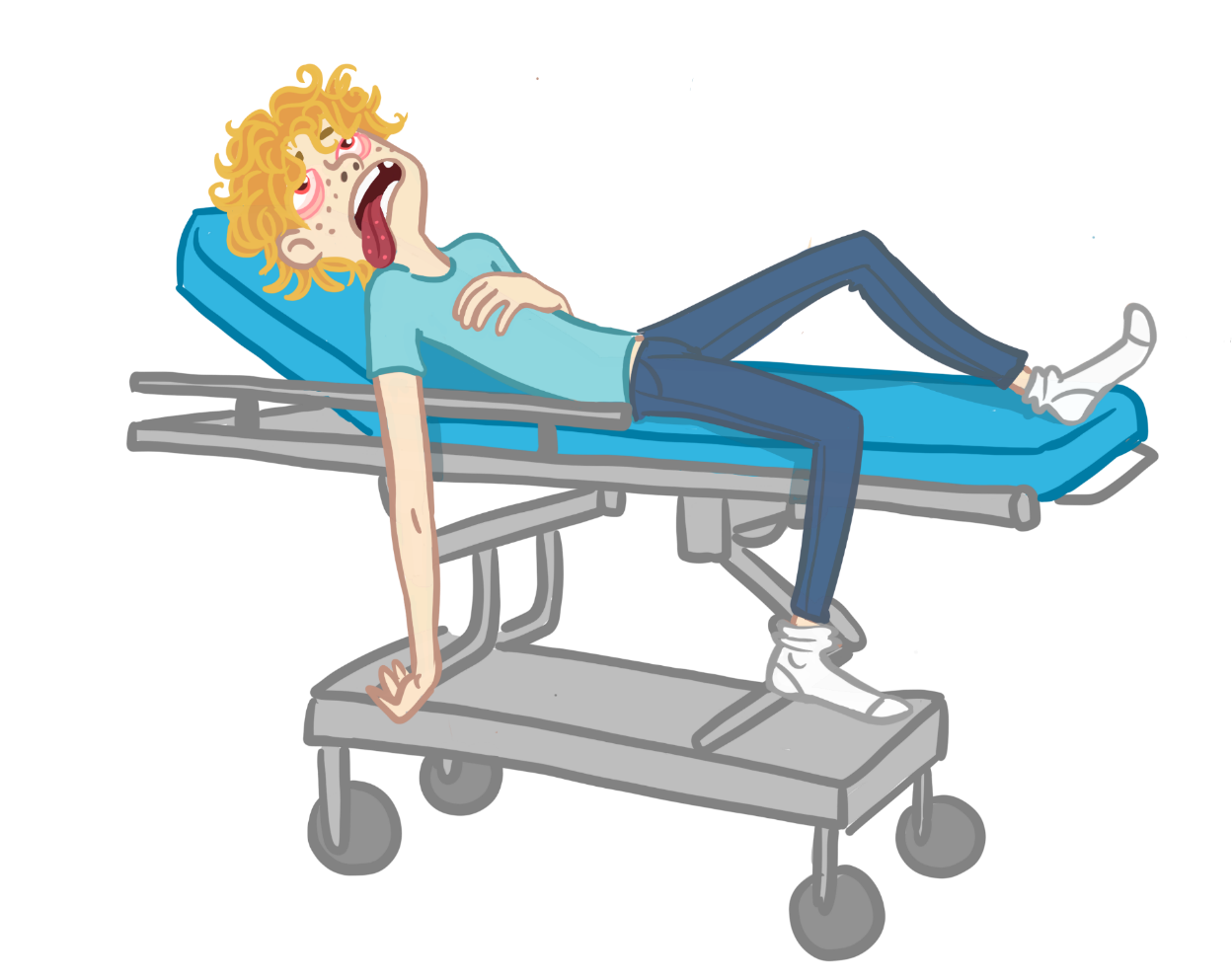 M6 - 24
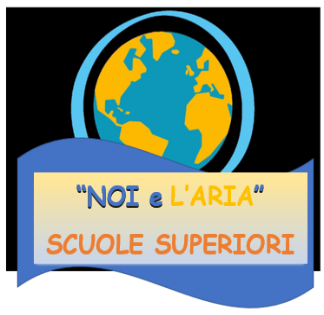 Quali sono gli effetti dell’inquinamento atmosferico sulla salute?
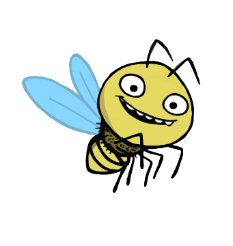 Mal di testa, ansia, malattie neurodegenerative
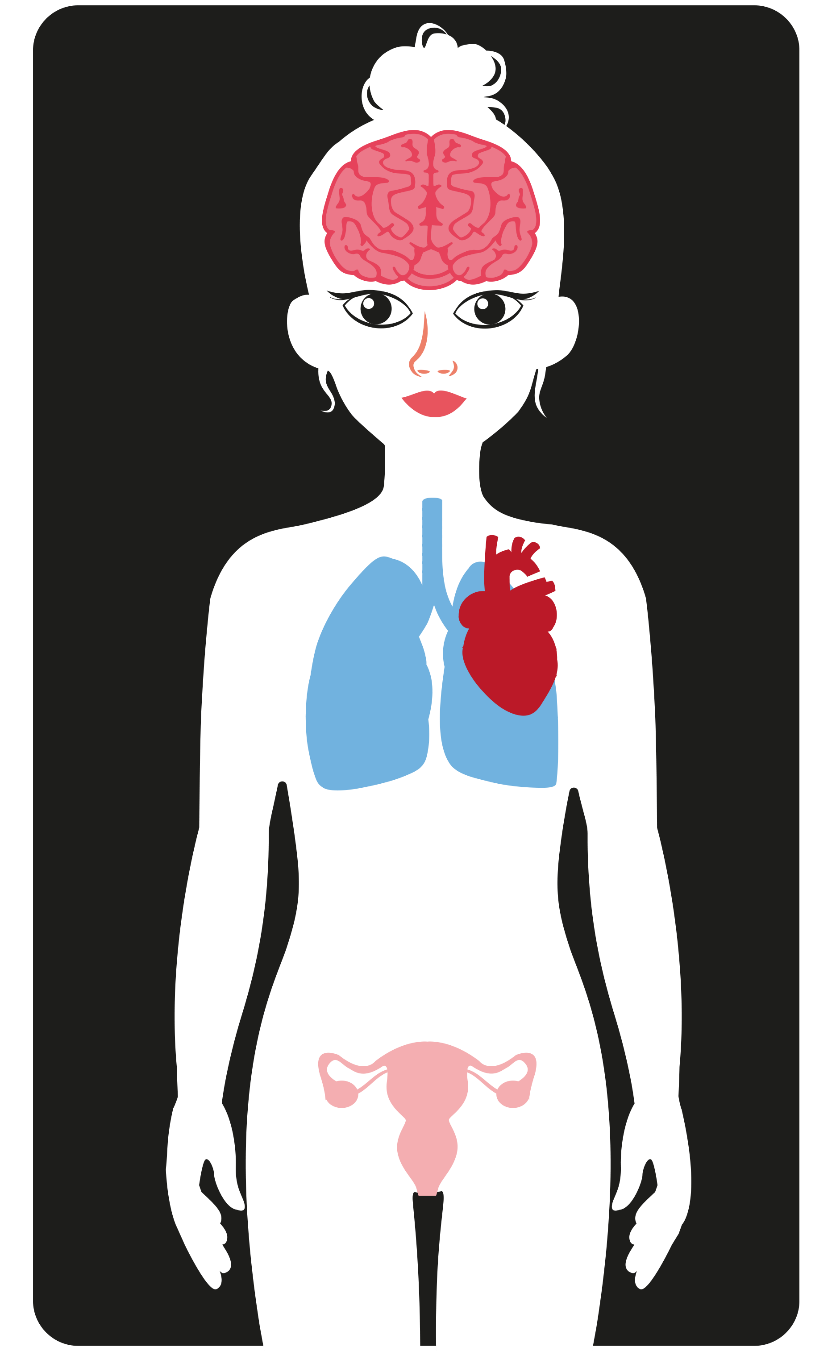 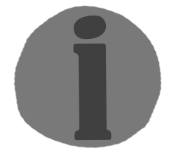 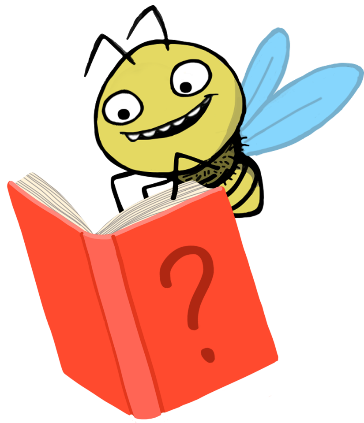 Irritazione, difficoltà nella respirazione, allergie
INFO
Ictus, problemi cardiaci , ipertensione, vasocostrizione, coaguli
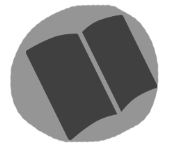 GUIDA
Irritazioni, infiammazioni, asma, cancro, etc.
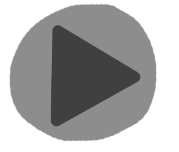 Gli effetti dipendono : 

Dal tipo di inquinante
Dalla dimensione (per le polveri)
Dal nostro stato di salute, dalle nostre abitudini
Dalla durata dell’esposizione e dalla quantità inalata
VIDEO
Disturbi della fertilità, aborti spontanei, nascite premature, ritardi nella crescita fetale, impatti sullo sviluppo intellettuale
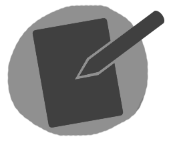 ES
M3 - 20
Qual èil costo socio economico dell’inquinamento atmosferico in Europa?
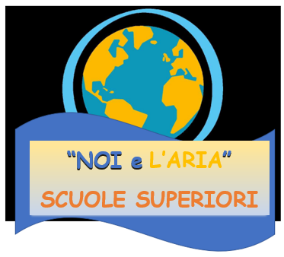 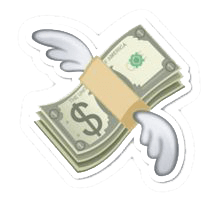 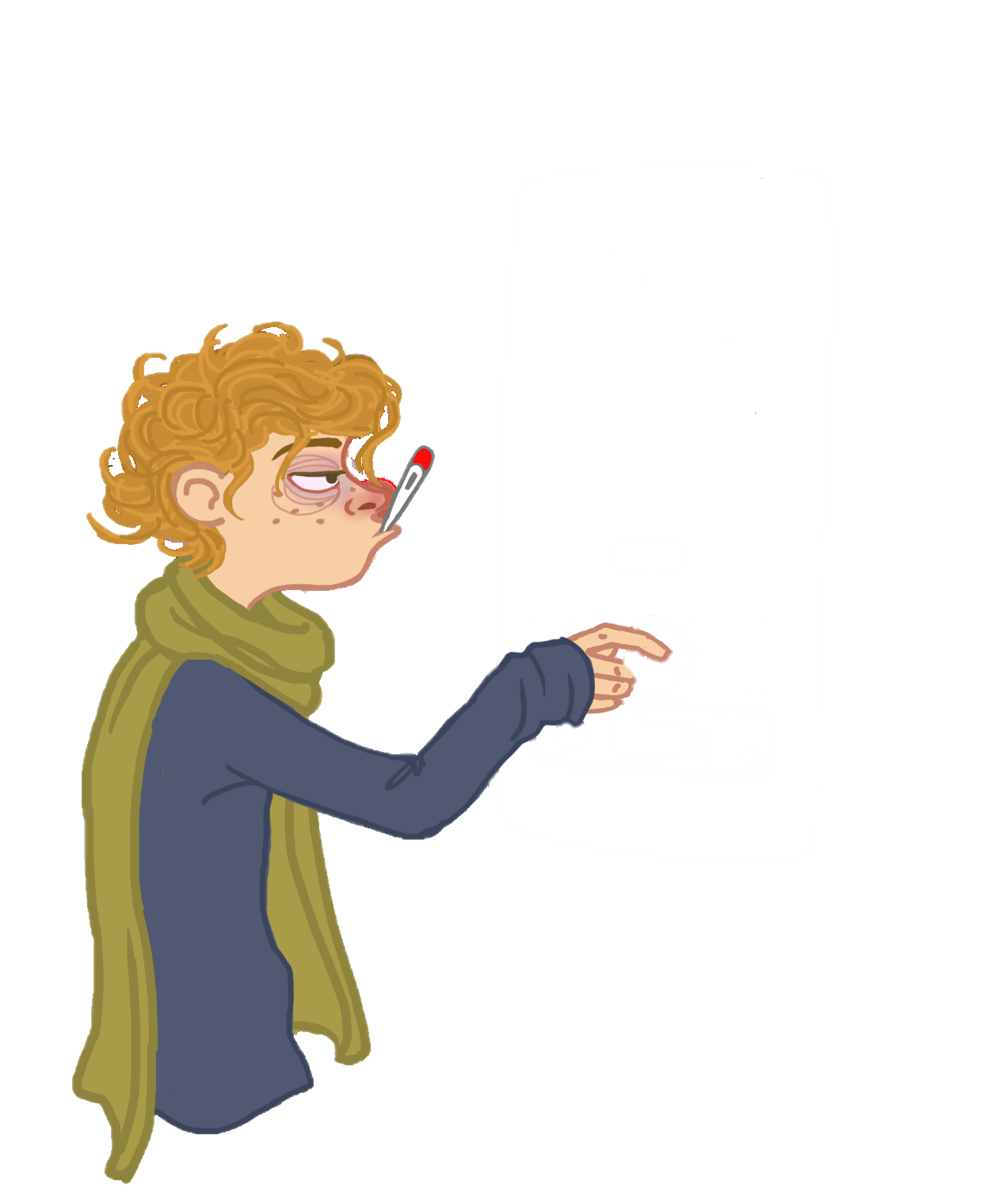 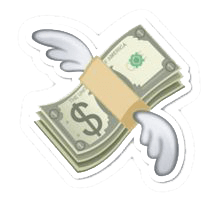 E’ pari a 166 miliardi di euro all’anno!!
Lo studio si è basato sui dati di 432 città, presenti nei 27 Paesi membri dell’Unione europea, nonché nel Regno Unito, in Norvegia e in Svizzera. Ed è stato quantificato il valore monetario delle morti premature, dei trattamenti medici, dei giorni di lavoro persi.
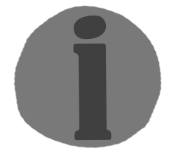 INFO
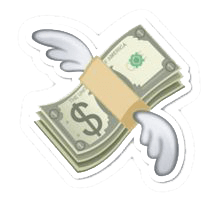 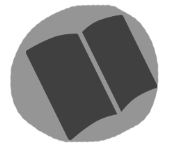 GUIDA
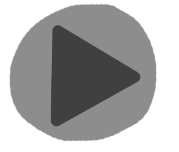 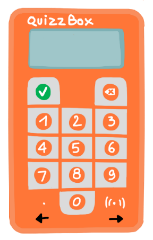 VIDEO
In Italia, i costi sociali dovuti all’inquinamento dell’aria ammontano in media a 1400 euro per ogni cittadino. Roma, Milano e Torino tra le prime 25 città europee per costi connessi all’inquinamento atmosferico.
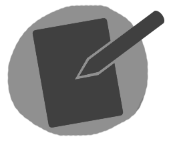 ES
M6 - 27
Fonte: rapporto commissionato dall’Alleanza europea per la salute pubblica (EPHA) del 2020
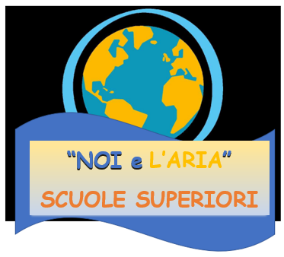 Quali sono le varie sostanze e fattori dannosi che ci possono essere nell’aria degli ambienti interni ?
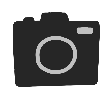 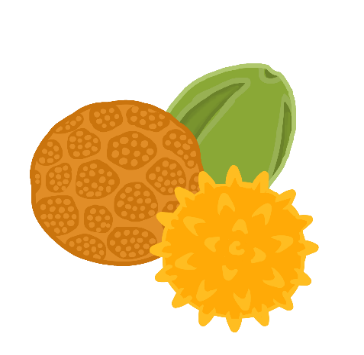 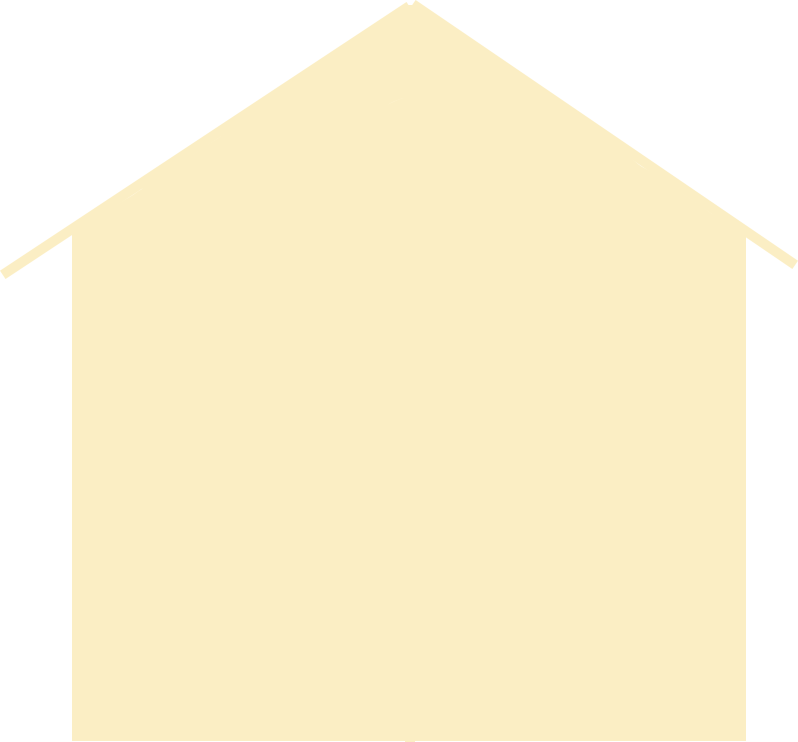 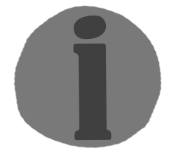 INFO
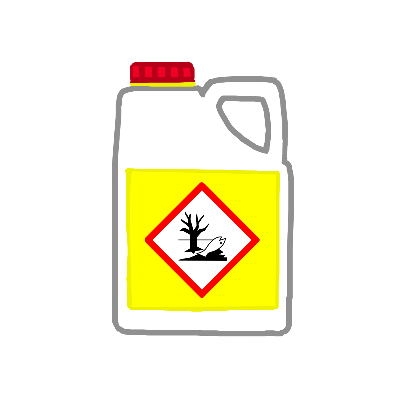 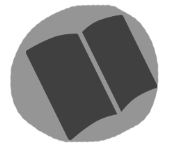 GUIDA
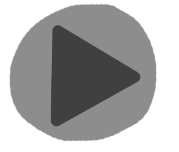 Inquinanti biologici
Batteri, virus, muffe, acari, pollini ...
Fattori fisici
Temperatura, umidità, rumore, illuminazione artificiale, …
VIDEO
Inquinanti chimici
(Gas e particolato)
COV
Formaldeide
Benzene
Monossido di carbonio
Dioxyde de carbone
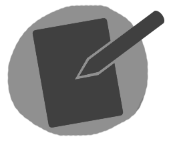 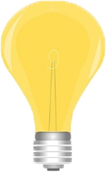 ES
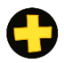 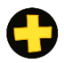 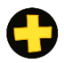 M6 - 28
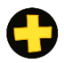 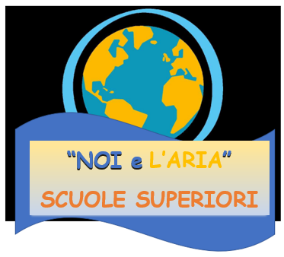 Cos’è il monossido di carbonio?
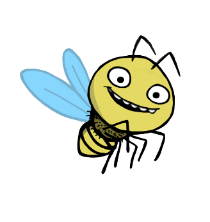 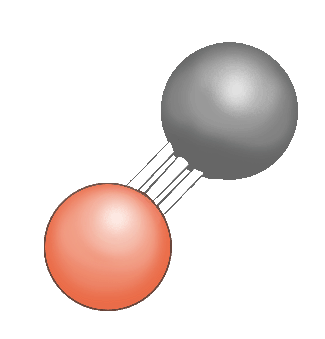 E’ un gas inodore, invisibile e non irritante che viene generato nel corso delle combustioni incomplete
(caldaie, scaldabagni, stufe, stufe, camini, stufe a combustione, barbecue, motori termici, gruppi elettrogeni
…)
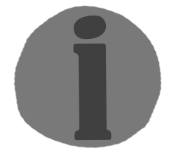 INFO
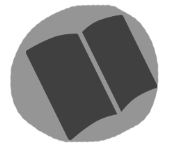 GUIDA
Più la ventilazione manca nella stanza, più il monossido di carbonio si mescola  velocemente con l'aria. Occorre ventilare la casa per almeno 10 minuti al giorno, anche in inverno!
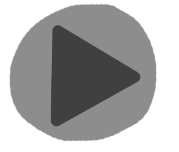 VIDEO
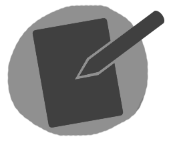 L'avvelenamento da monossido di carbonio può causare mal di testa, vertigini, nausea, vomito, paralisi muscolare e persino coma e morte.
Le persone intossicate possono continuare ad avere disturbi per il resto della vita.
ES
M6 - 29
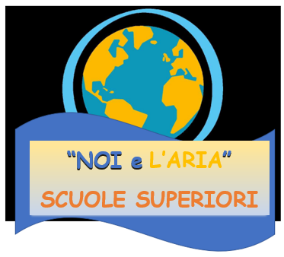 Cos’è la formaldeide ?
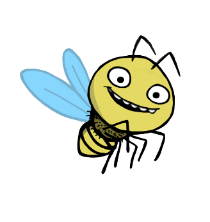 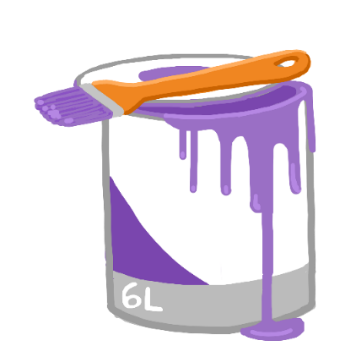 Le formaldeide è un composto organico volatile emesso da molti prodotti per l'edilizia, per la decorazione, per la manutenzione e per l'igiene personale ...
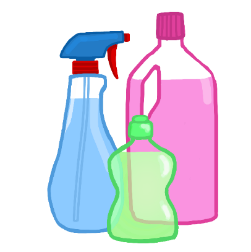 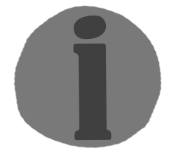 INFO
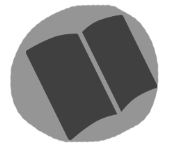 GUIDA
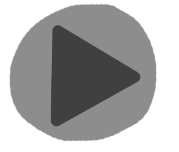 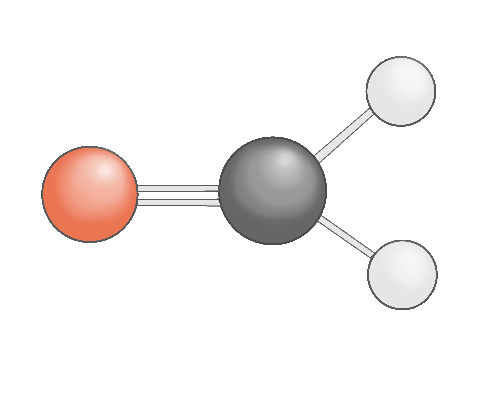 VIDEO
La formaldeide si trova in quantità differenti in tutti gli edifici.
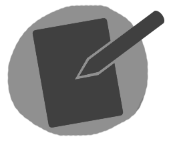 La formaldeide è cancerogena. Provoca irritazione degli occhi, della gola, delle vie respiratorie e favorisce le reazioni allergiche.
ES
M6 - 30
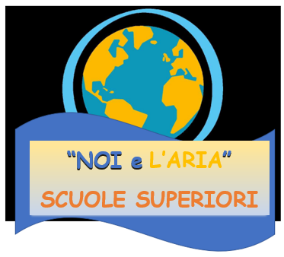 Cos’è il benzene?
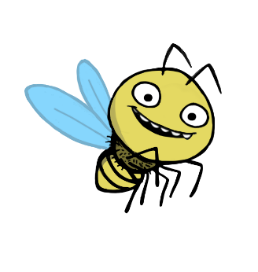 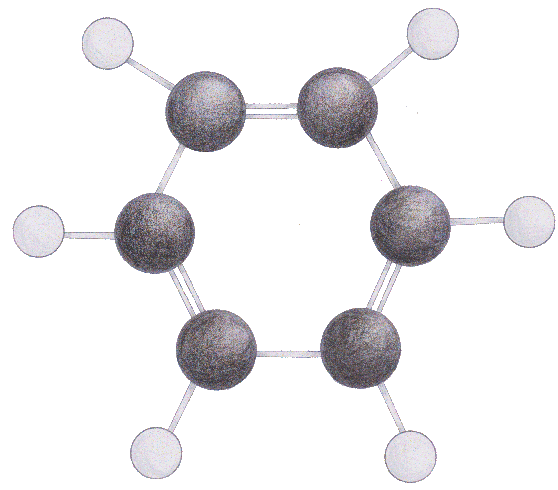 Il benzene è un composto organico volatile che proviene principalmente dall'aria esterna (è strettamente correlato al traffico stradale).

Può anche essere emesso negli ambienti interni, in particolare da mobili, da prodotti per l'edilizia e per la decorazione e da fonti di combustione ...

Il benzene è cancerogeno
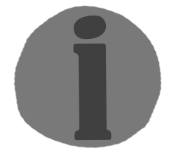 INFO
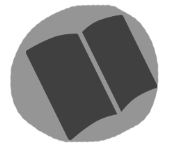 GUIDA
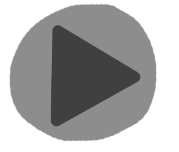 VIDEO
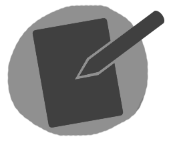 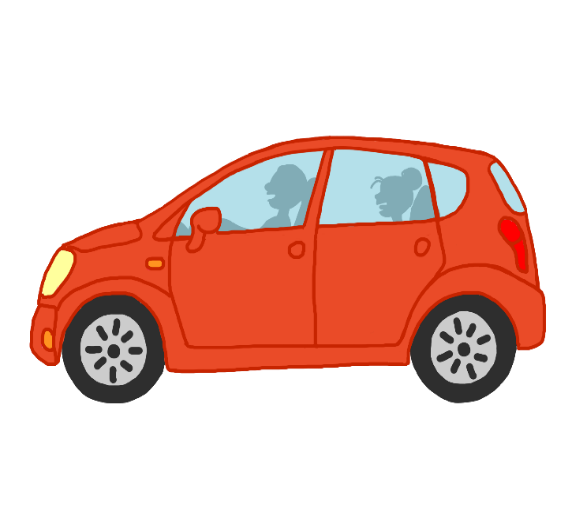 ES
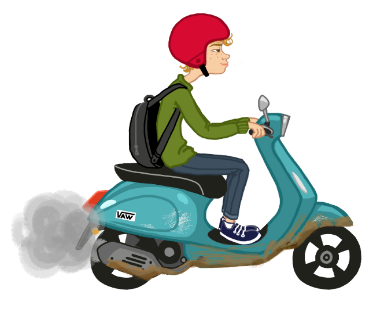 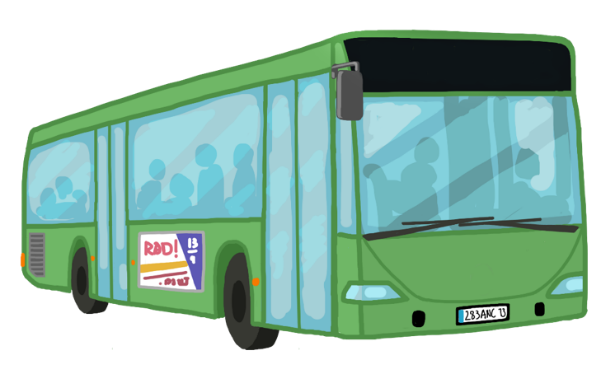 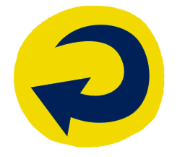 M6 - 31
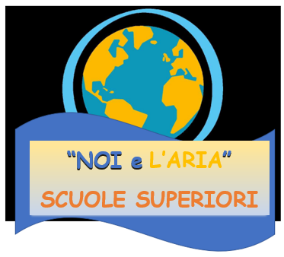 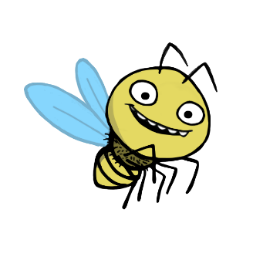 Che cos’è il biossido di carbonio?
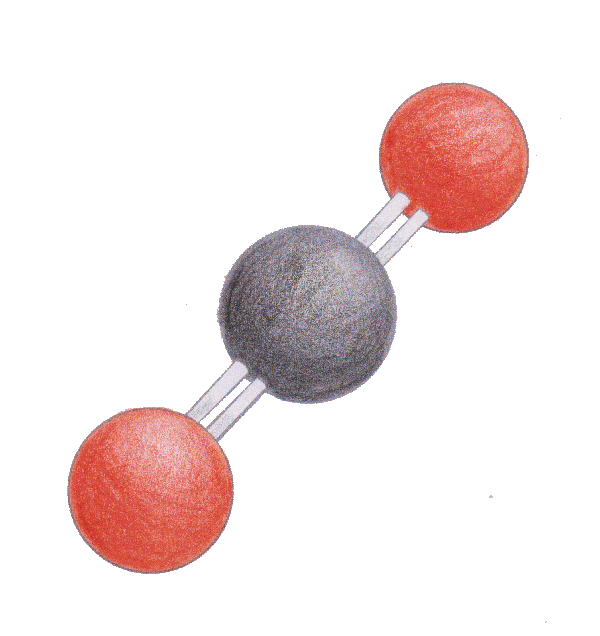 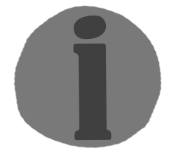 E’un gas emesso nel corso della respirazione e durante ogni tipo di combustione
INFO
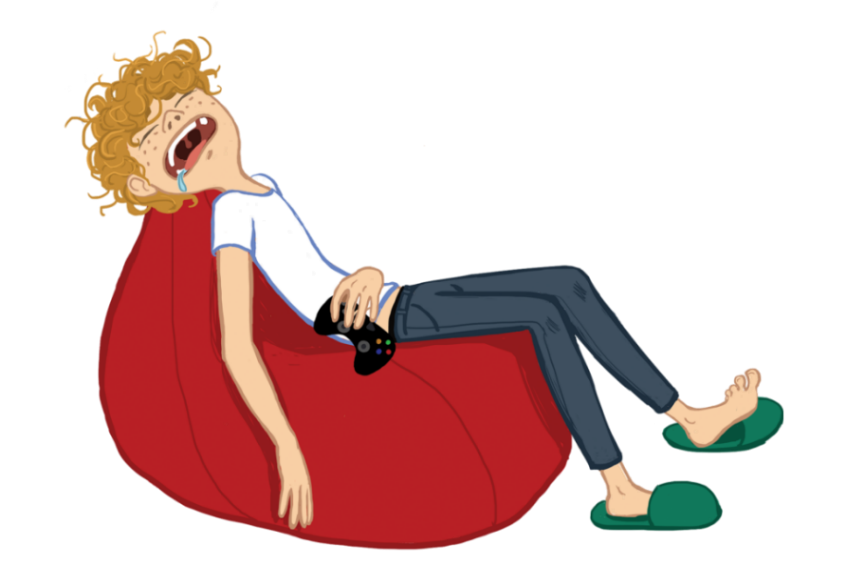 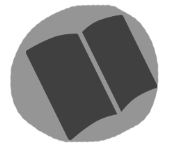 Se supera una certa quantità circa 1300 ppm) esso provoca effetti di sonnolenza fino alla perdita dei sensi e alla morte.
Esso è responsabile di oltre 8.000 avvelenamenti e da 100 a 200 morti ogni anno!
GUIDA
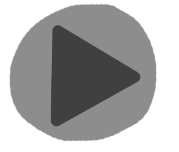 VIDEO
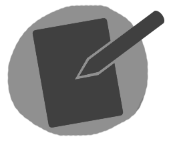 ES
M6 - 32
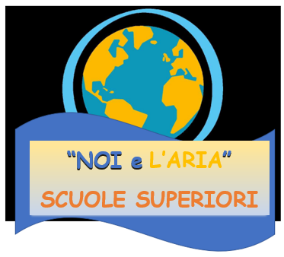 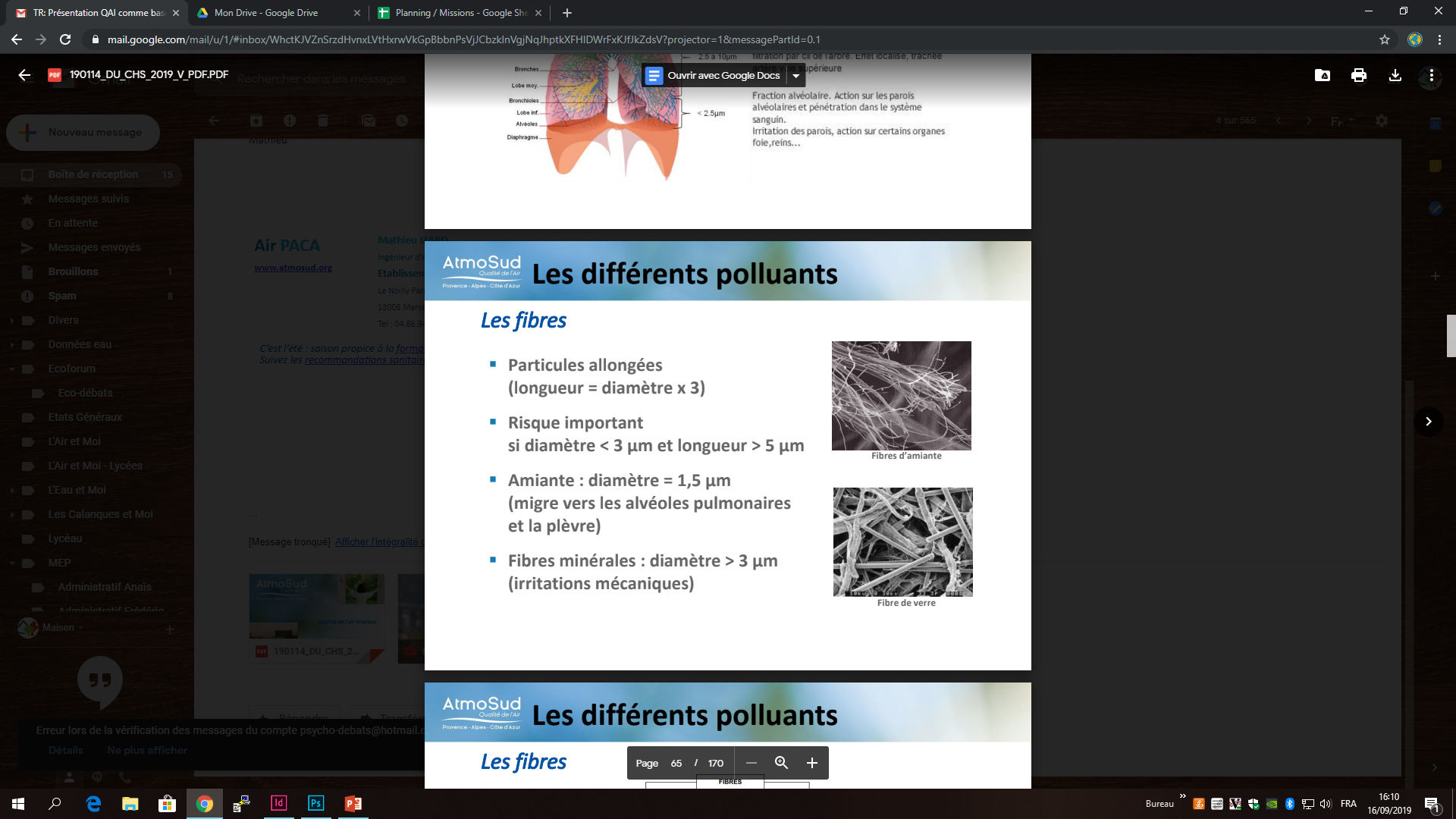 Cos’è l’amianto ?
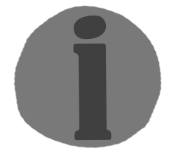 E’ un materiale naturale fibroso.

E’ stato molto utilizzato come isolante per il freddo, per il calore e per il rumore. Spesso si ritrova ancora nelle vecchie costruzioni ( antecedenti al  1997).
INFO
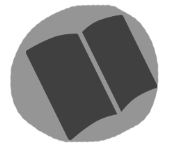 GUIDA
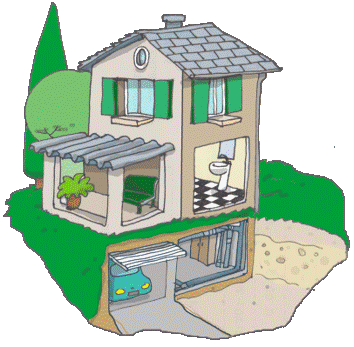 Tetti e facciate…
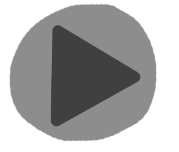 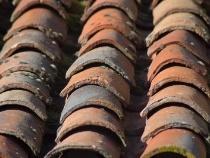 Pavimenti
VIDEO
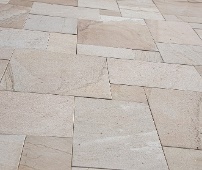 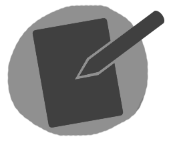 L’amianto è cancerogeno. 
I rischi per la salute compaiono quando le fibre vengono inalate in caso di usura, di foratura, di levigatura, di taglio del materiale che lo contiene).
ES
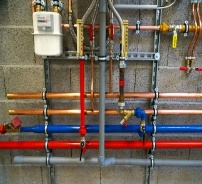 M6 - 32
Tubazioni,condutture (riscaldamento, acqua calda sanitaria, ventilazione, ecc.)
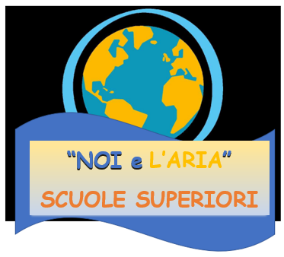 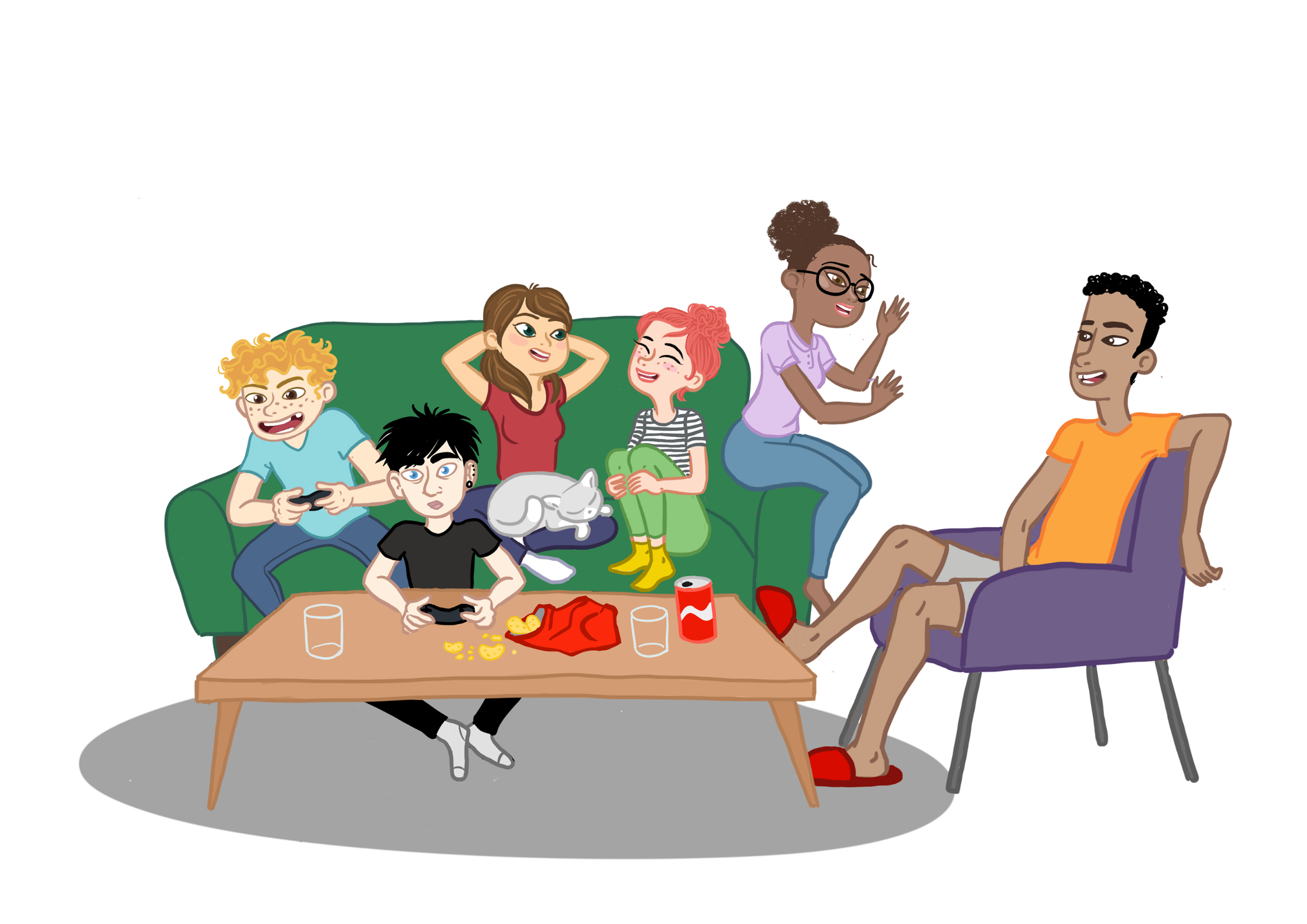 Come si può migliorare l’aria indoor?
M6 - 33
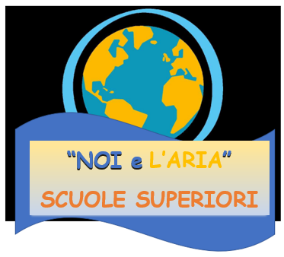 Quali semplici gesti consentono di cambiare l’aria interna?
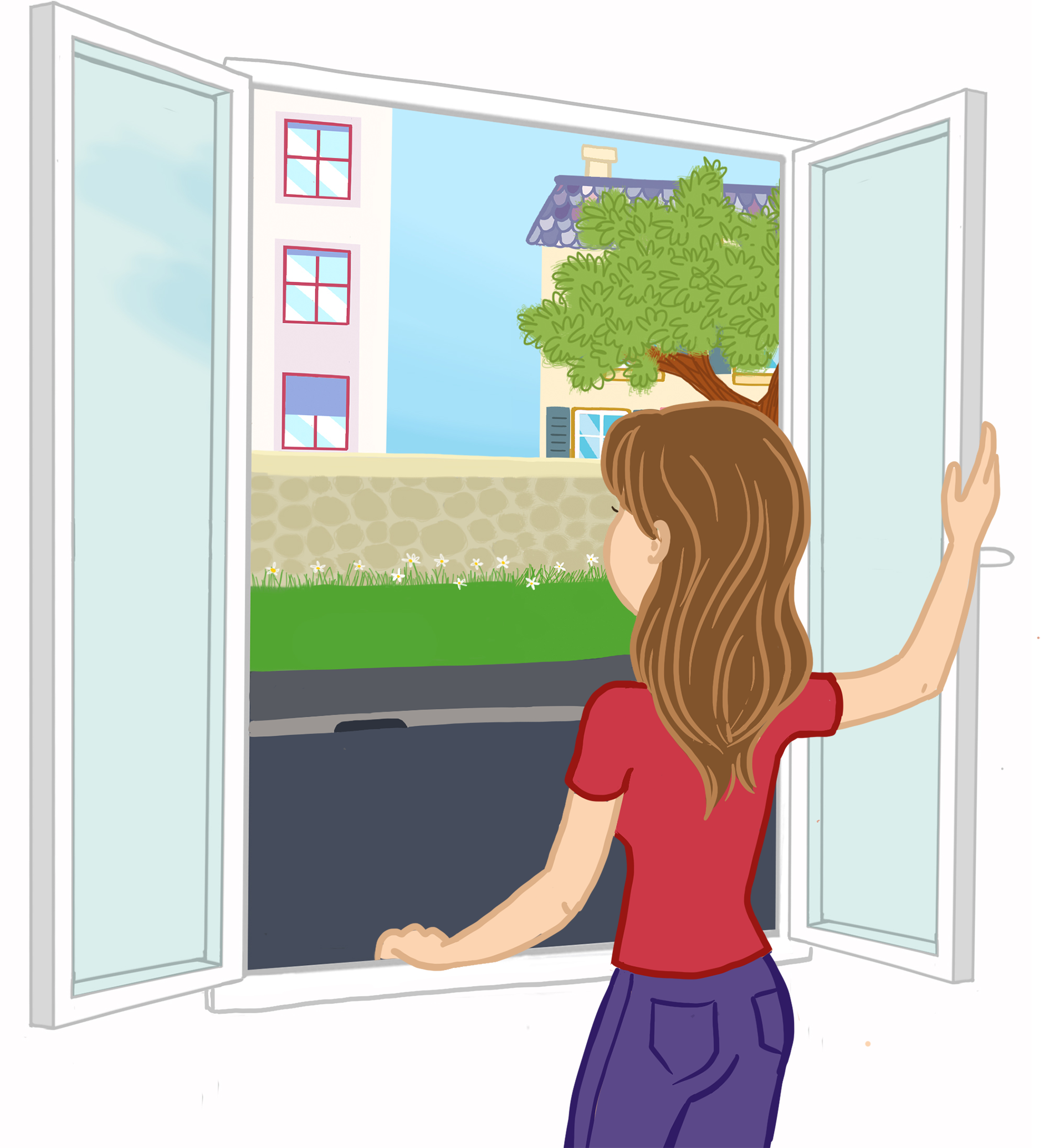 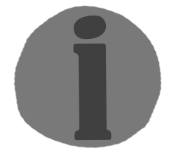 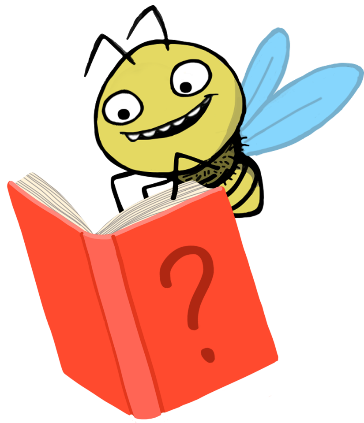 INFO
Per igienizzare l’aria interna, è consigliabile aprire le finestre almeno 10 minuti la mattina, 10 minuti la sera e 10 minuti dopo ogni attività inquinante (bricolage, pulizie di casa,…)
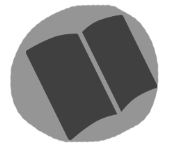 In inverno, è meglio spegnere il riscaldamento quando si aprono le finestre per cambiare l’aria. In estate è meglio aprirle durante le ore più fresche. È meglio che le vie d’entrata dell’aria siano:
-lontane da fonti inquinanti
-non siano bloccate da oggetti (es. tende) o sporcizia.
GUIDE
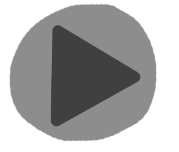 VIDEO
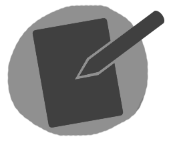 TP
M6 - 35
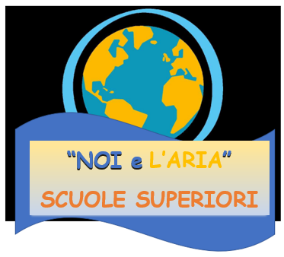 Quali sono gli altri modi per igienizzare l’aria interna?
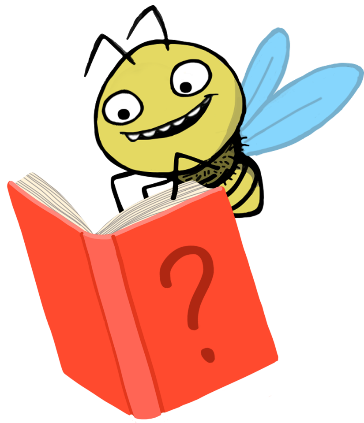 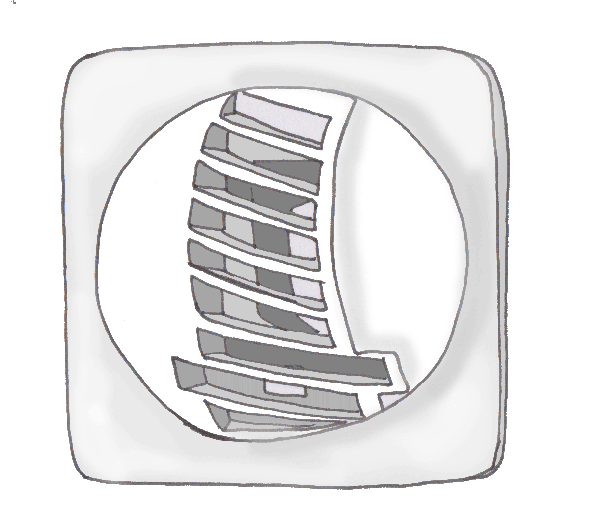 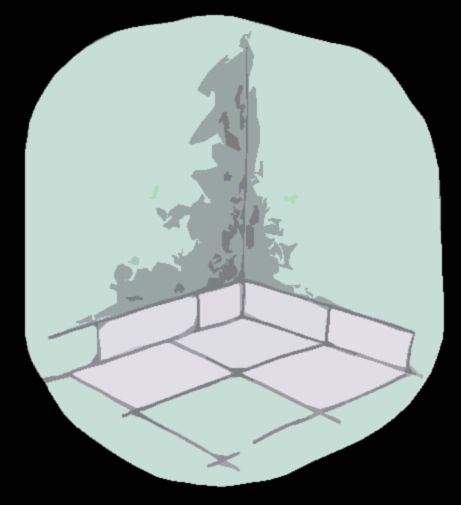 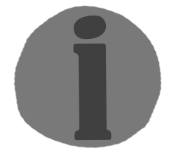 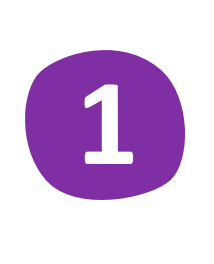 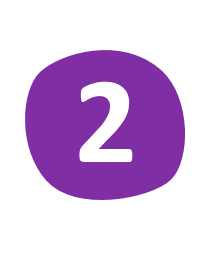 INFO
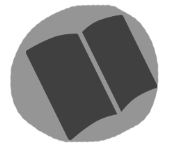 GUIDA
Favorire la circolazione dell’aria 
(ventilatori, prese d’aria…)
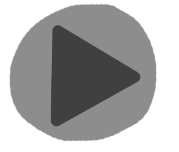 Sanificare i luoghi umidi
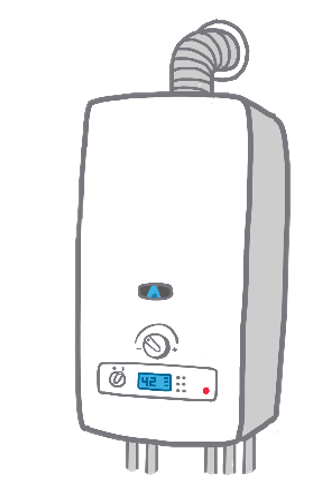 VIDEO
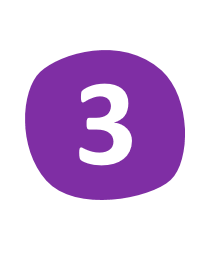 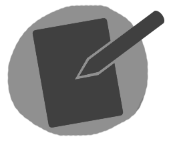 ES
Fare una buona manutenzione delle apparecchiature elettriche
M6 - 36
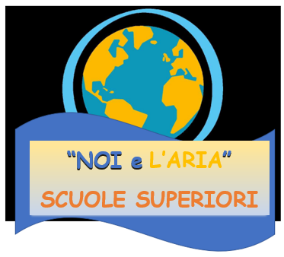 Qual è la temperatura interna ideale?
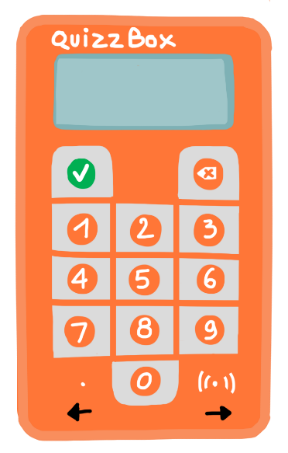 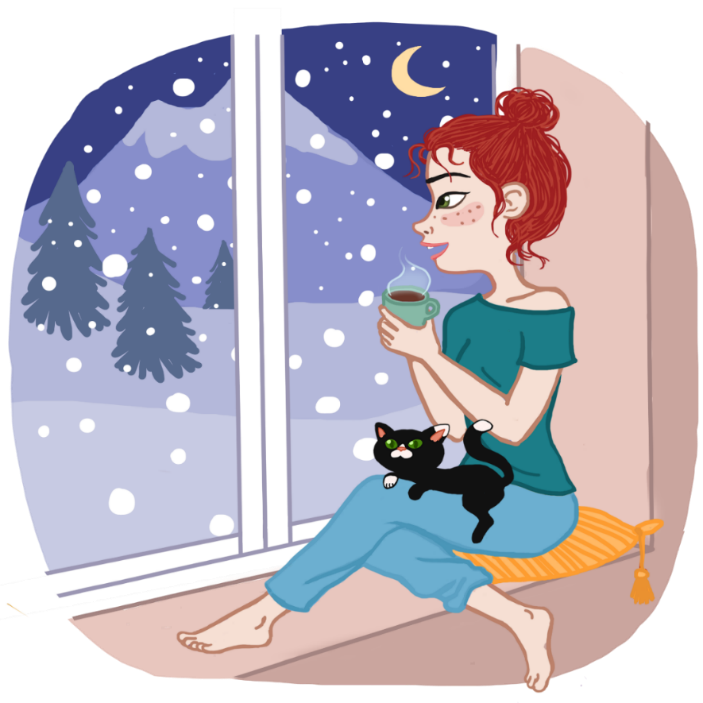 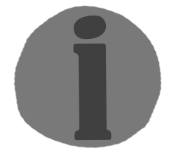 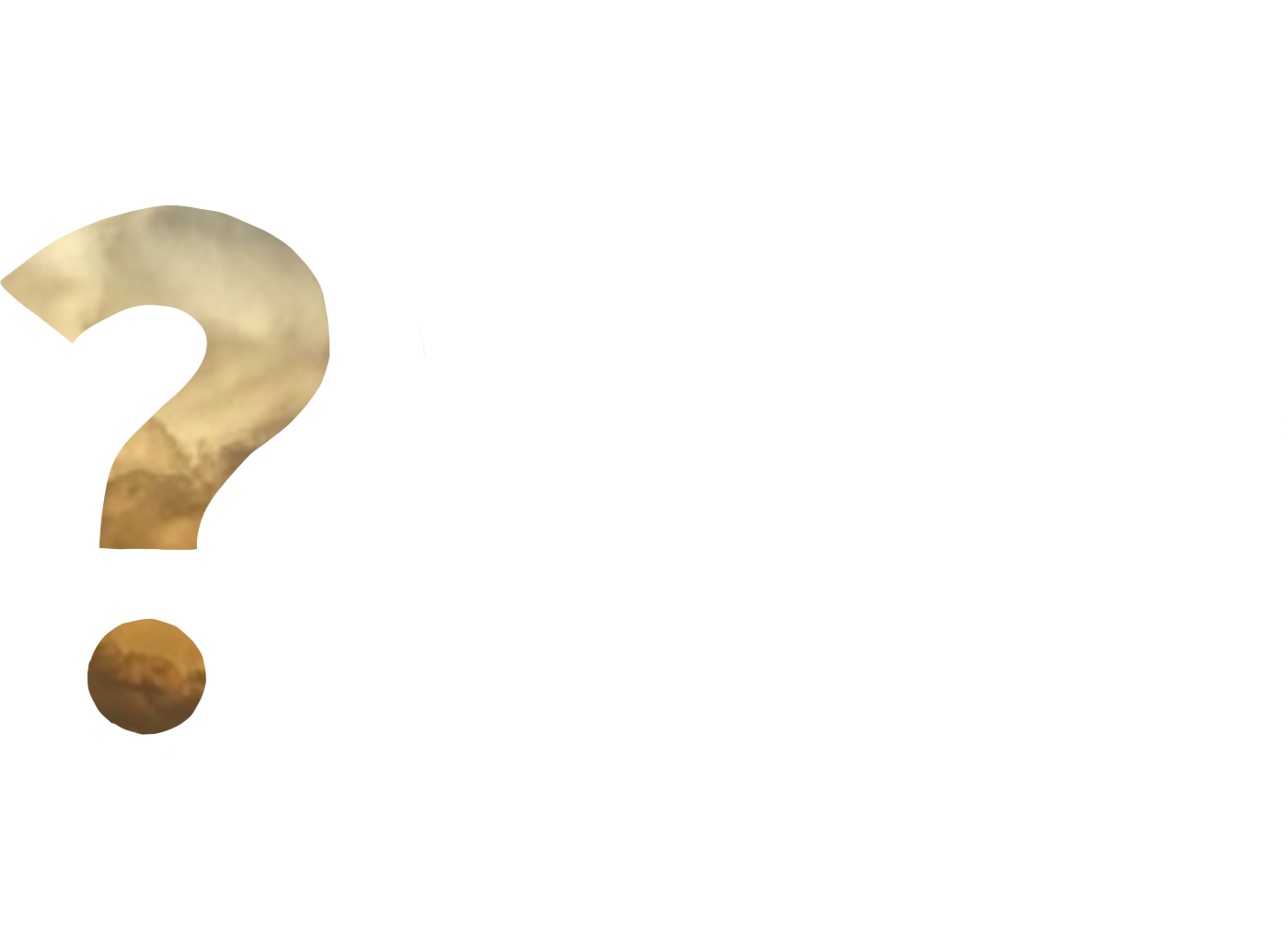 Entre 14°C et 16°C
Entre 16°C et 18°C
Entre 18°C et 20°C
Entre 20°C et 22°C
INFO
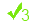 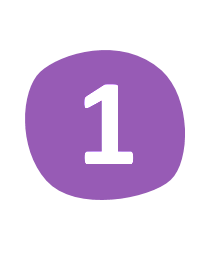 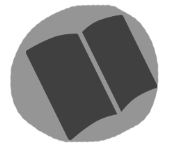 Tra 14°C e 16°C
GUIDA
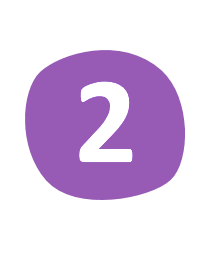 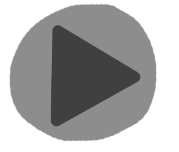 Tra 16°C e18°C
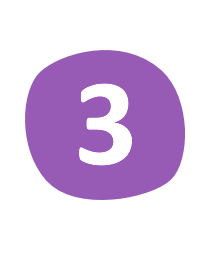 Tra 18°C e 20°C
VIDEO
All’interno è’ bene mantenere una temperatura compresa tra 18°C (per la camera da letto) e 20°C (stanze principali) per non riscaldare eccessivamente   gli ambienti e far sì che l’aria sia più sana.
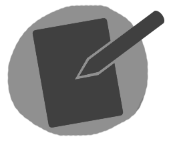 ES
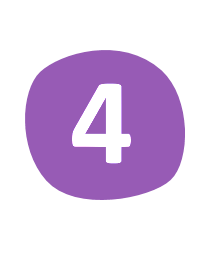 Tra 20°C e 22°C
M6 - 37
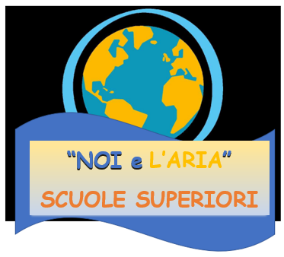 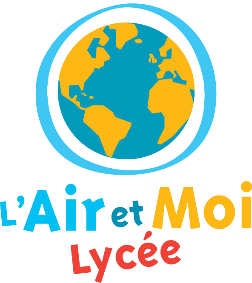 I detersivi ecologici sono troppo cari…
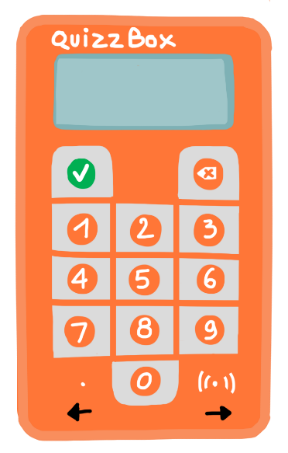 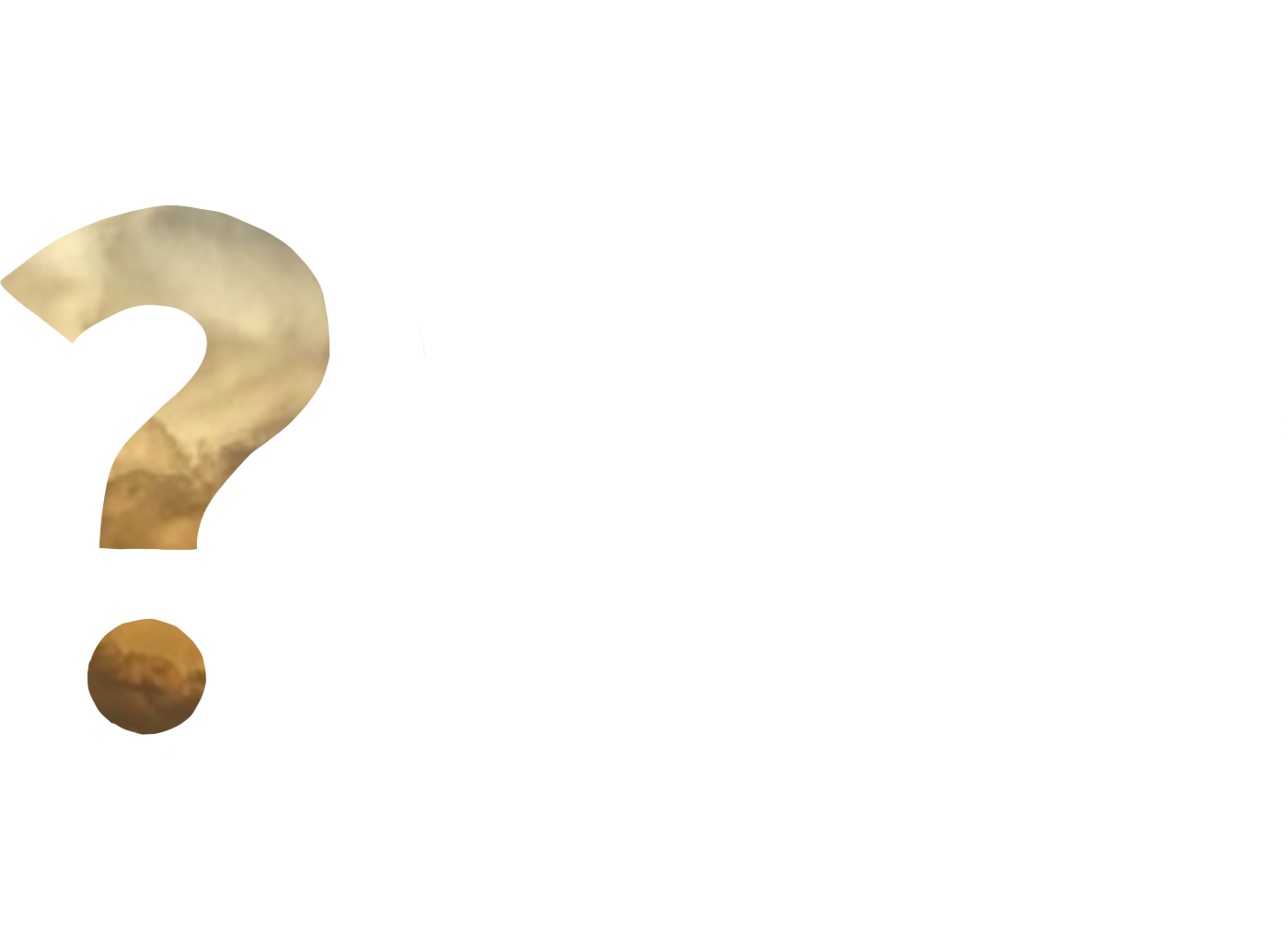 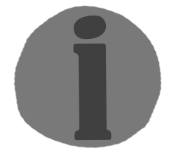 I prodotti per pulire ecologici possono talvolta essere parecchi cari …
Ma non se li facciamo noi! Optare per dei prodotti naturali e non tossici è una scelta sana e economica!
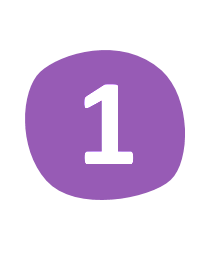 vero
INFO
Vrai
Faux
Cela dépend
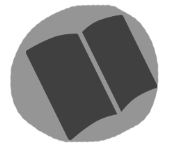 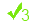 GUIDA
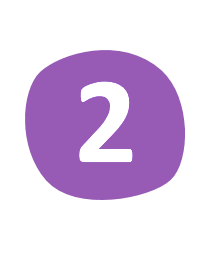 falso
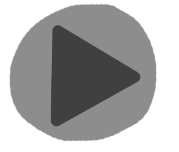 VIDEO
La formaldeide, i fosfati, i borati, gli anticalcare, gli sbiancanti, la candeggina, i prodotti antibatterici, ecc. sono tutte sostanze da evitare.
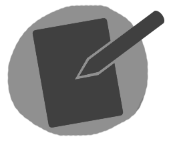 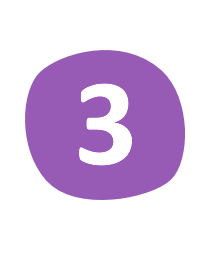 dipende
ES
M6 - 38
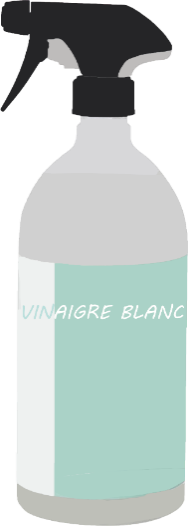 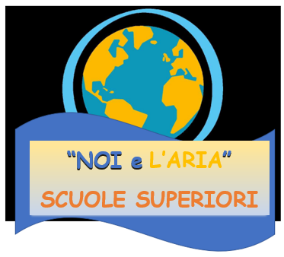 Quali sono i prodotti per la casa che è meglio utilizzare per la qualità dell’aria?
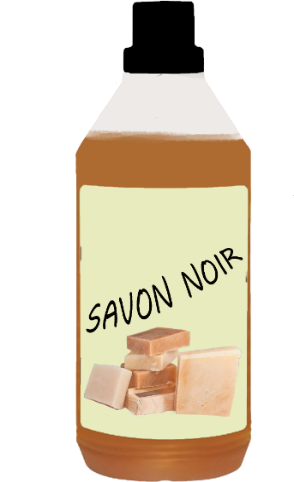 6
L’aceto bianco: 
Disinfetta, deodora e scioglie il calcare
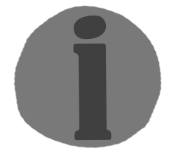 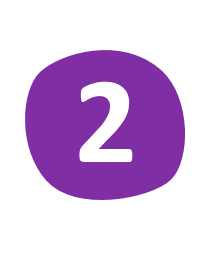 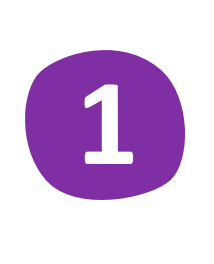 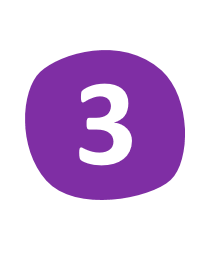 Il sapone nero (ottenuto a partire dall’olio di oliva): 
Sgrassa, smacchia
INFO
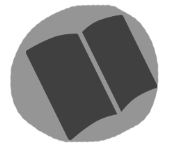 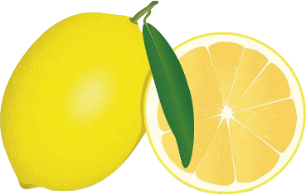 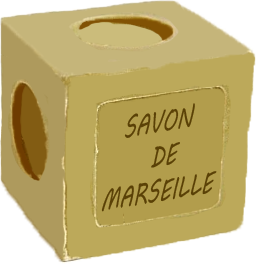 GUIDA
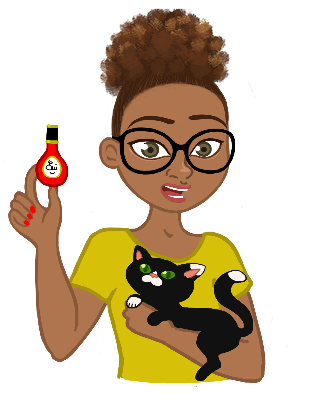 E ancora molti altri!
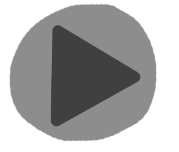 Il succo di limone : 
Sbianca, deodora, disinfetta
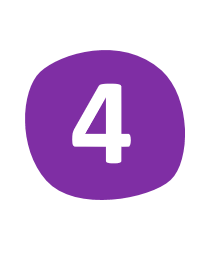 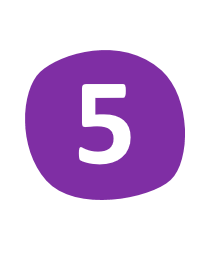 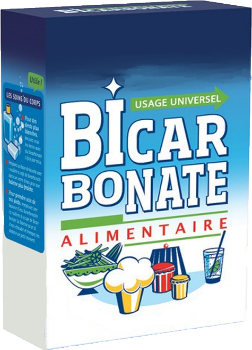 VIDEO
Il sapone di marsiglia : 
E’ un prodotto ottimo per il bucato
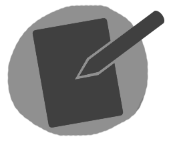 ES
Il Bicarbonato di sodio: 
Lava, deodora, ammorbidisce, assorbe l’umidità
M6 - 39
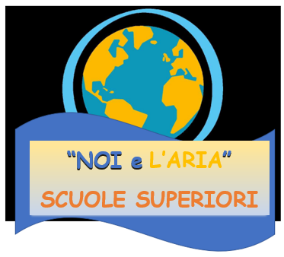 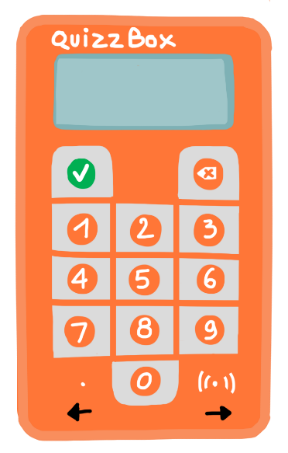 Quale di queste affermazioni è falsa?
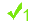 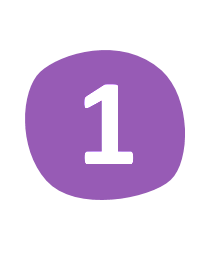 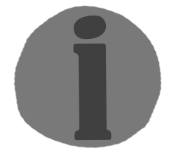 La parola "senza alcool" su un deodorante è sufficiente per garantire che un prodotto sia salutare per me e per l'ambiente
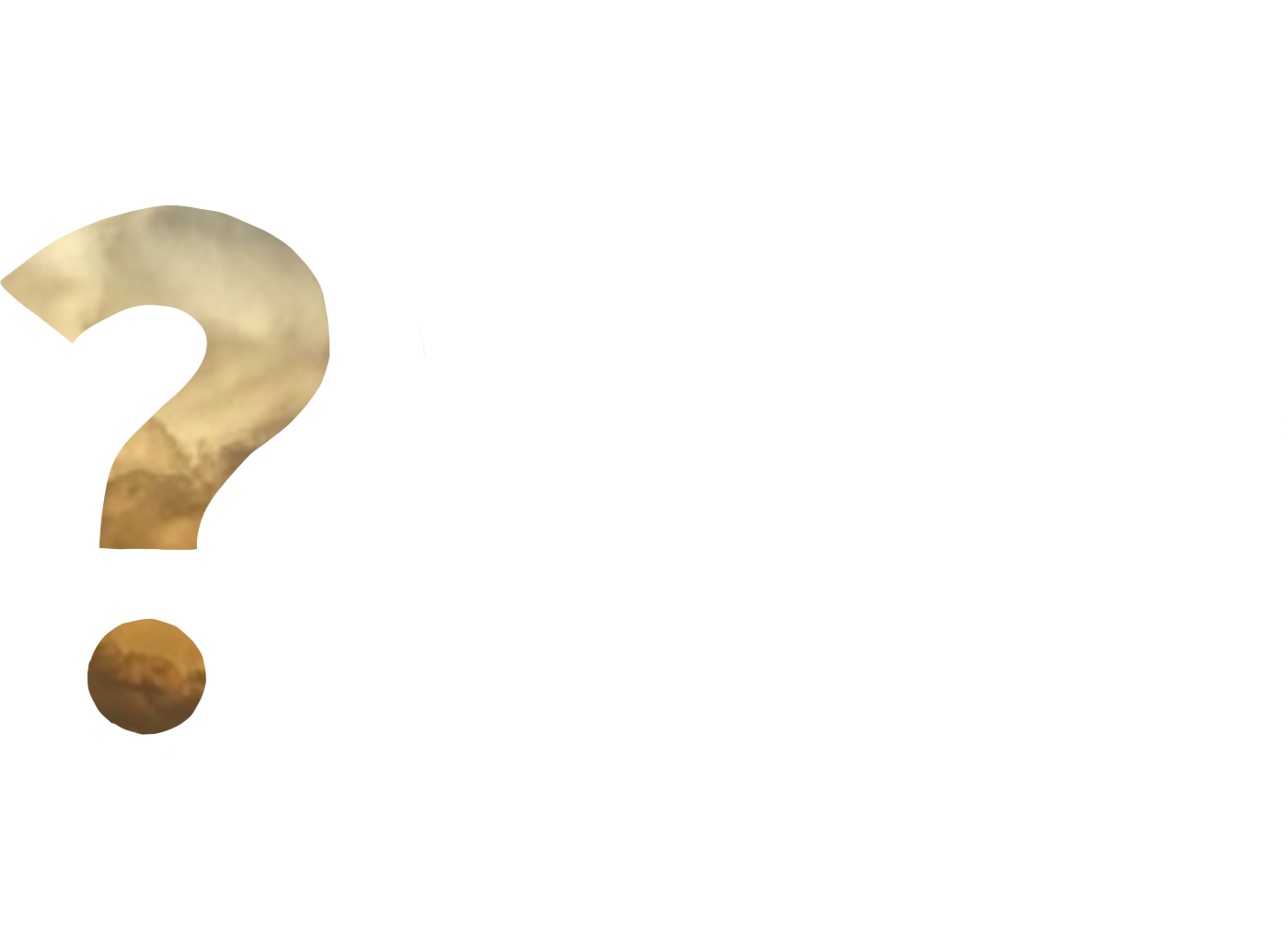 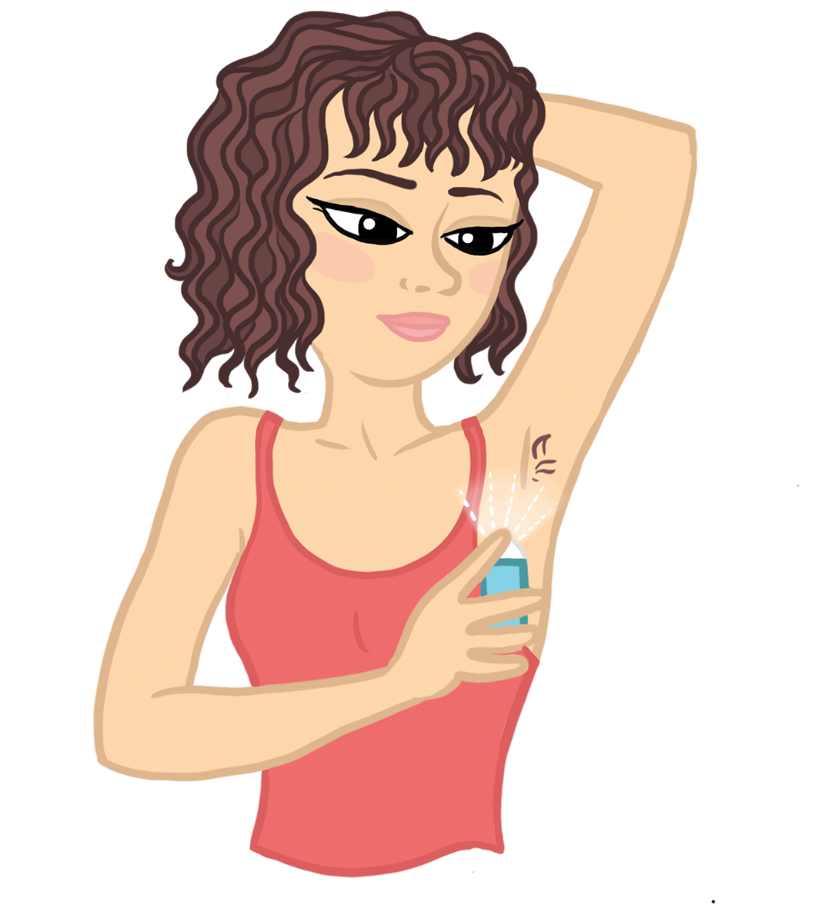 INFO
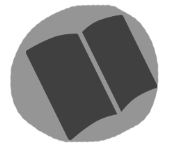 GUIDA
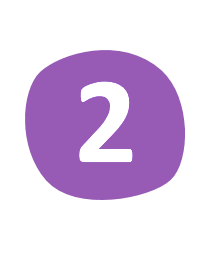 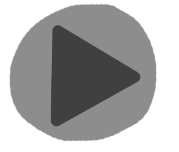 Quando svolgo attività fisica indoor devo aerare il più possibile la stanza
VIDEO
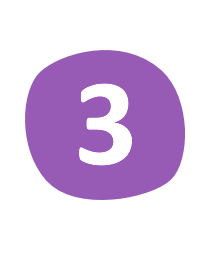 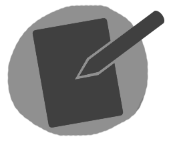 Negli ambienti chiusi devo evitare l’uso di incensi o di profumi
ES
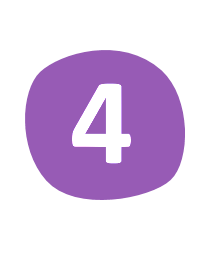 Per riscaldare casa devo evitare di usare stufe a legna aggiuntive e fare regolarmente la manutenzione degli apparecchi di cottura e di quelli per il riscaldamento.
M6 - 40
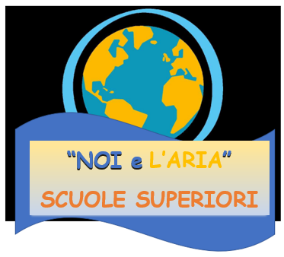 Cosa indica queesta etichetta su un prodotto da construzione o da decorazione  ?
Dal 2012, i prodotti per l'edilizia e la decorazione sono dotati di un'etichetta che indica il loro livello di emissione di inquinanti volatili:

A+ contiene pochissimi inquinanti
A contiene pochi inquinanti
B contiene una media quantità di inquinanti
C contiene tantissimi inquinanti
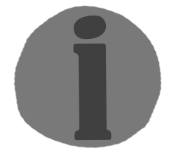 INFO
EMISSIONI NELL’ARIA INTERNA
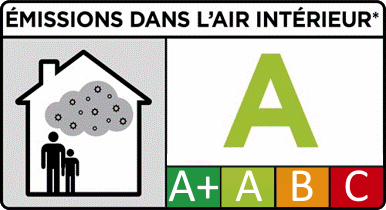 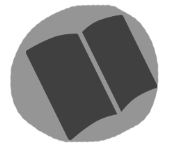 GUIDA
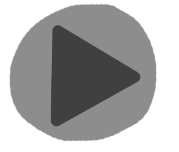 È cosigliabile :
prediligere mobili in legno massello
lasciare uno spazio di 5 cm tra un mobile e una parete,
evitare la moquette nonché le vernici e le colle tossiche
VIDEO
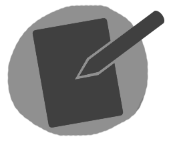 ES
M6 - 41
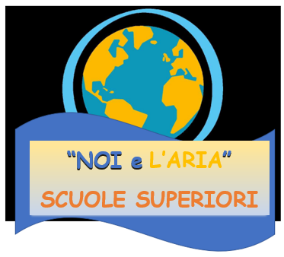 Etichette e labels
Attenzione : l’etichettatura è realizzata sulla base di un’auto-dichiarazione del fabbricante e i limiti variano a seconda dei diversi Paesi
M6 - 41
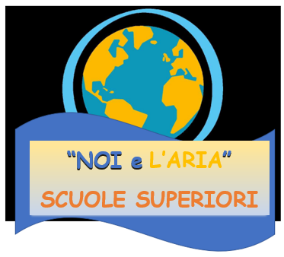 In quale altro modo si possono riconoscere i prodotti che inquinano poco gli ambienti chiusi?
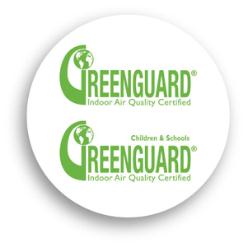 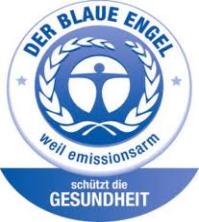 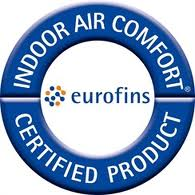 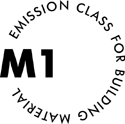 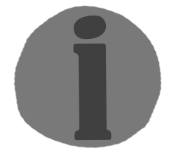 INFO
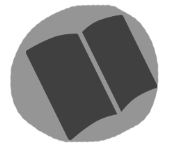 Esistono dei labels  creati apposta: qui di fianco trovi quelli più comunemente utilizzati!
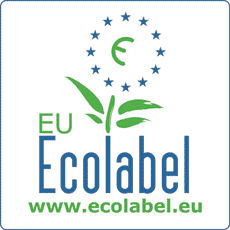 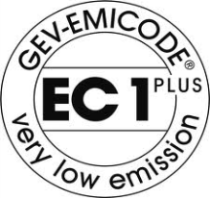 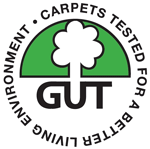 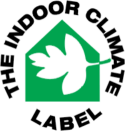 GUIDA
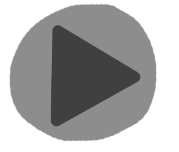 VIDEO
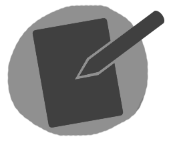 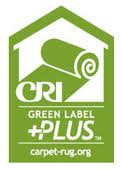 Esempi di labels utilizzati per i materiali da costruzione e da decorazione
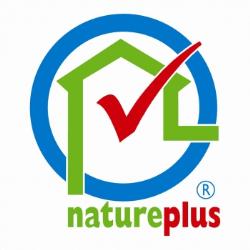 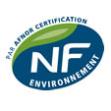 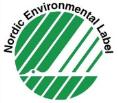 ES
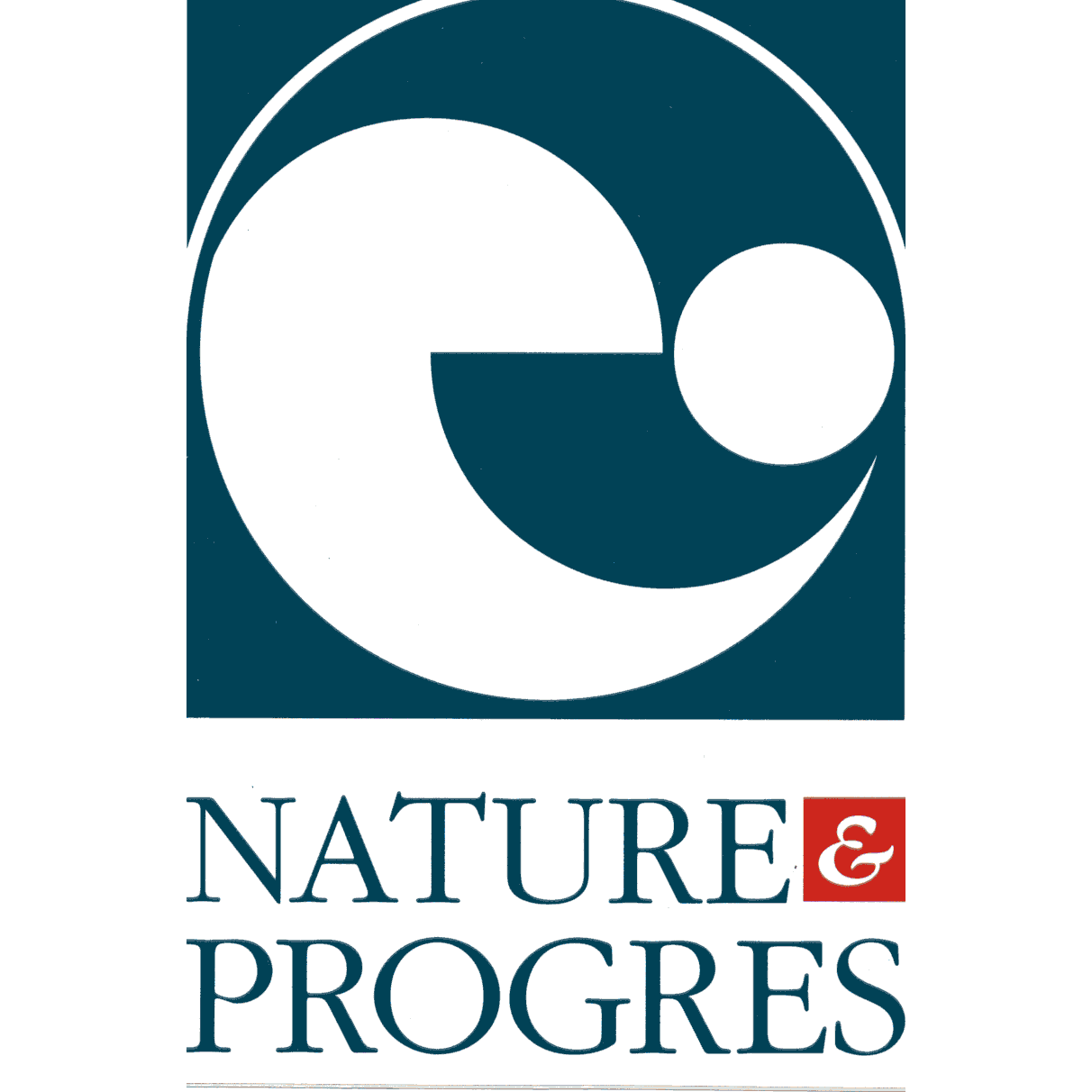 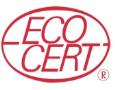 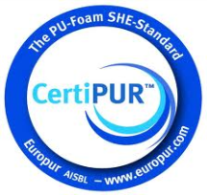 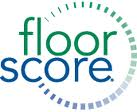 M6 - 43
Esempi di labels utilizzati per i prodotti per la pulizia
L’inquinamento dell’aria indooe
MODULE 6
Grazie a tutti per la vostra attenzione !
Comitato pedagogico e scientifico:
- Liceo Marie Curie de Marseille : Marjorie CENTENERO, Cindy BELTRAN, professori d’arte applicata e una delle loro classi MAANA
- Liceo Pierre Mendès France de Vitrolles : Jérôme CANONGE e Guillaume CARRULLA, professori di Fisica-Chimica e tre delle loro classi del II anno 
- Liceo Périer de Marseille : Sandrine LECOQ, professoressa di SVT e una delle sue classi del II anno
- Liceo Marcel Pagnol de Marseille : Christophe AUBES, CPE, Laure MAUFFREY e Annick RIHET, professori di SVT, Anne LEPAGE e Caroline HAMON, professoresse di Fisica-Chimica e le loro classi del II anno
- Liceo Victor Hugo de Marseille : Laurence CAUSSE, professore di Storia –Geografia Histoire-géographie e una delle sue classi
- Liceo Mistral ; Liceo Leau
- Associazioni L’Air et Moi Auvergne Rhône-Alpes  et Santé Environnement Rhône-Alpes : Jacqueline COLLARD, professoressa onoraria di Fisica-Chimica
- AtmoSud 
- Università di Aix-Marseille : Denis CHARPIN, Professore di pneumologia e allergologia, Frédérique GRIMALDI, professore di tossicologia
Obiettivo di questo supporto didattico : sensibilizzare gli studenti delle scuole superiori sul tema della qualità dell’aria. 
Da chi è stato prodotto : AtmoSud
Da chi è stato ideato : Victor Hugo ESPINOSA 
Da chi è stato realizzato : Marie Anne LE MEUR, Anaïs AUGE
Partners: Région Sud Provence-Alpes-Côte d’Azur, Académies d’Aix-Marseille et de Nice, Maison de l’écologie de Provence, Fédération L’Air et Moi
Immagini/impaginazione : Emilie FRANCESCONI
Diffusione : download gratuito su www.lairetmoi.org / www.noielaria.it 
Contenuto : 8 moduli di cui 3 sono già on line !
Version 31/12/2018
Contattateci : 
contact@airandme.org
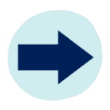 Sommario
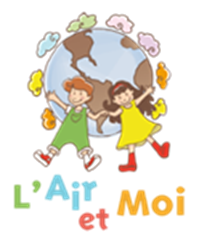 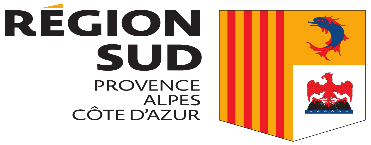 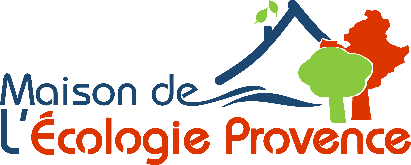 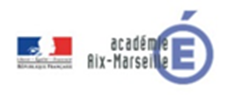 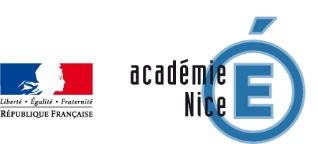 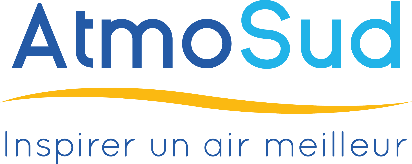 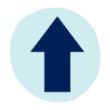 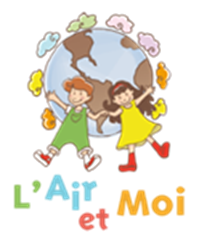 Inizio
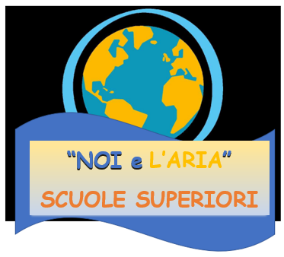 Scoprite gli altri moduli pedagogici di Noi e l’Aria per le Superiori
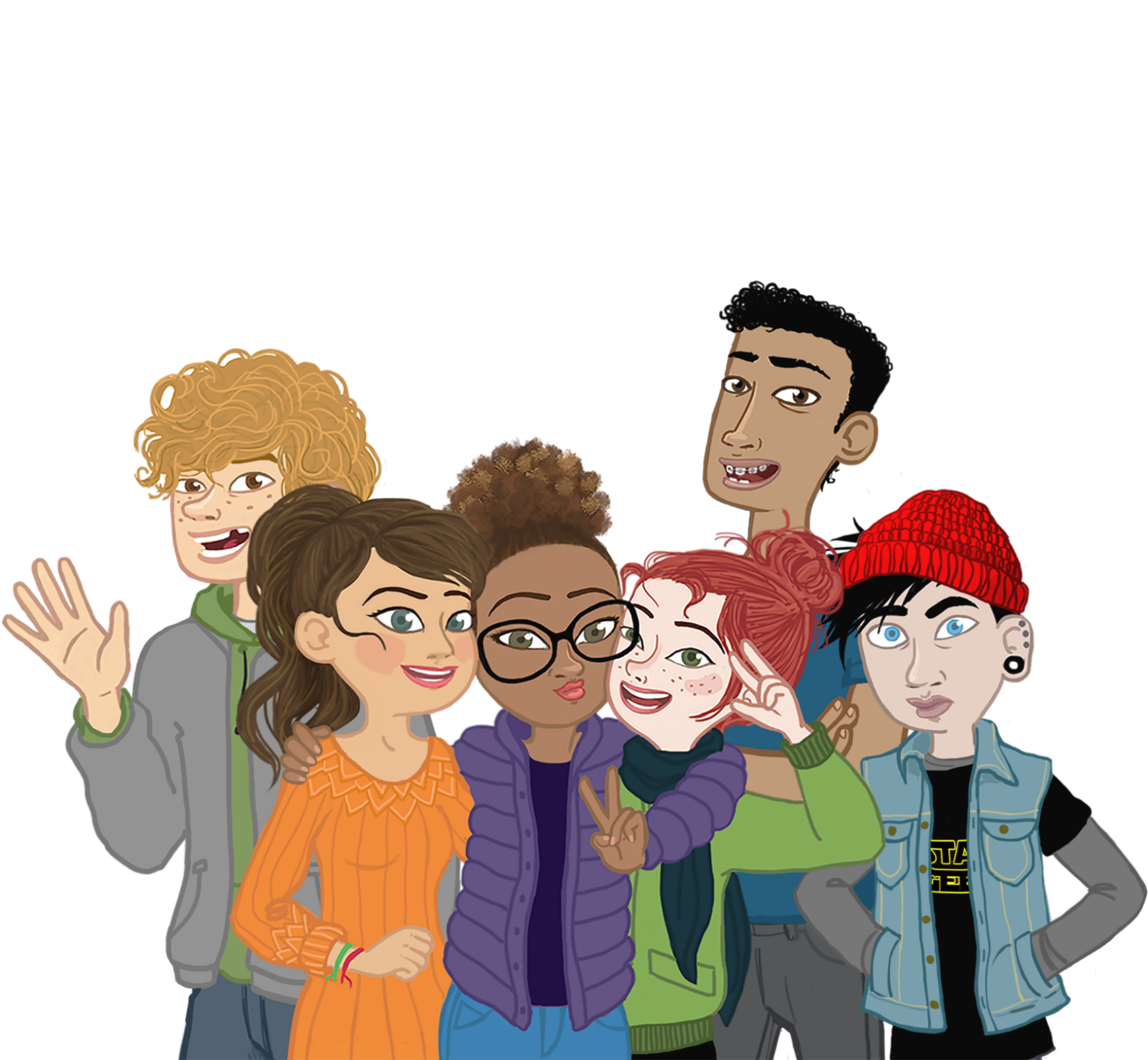 L’importanza dell’aria

         Le cause dell’inquinamento atmosferico
         a) Le conseguenze dell’ inquinamento dell’aria sull’uomo*

         b) Le conseguenze dell’ inquinamento dell’aria sulla Terra*

         Il monitoraggio della qualità dell’aria* 

         Ls soluzioni per migliorare 
         la qualità dell’aria

         L’inquinamento dell’aria indoor

          Le soluzioni
M1
M2
M3
M4
M5
M6
M7
Le industrie
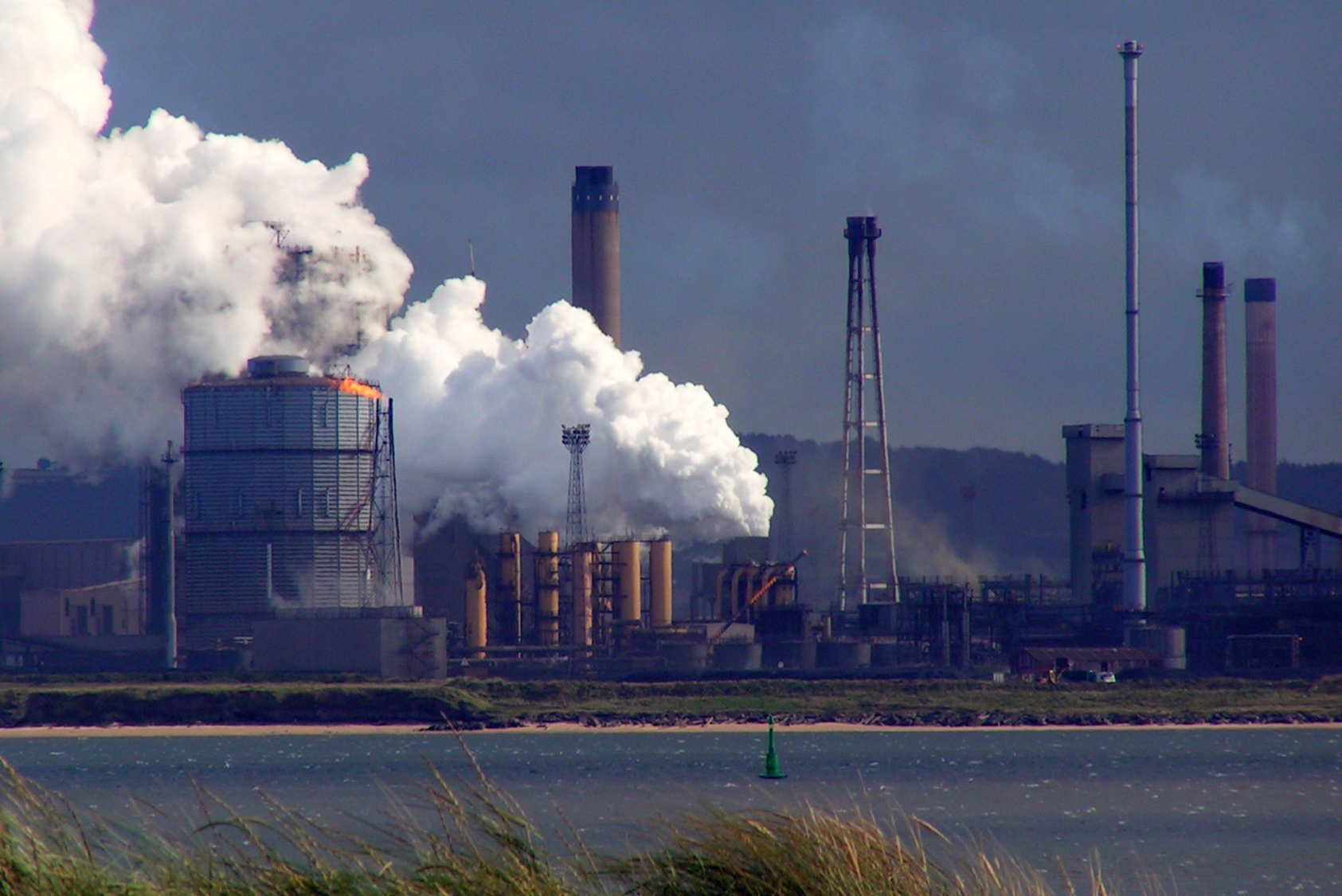 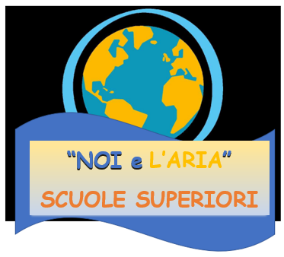 © Steelworks
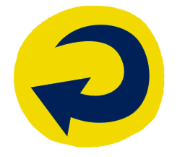 I trasporti
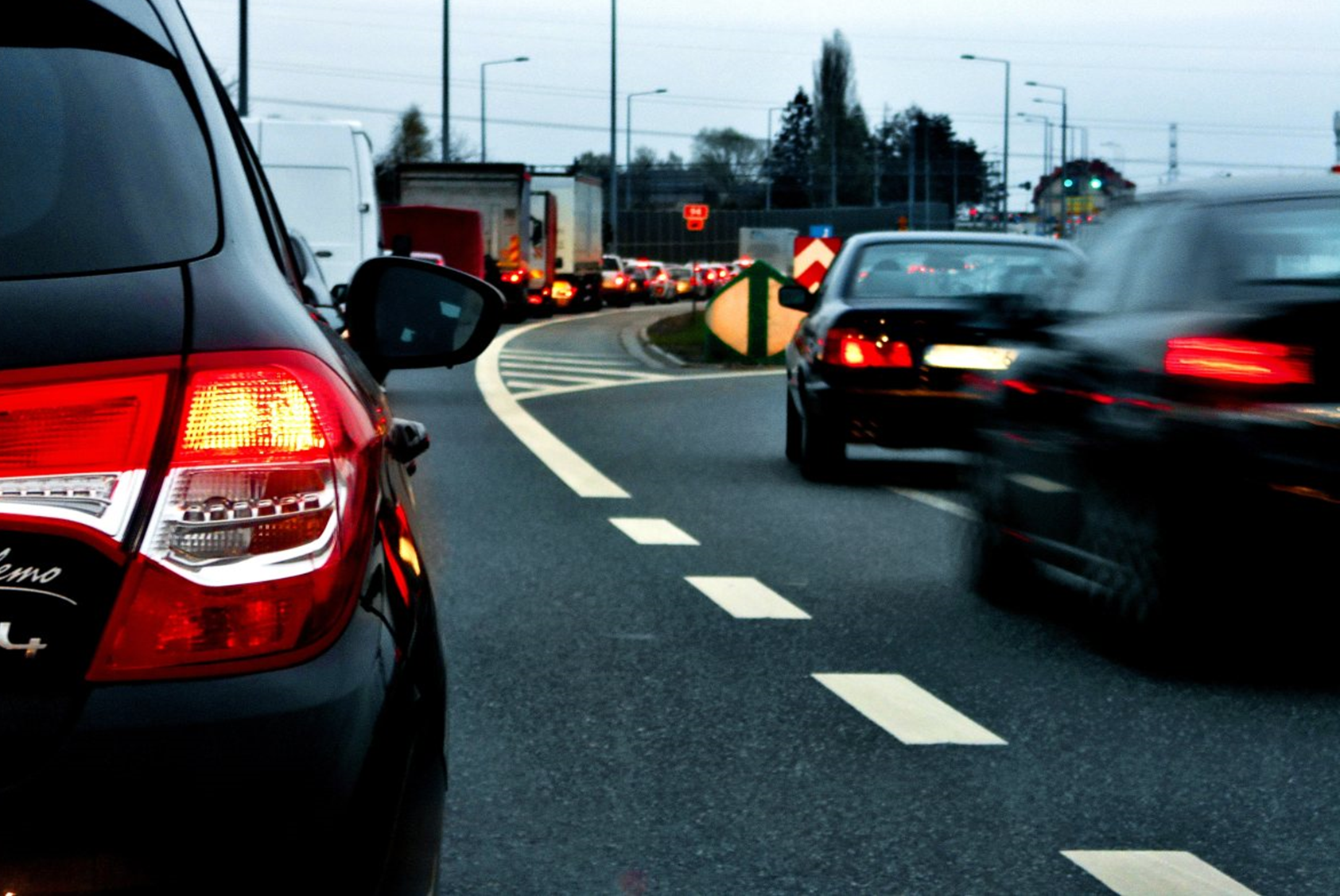 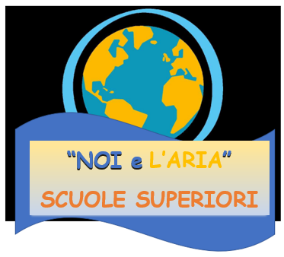 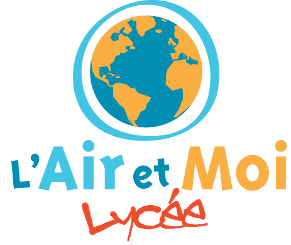 © pxhere.com
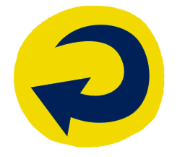 Il riscaldamento
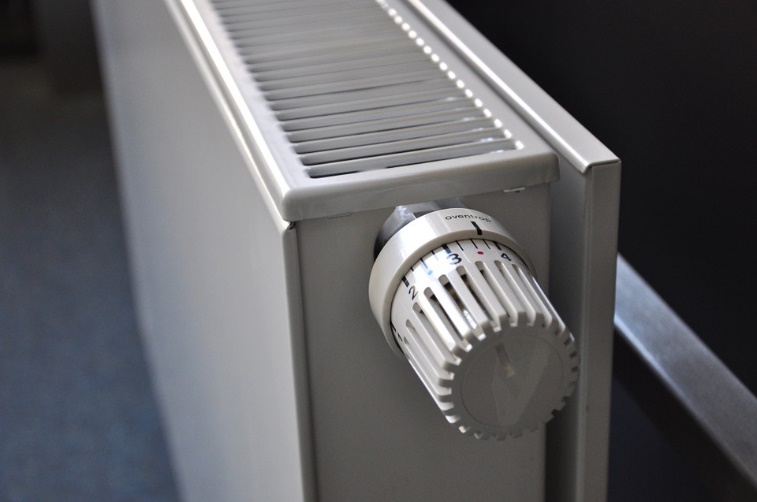 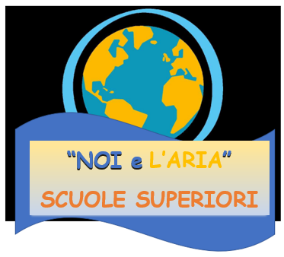 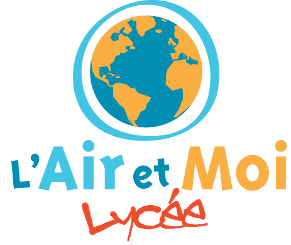 © Pixabay
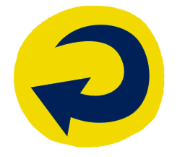 L’agricoltura
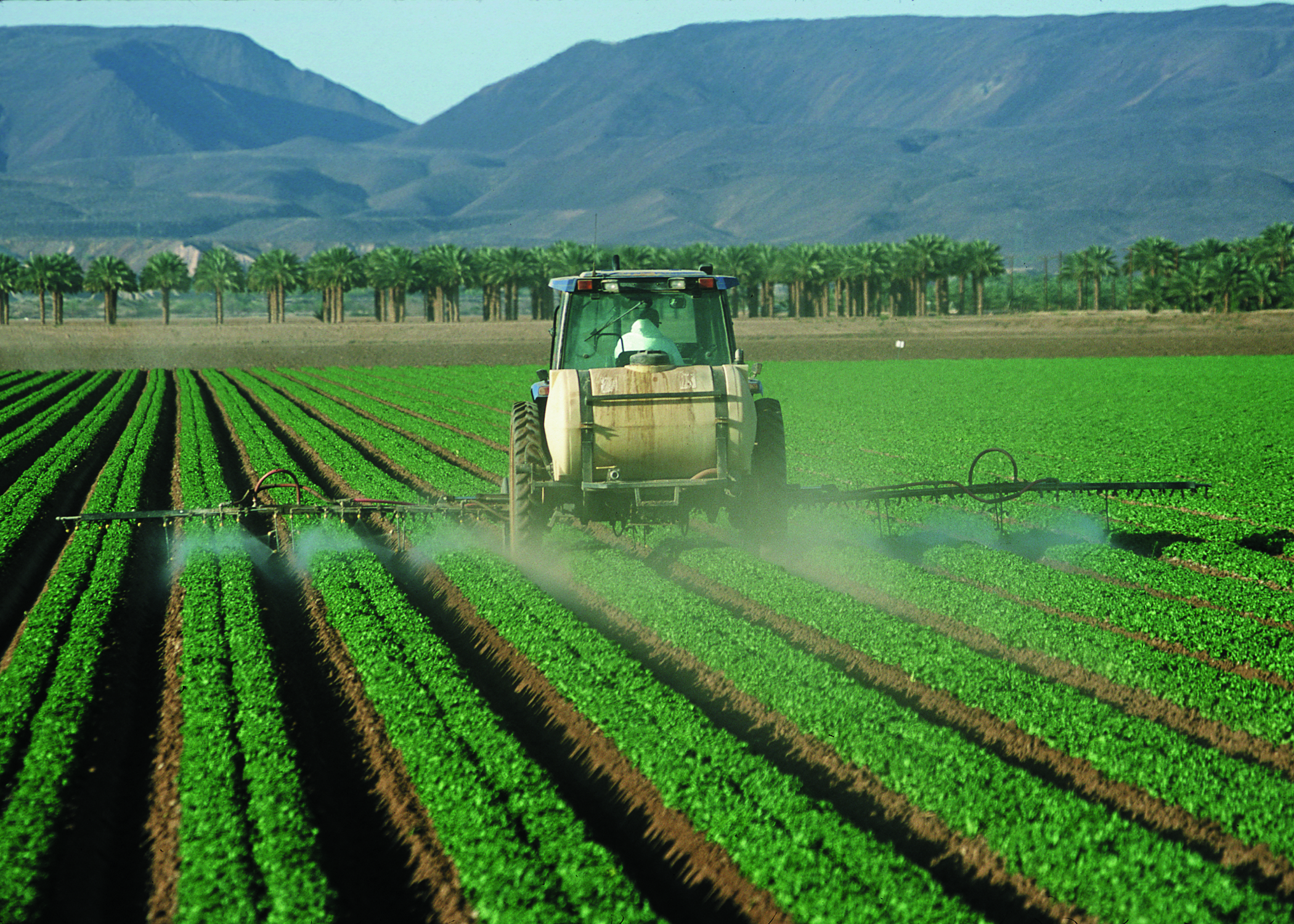 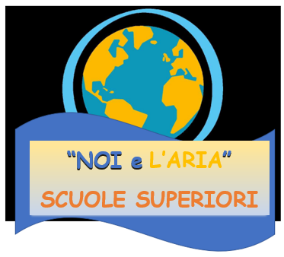 © Jeff Vanuga
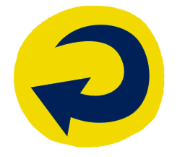 I pollini
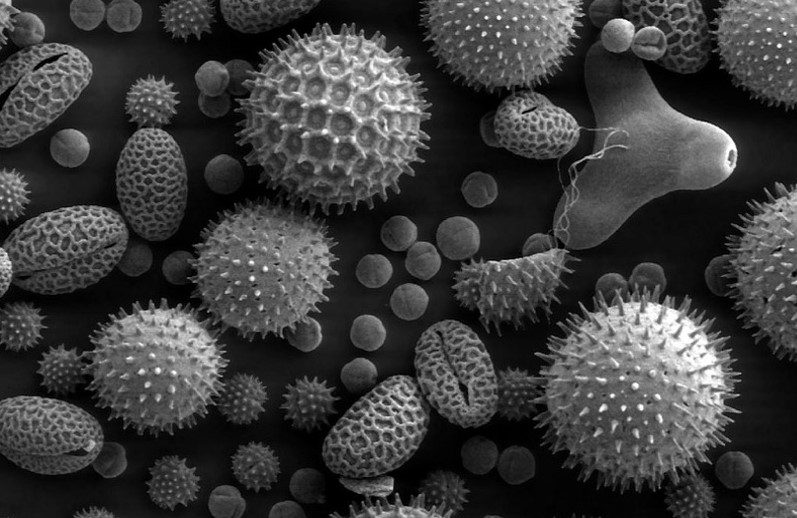 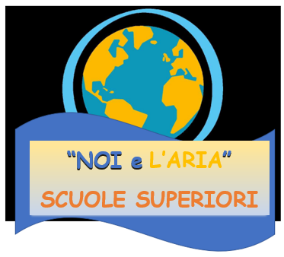 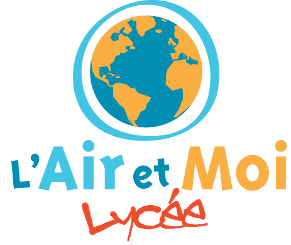 © skeeze
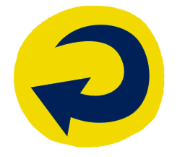 Le muffe
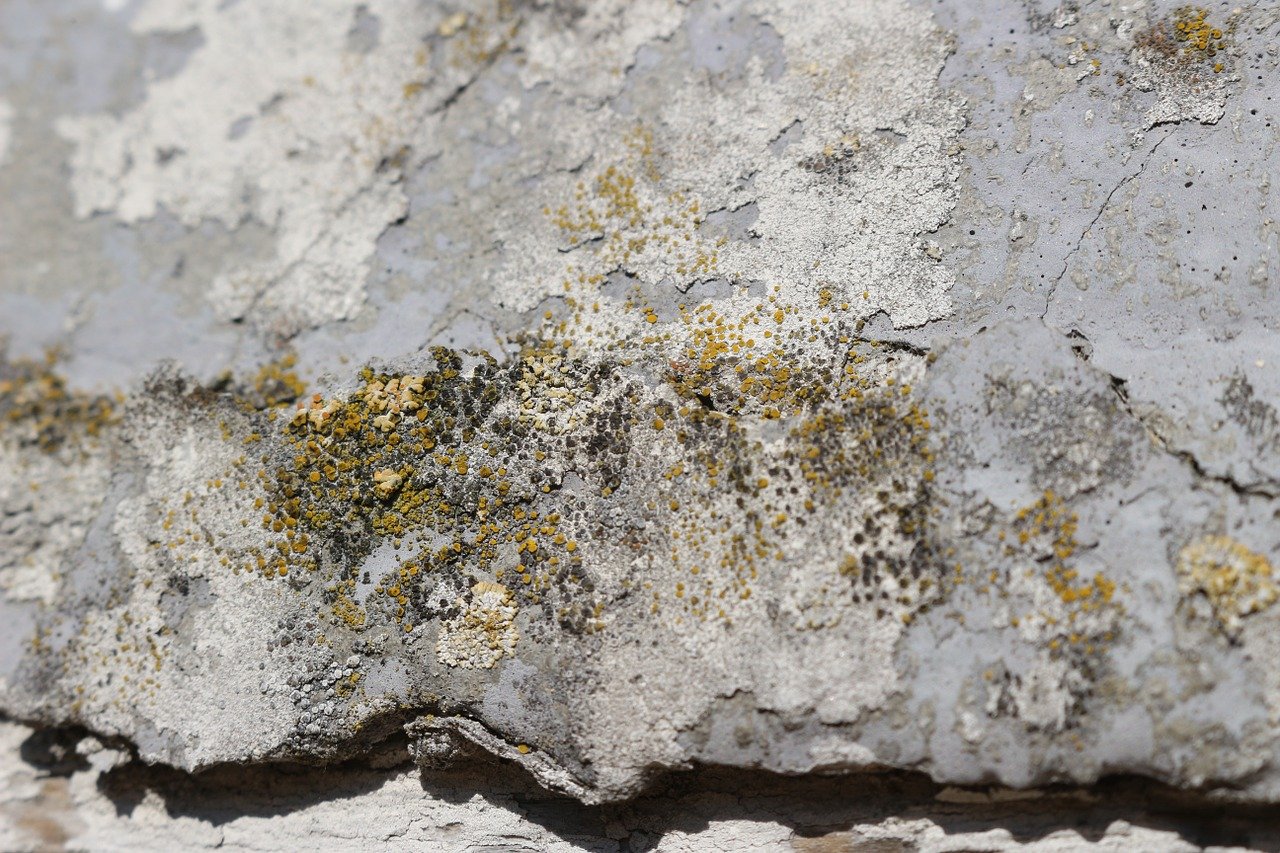 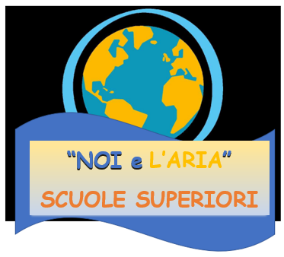 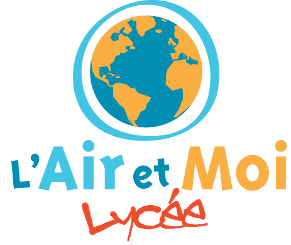 © Photo gratuite sur Pixabay
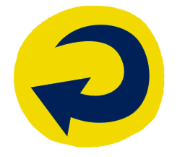